YPD liquid
SC5314
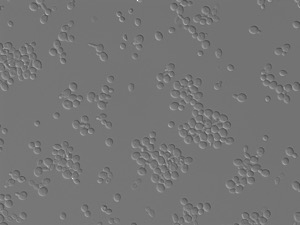 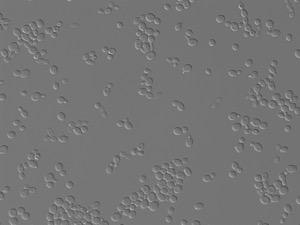 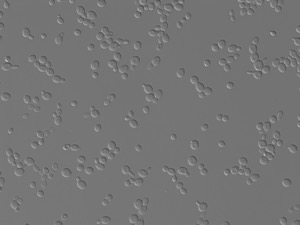 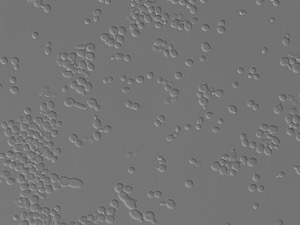 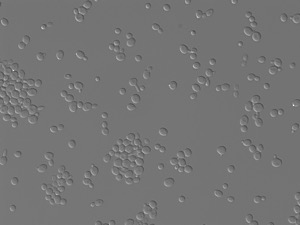 SN250
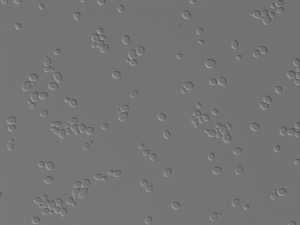 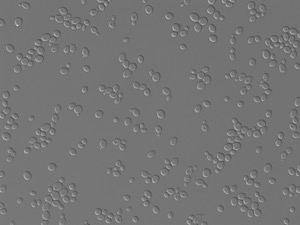 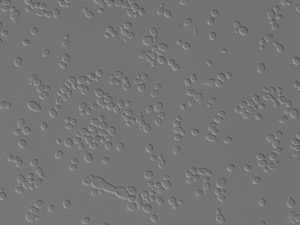 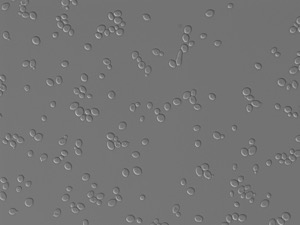 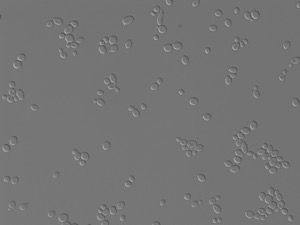 1
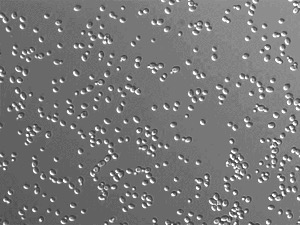 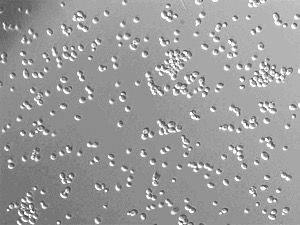 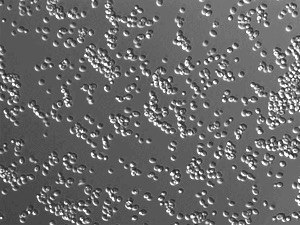 2
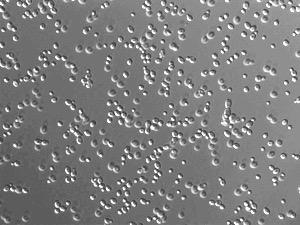 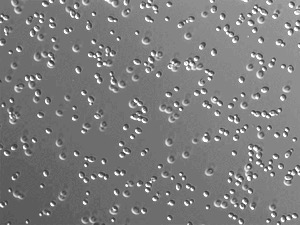 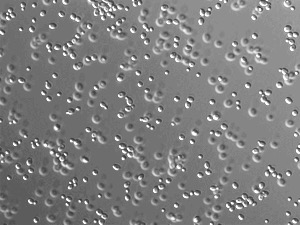 7
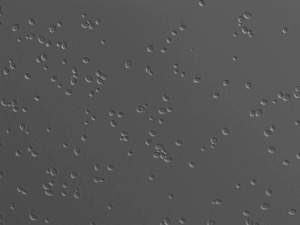 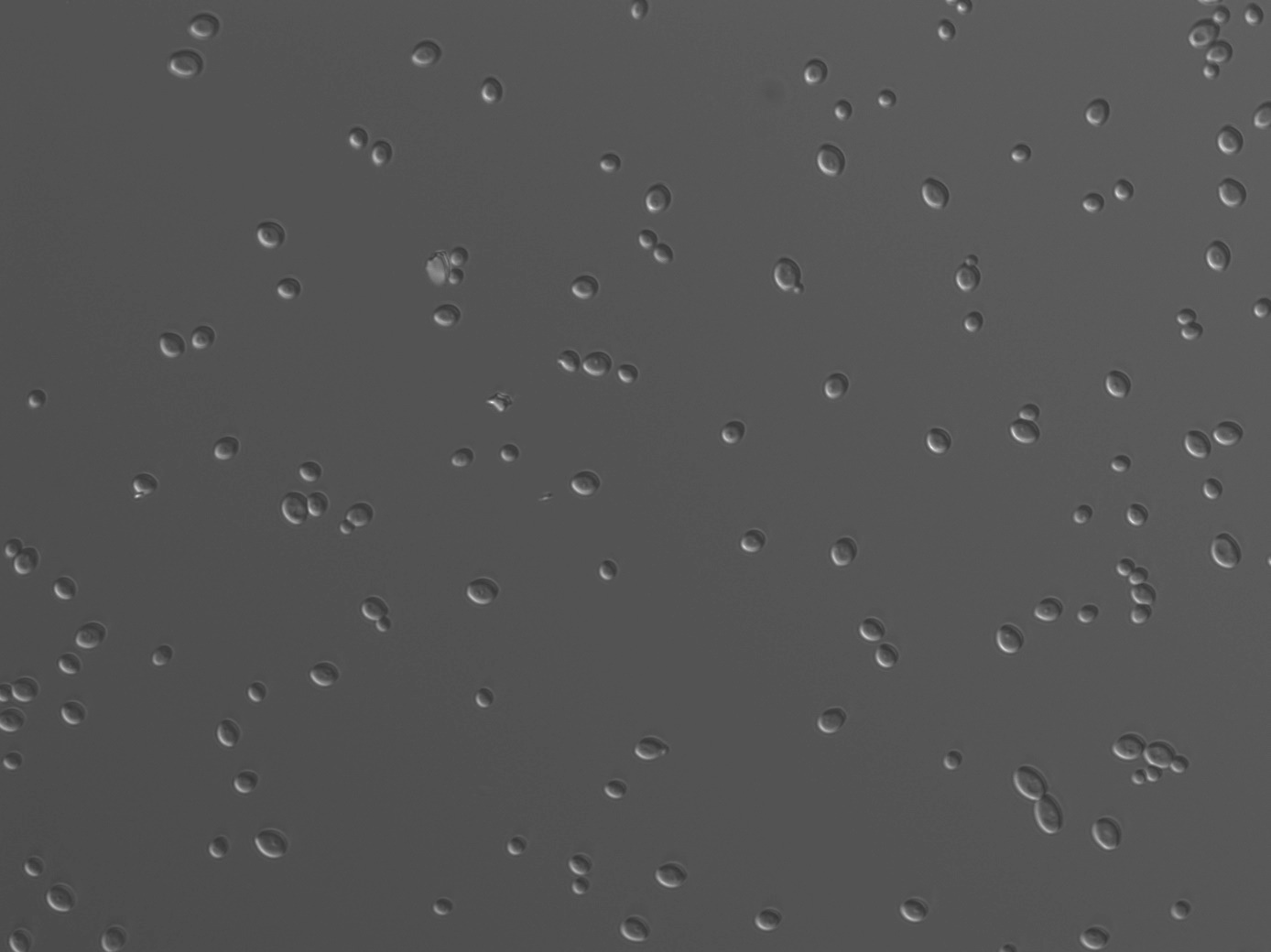 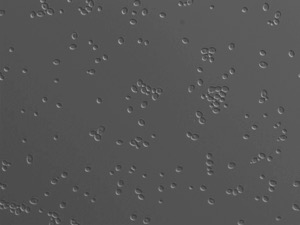 12
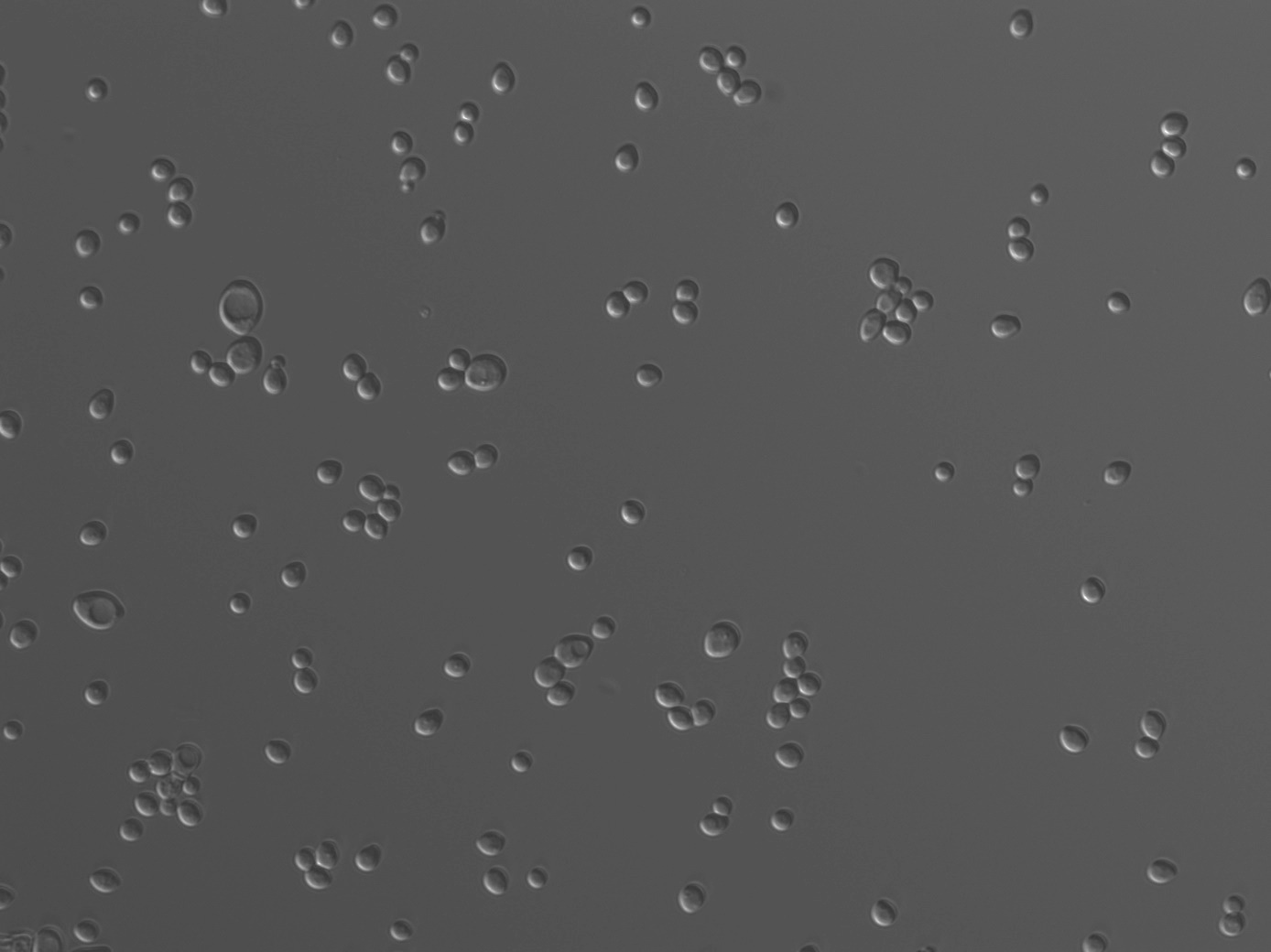 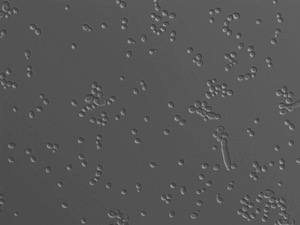 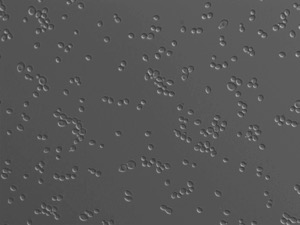 17
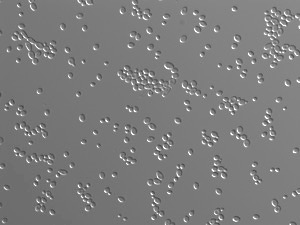 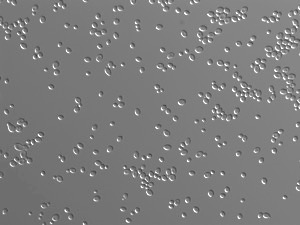 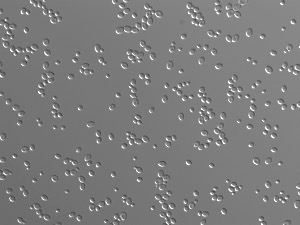 31
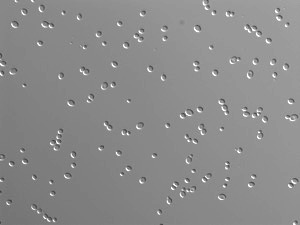 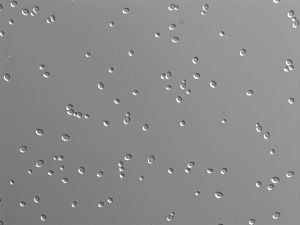 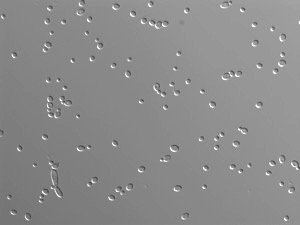 39
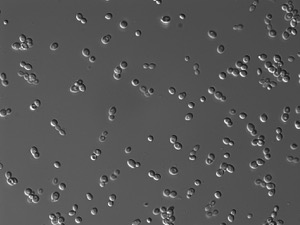 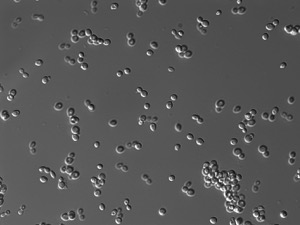 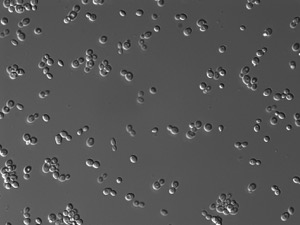 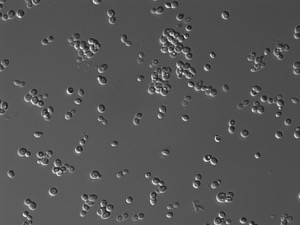 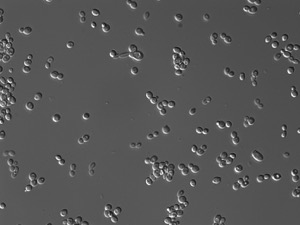 57
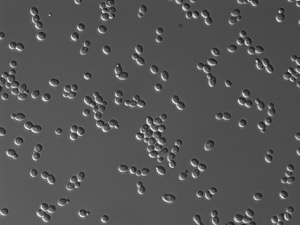 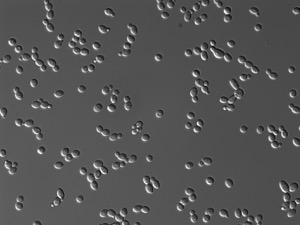 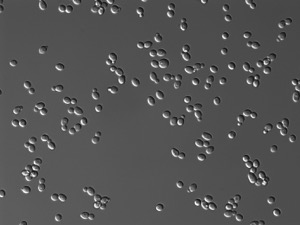 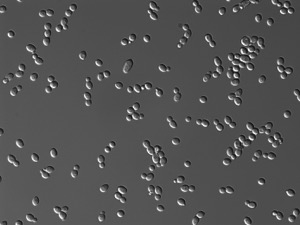 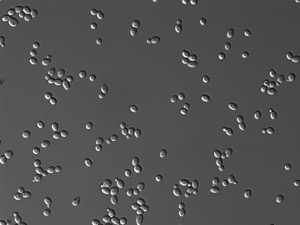 58
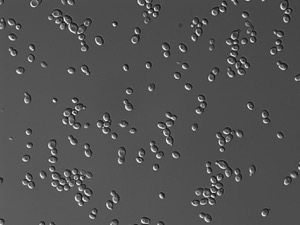 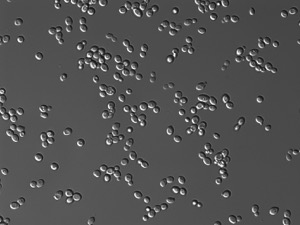 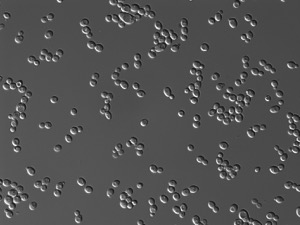 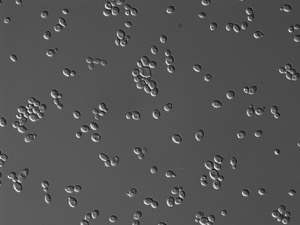 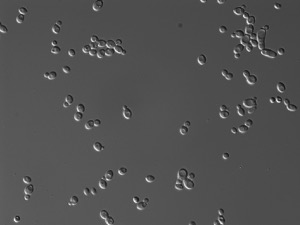 62
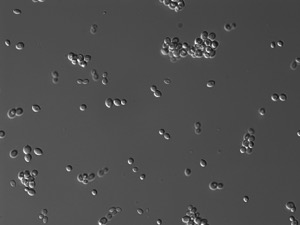 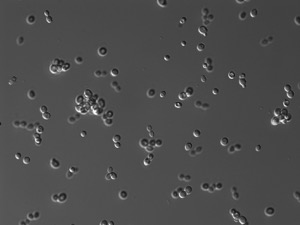 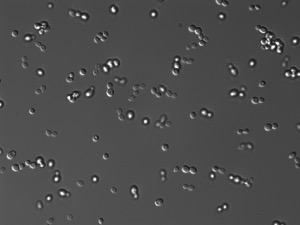 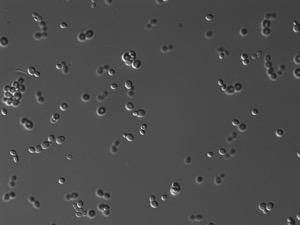 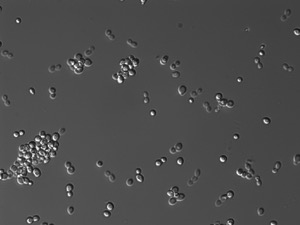 73
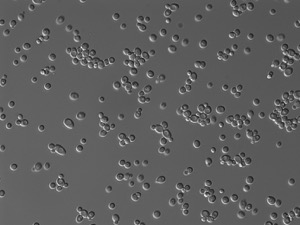 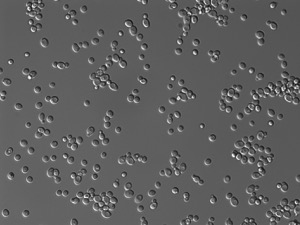 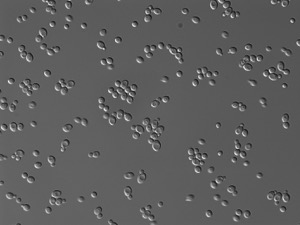 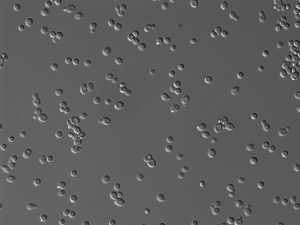 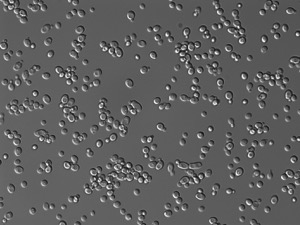 93
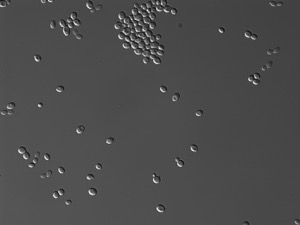 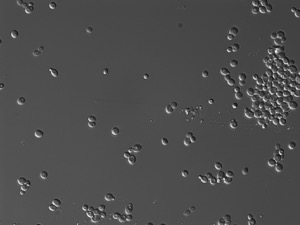 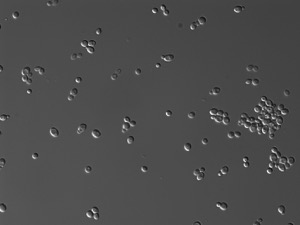 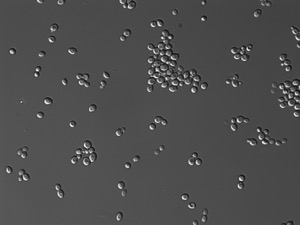 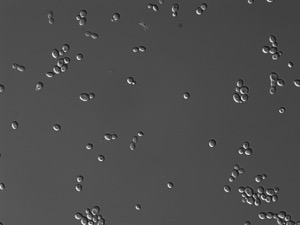 103
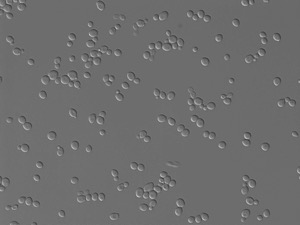 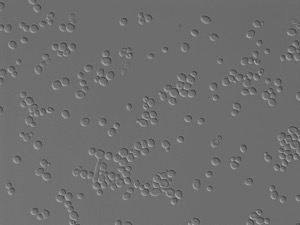 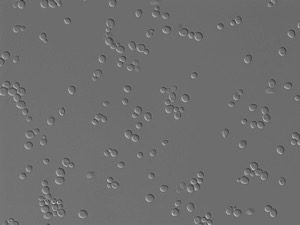 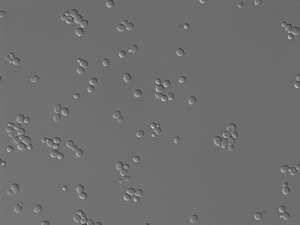 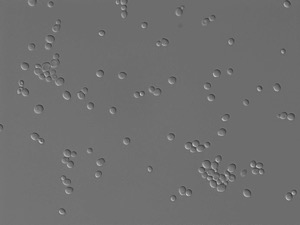 111
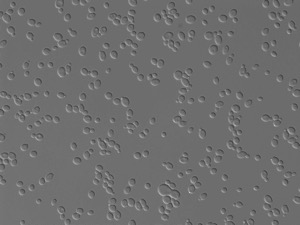 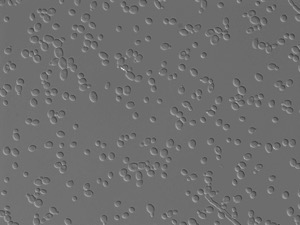 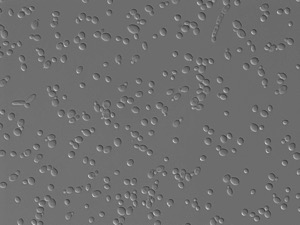 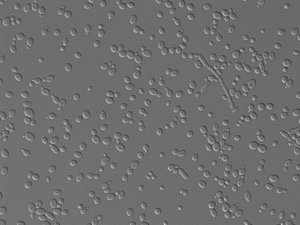 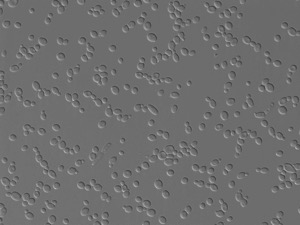 120
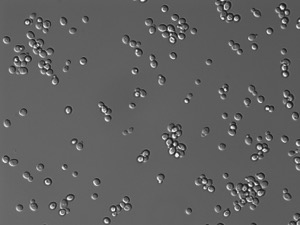 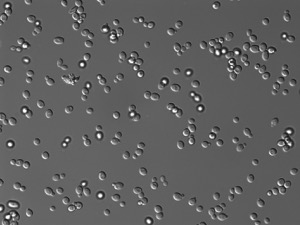 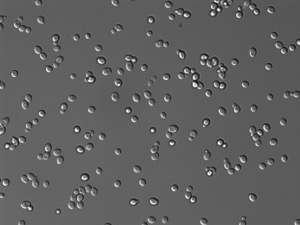 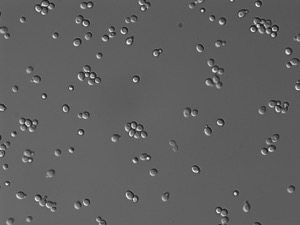 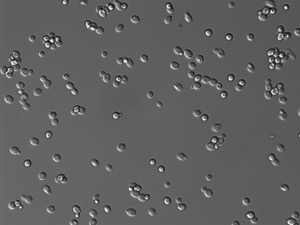 129
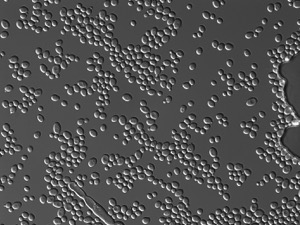 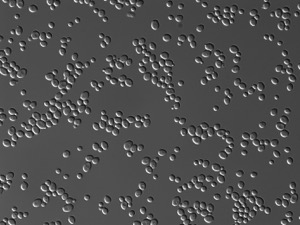 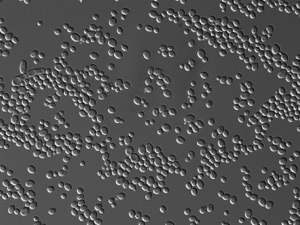 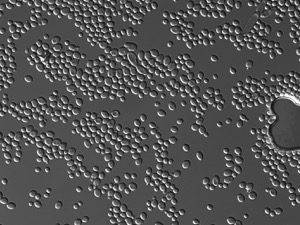 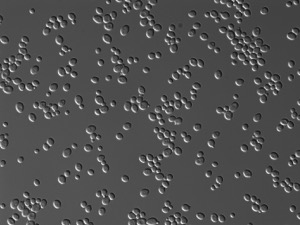 147
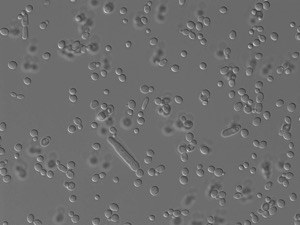 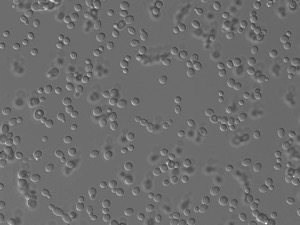 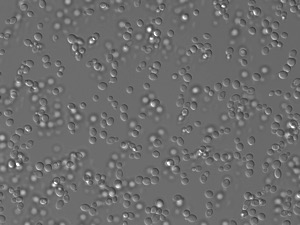 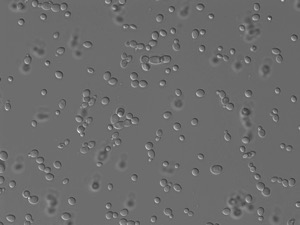 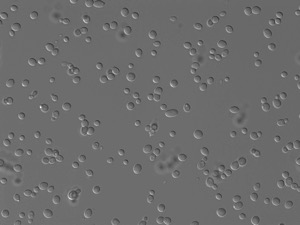 193
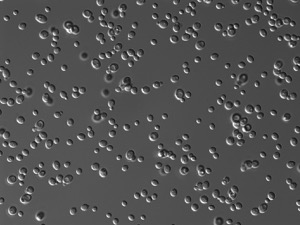 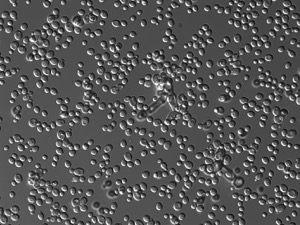 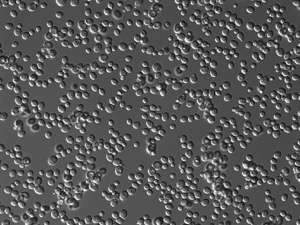 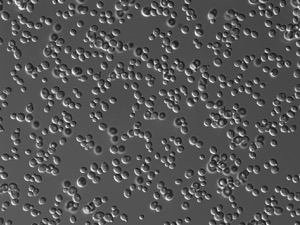 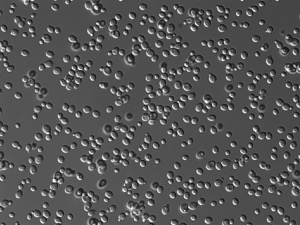 225
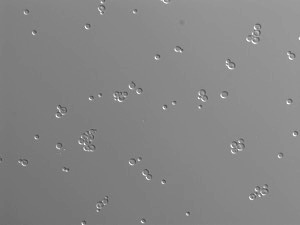 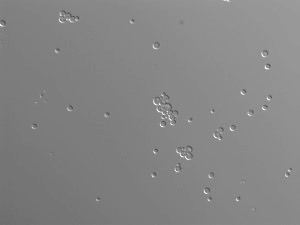 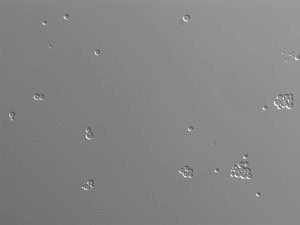 226
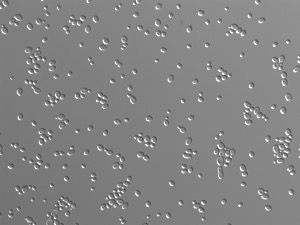 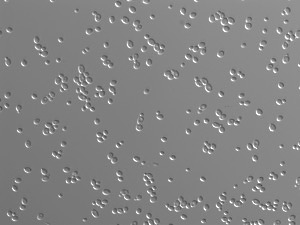 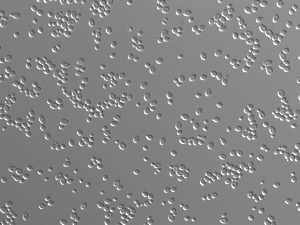 229
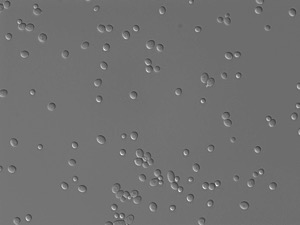 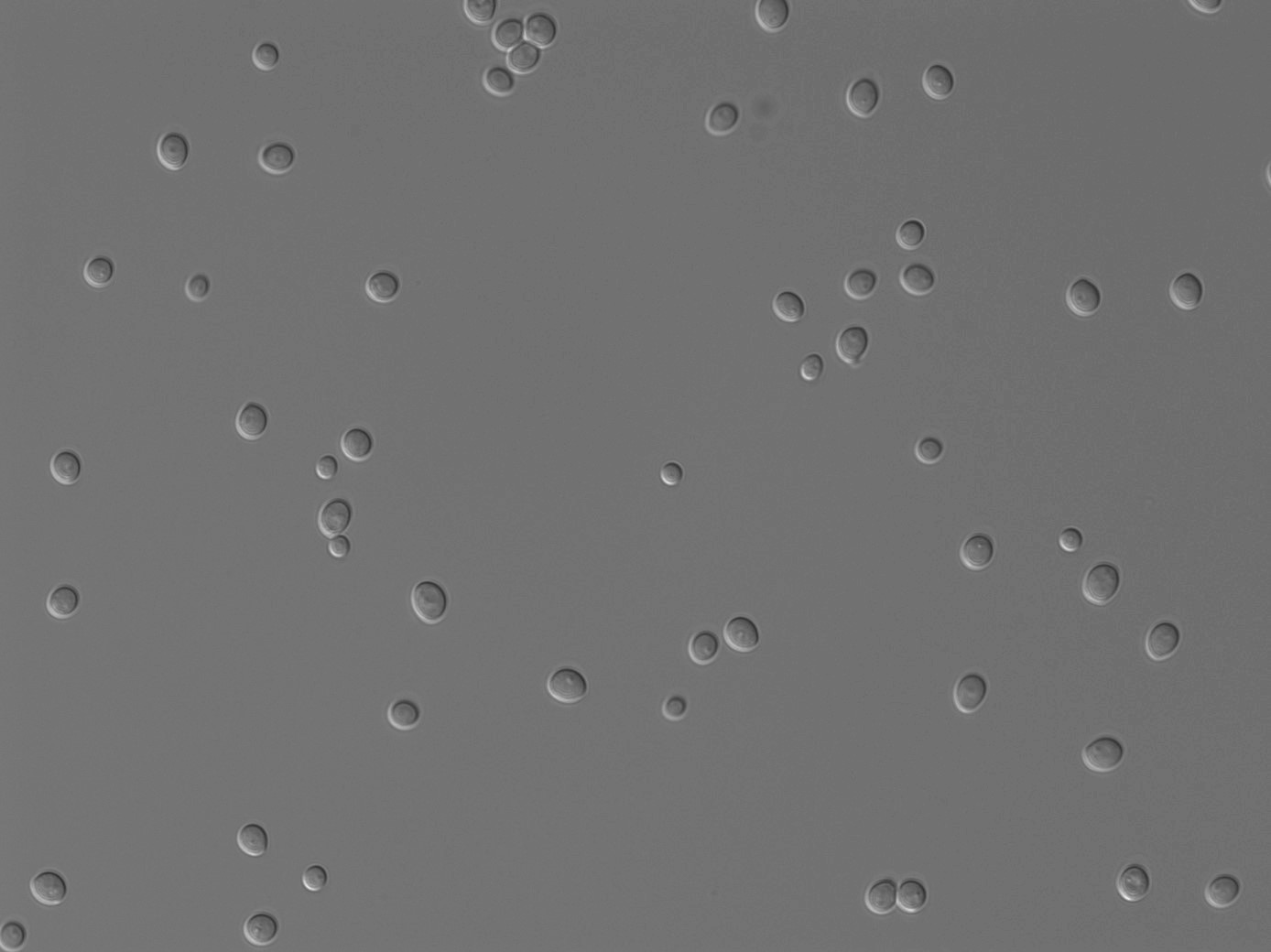 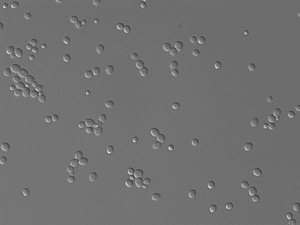 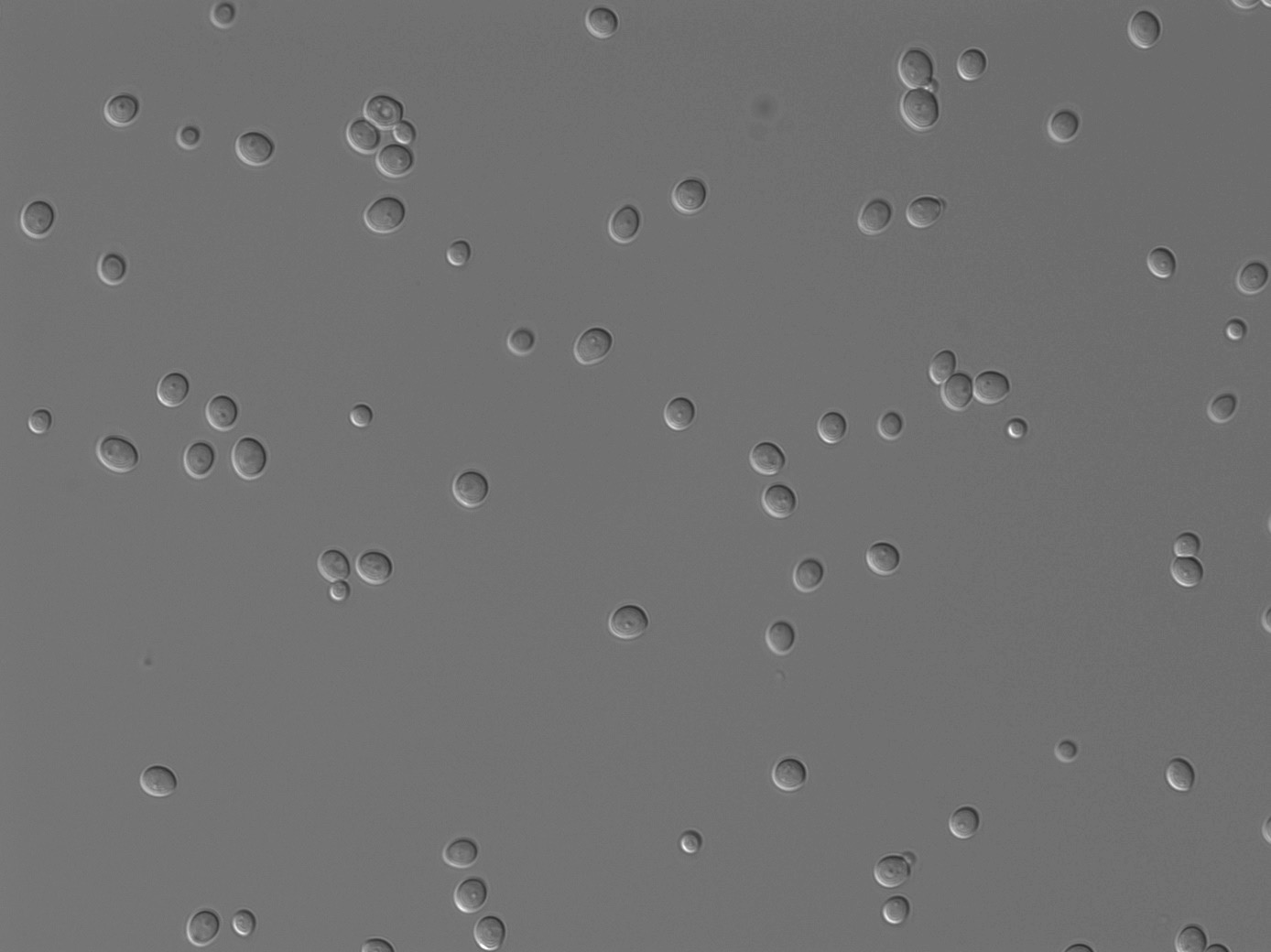 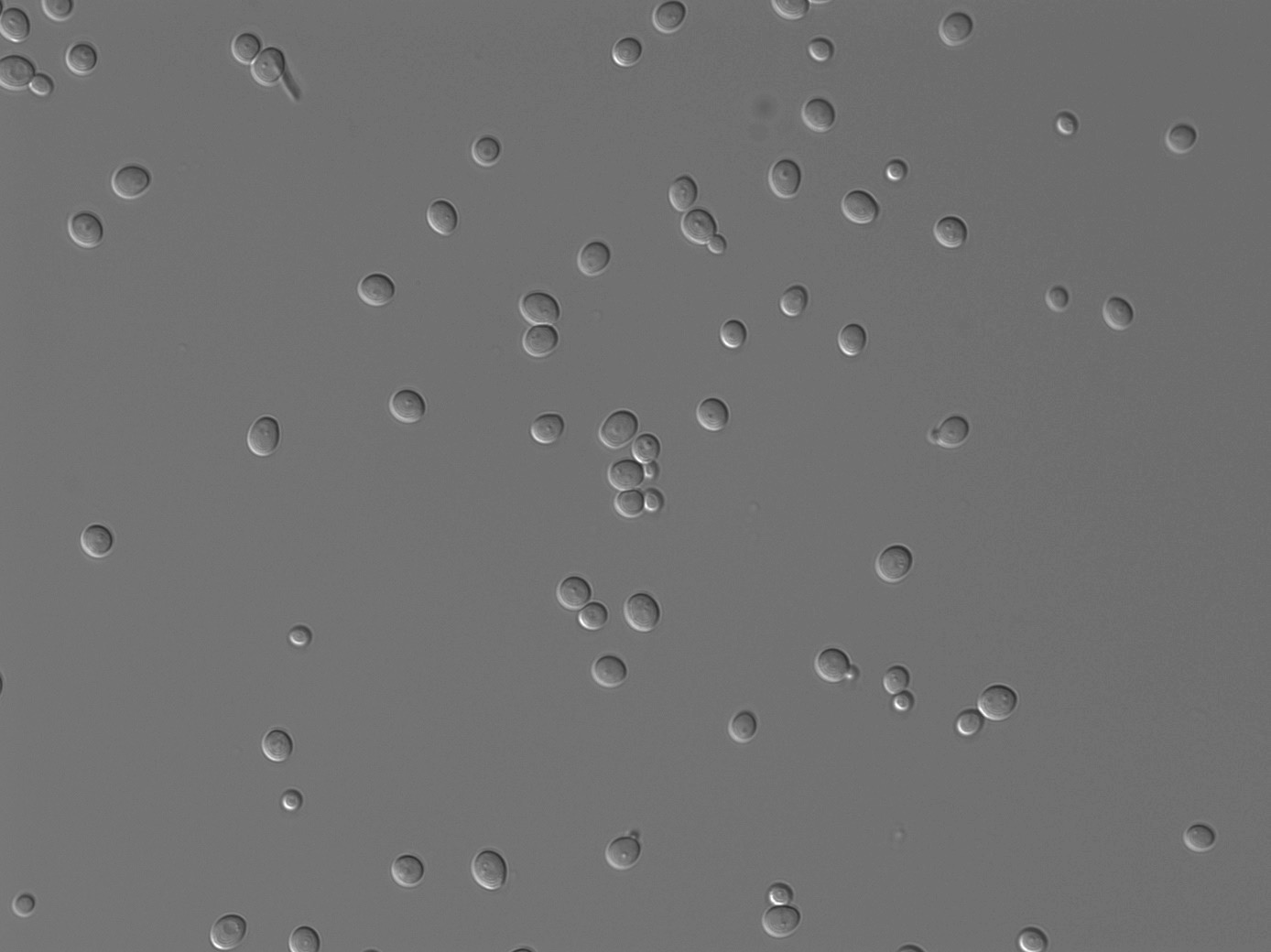 245
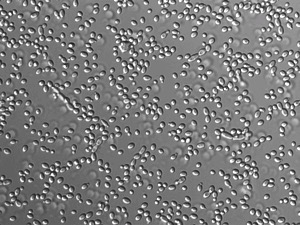 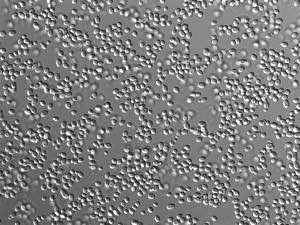 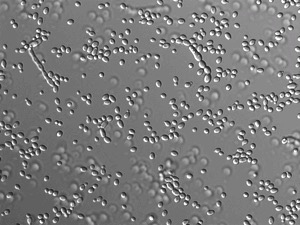 253
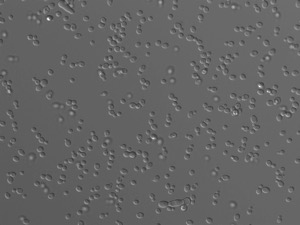 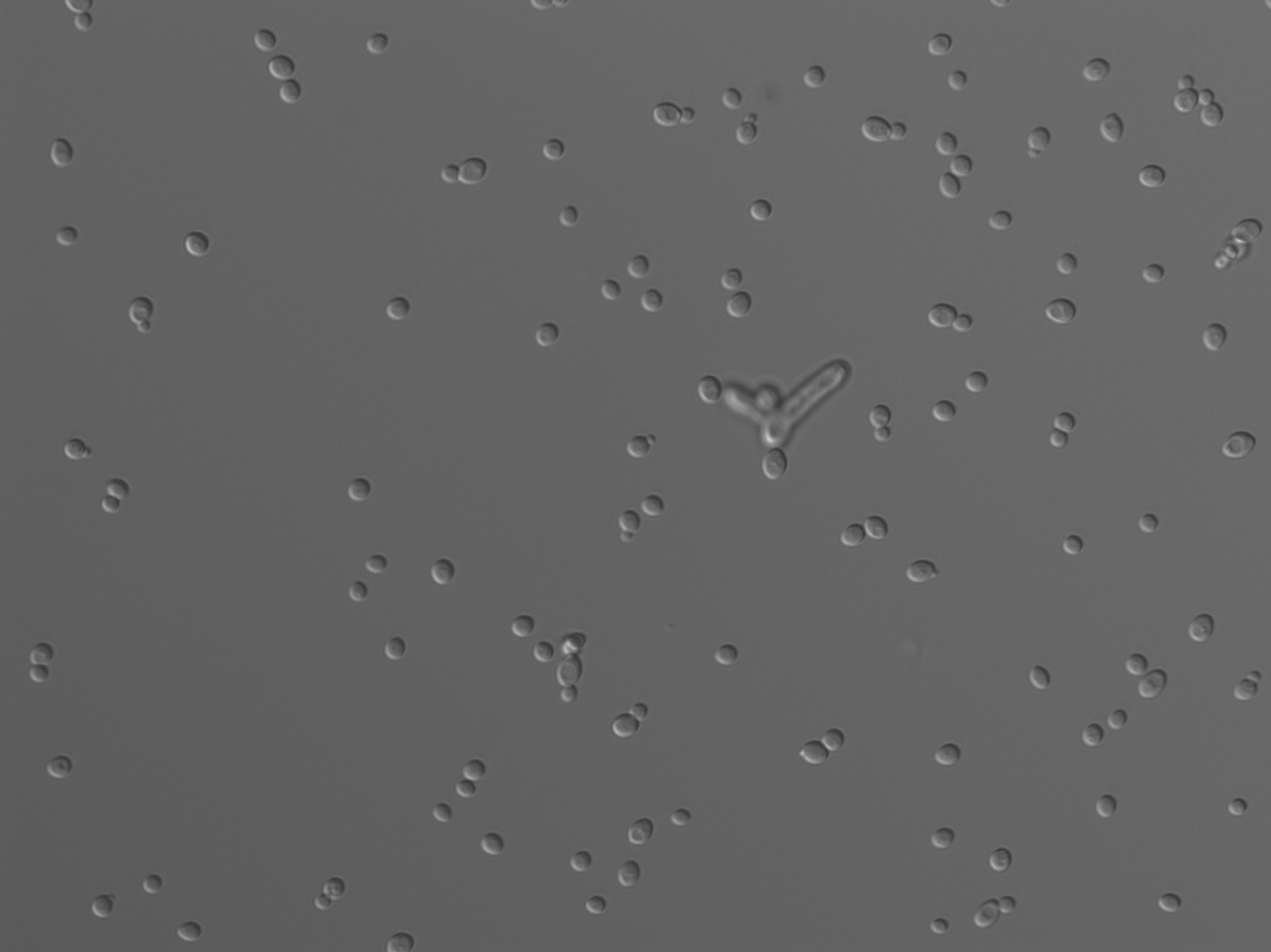 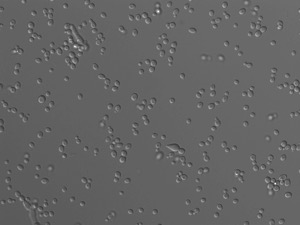 263
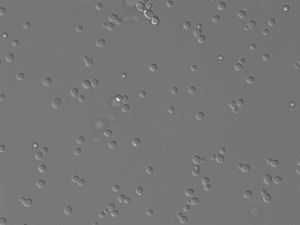 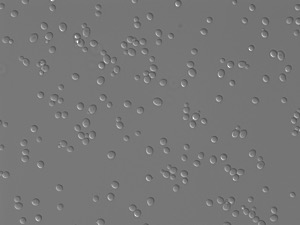 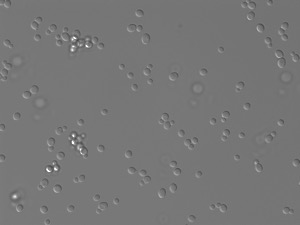 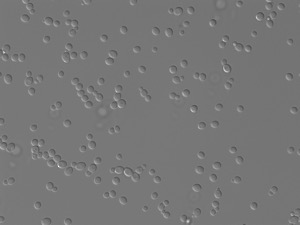 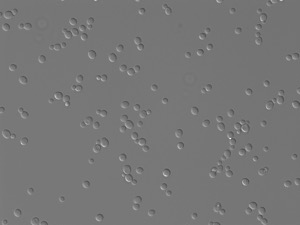 265
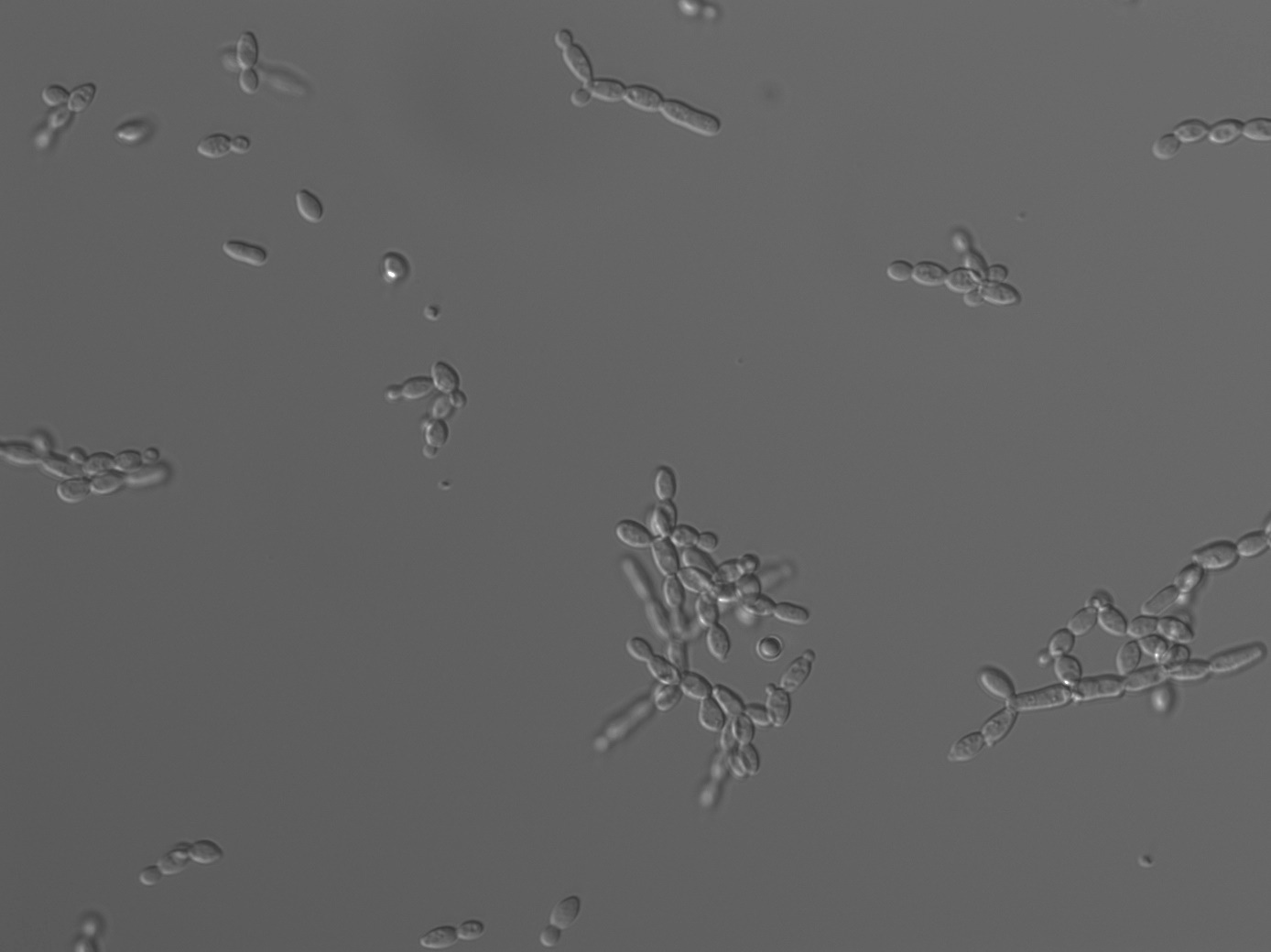 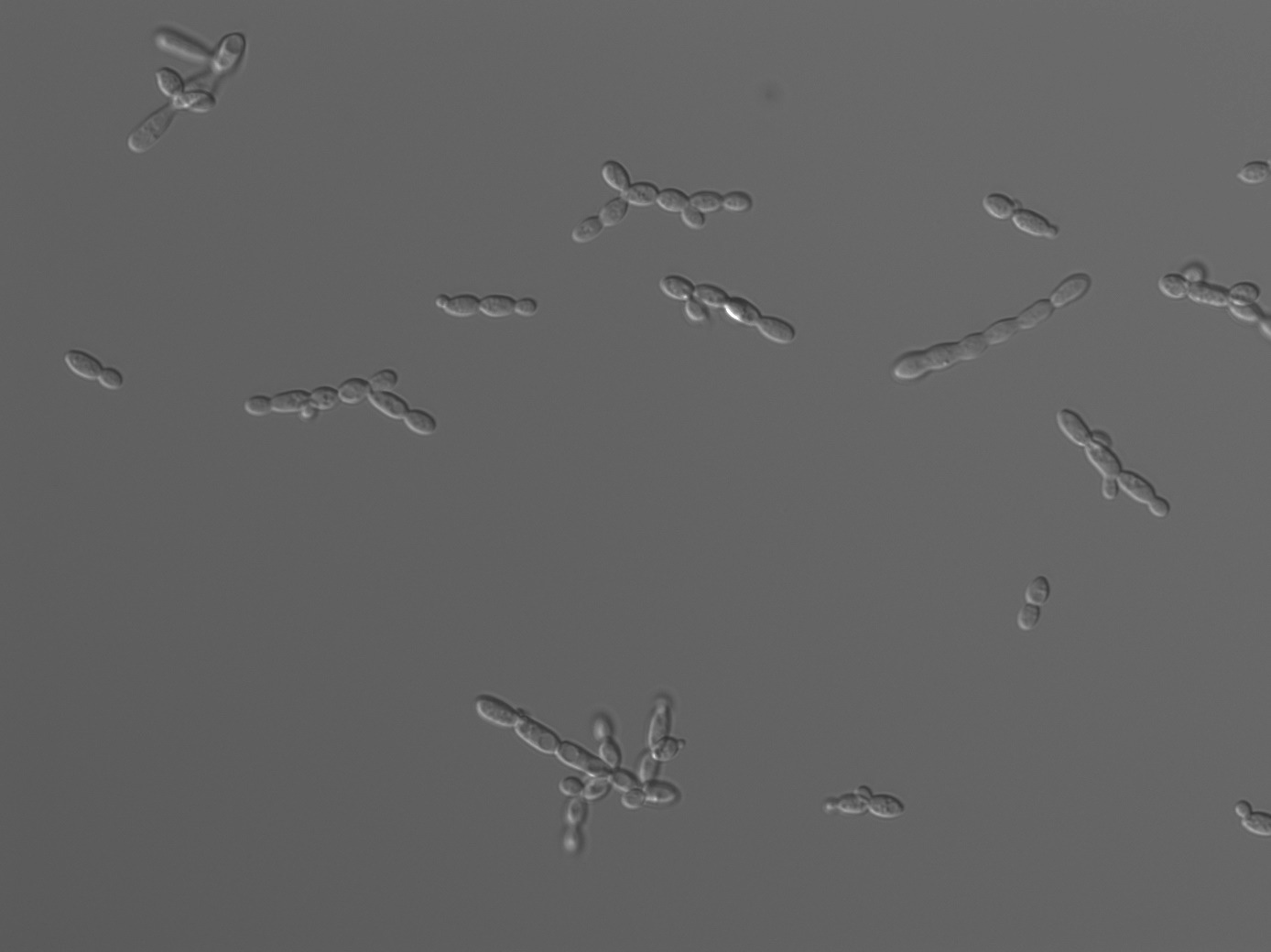 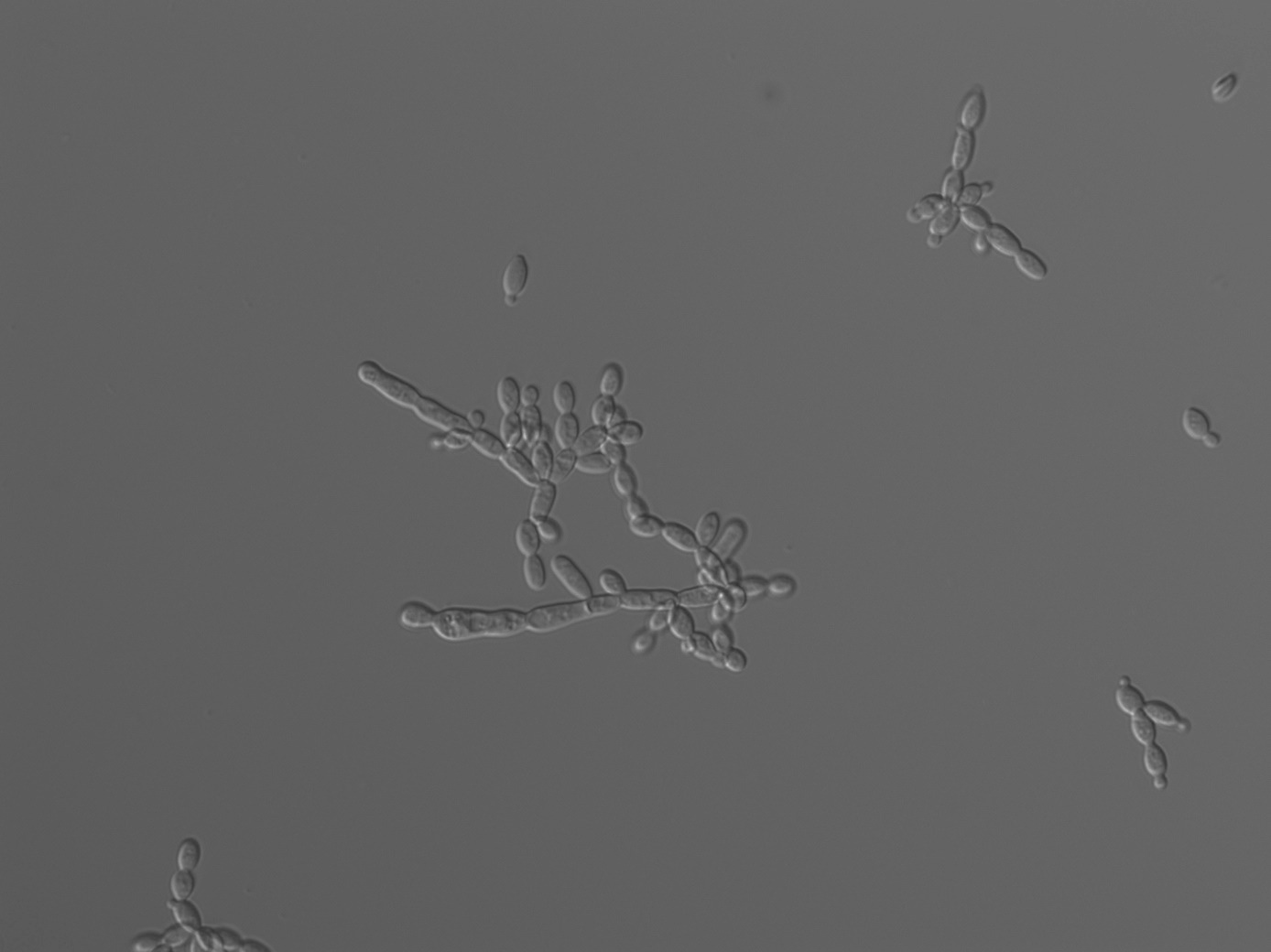 271
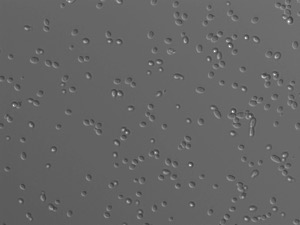 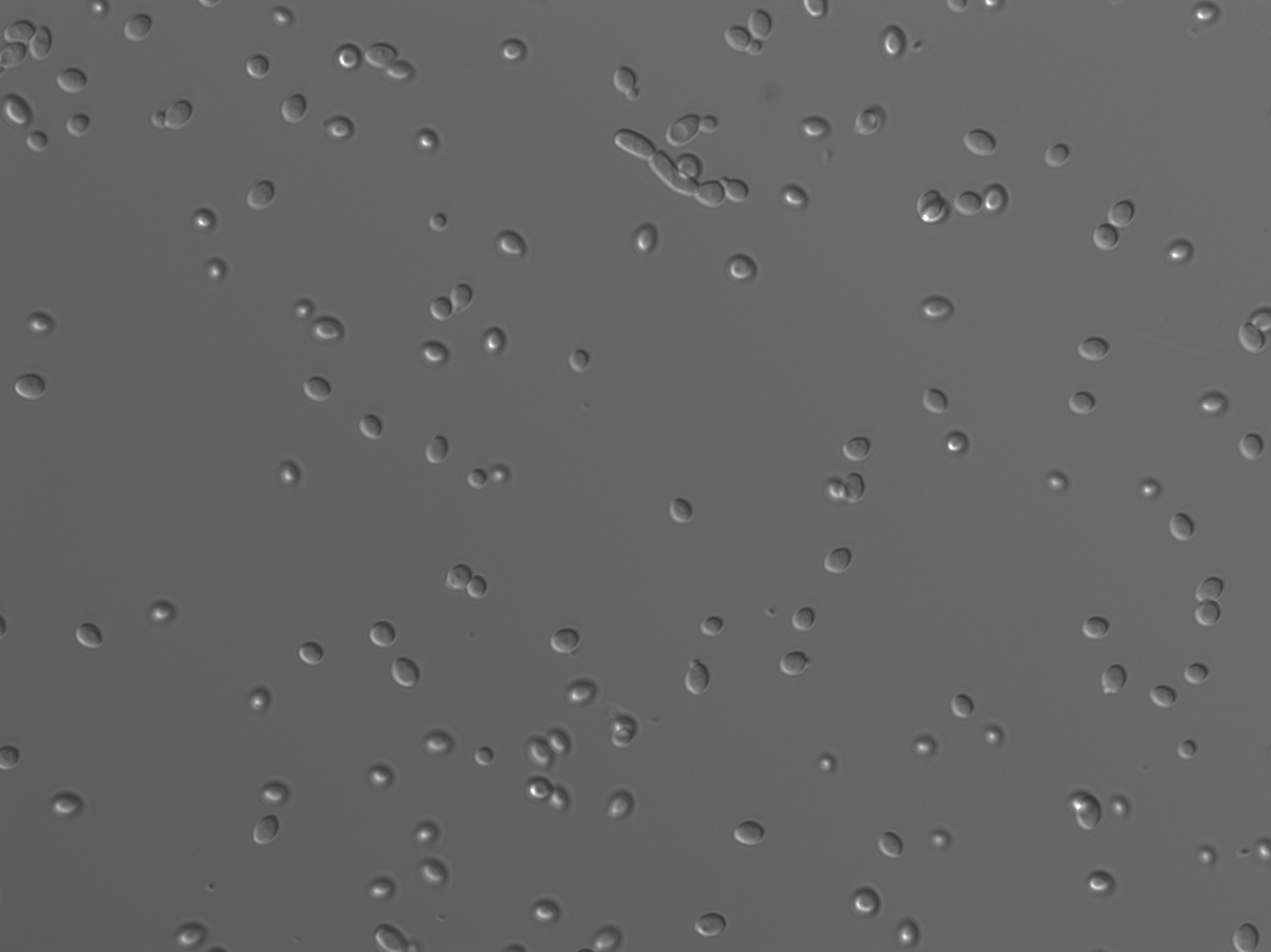 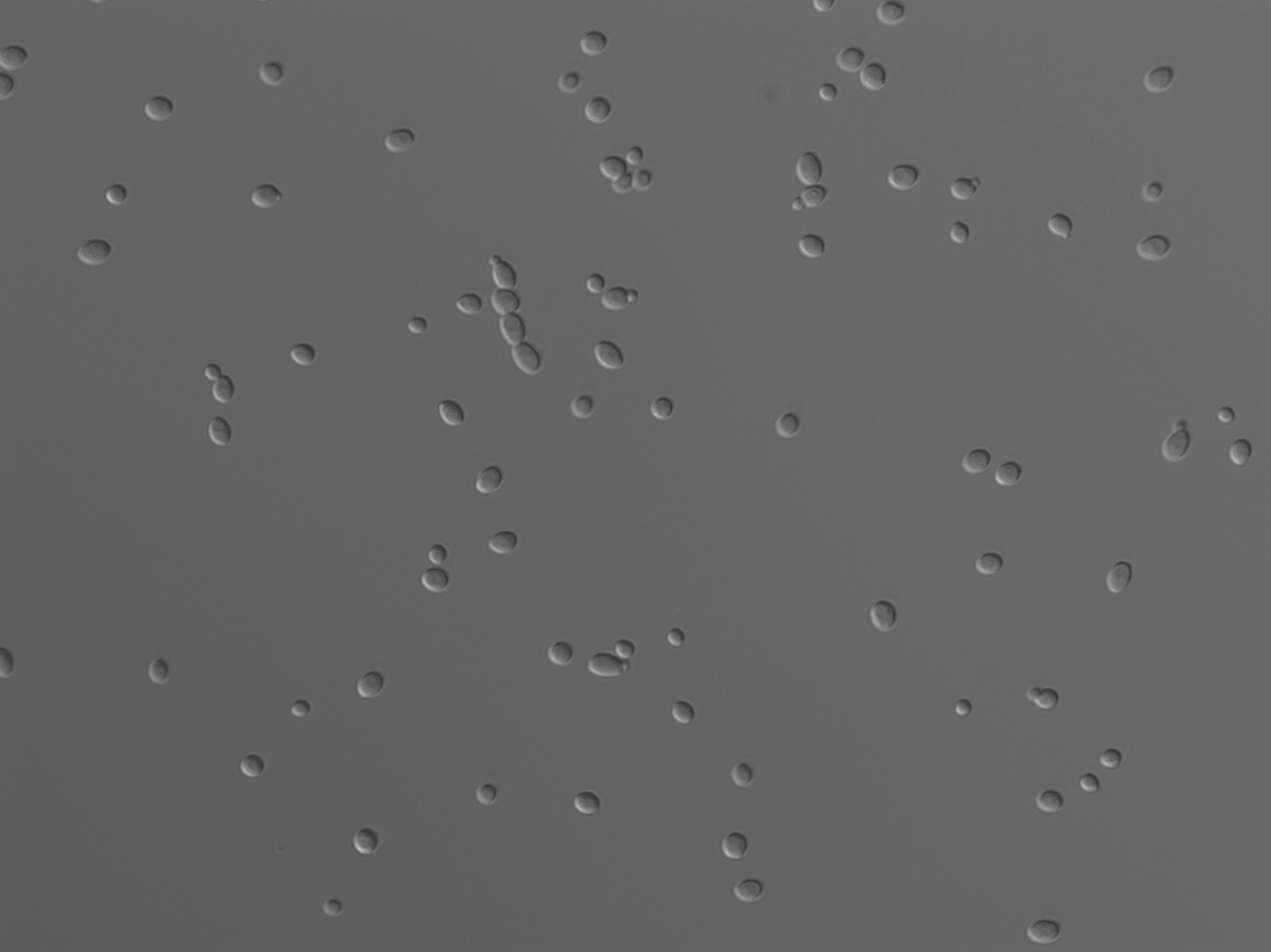 274
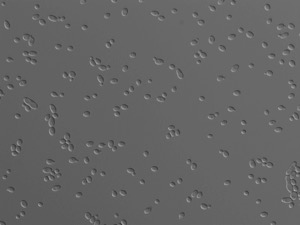 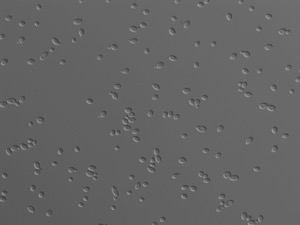 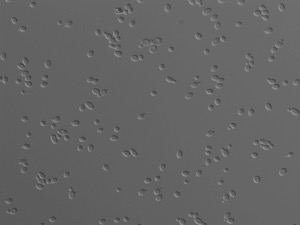 275
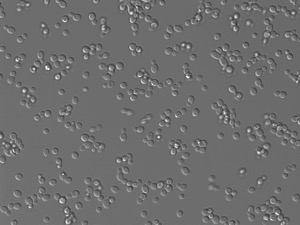 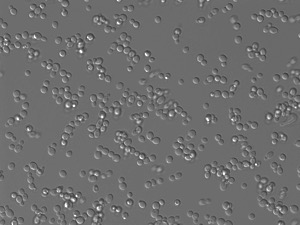 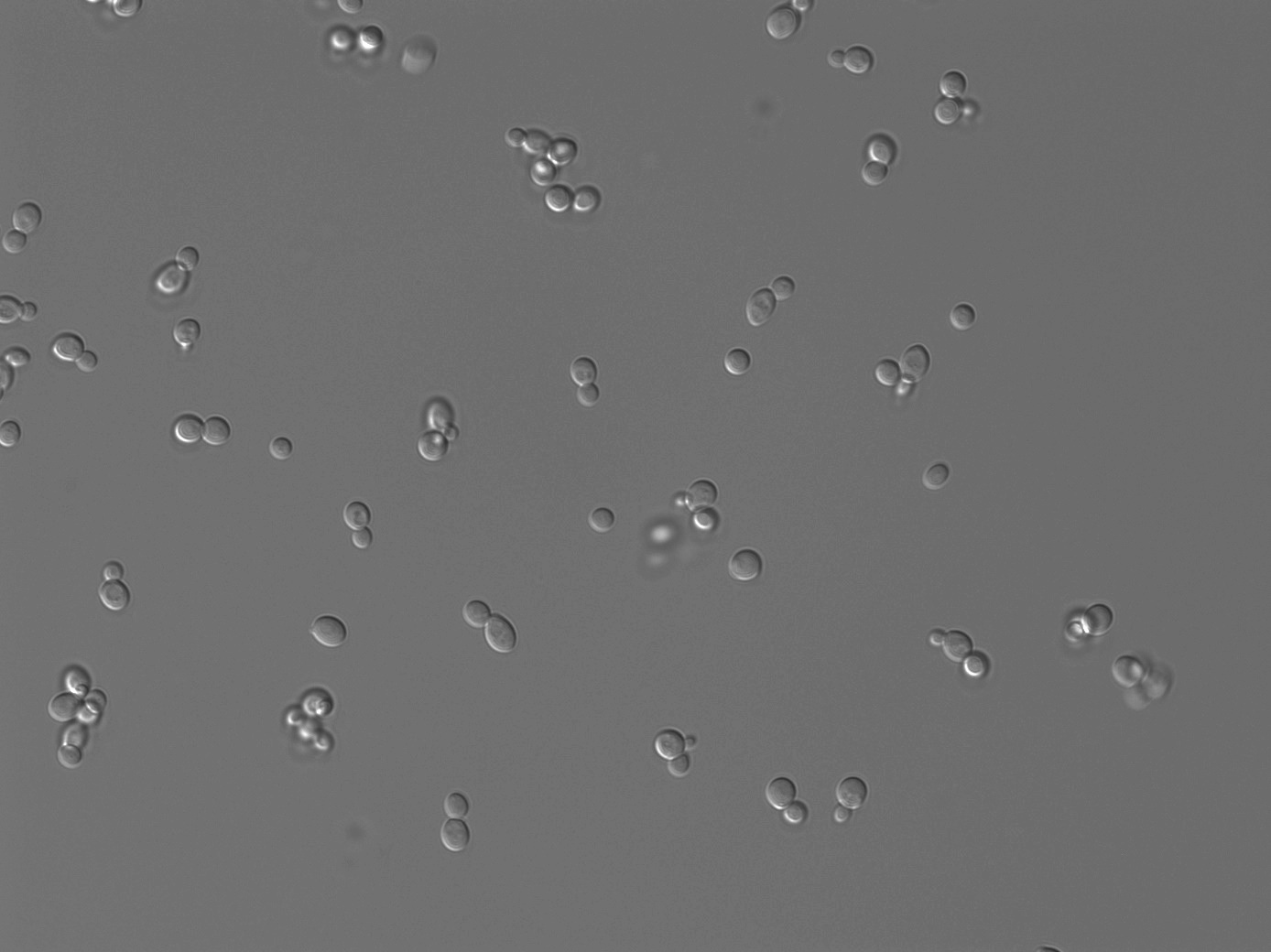 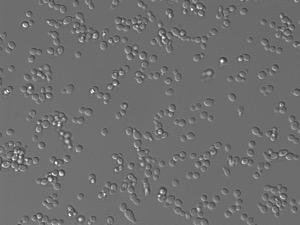 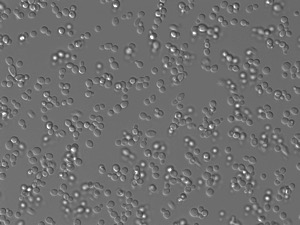 276
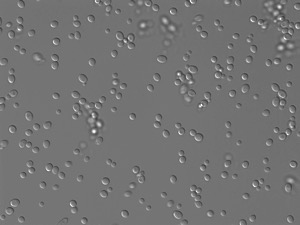 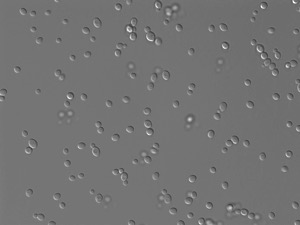 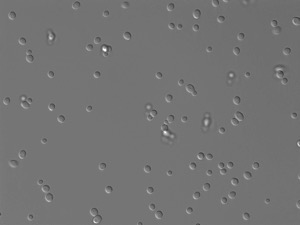 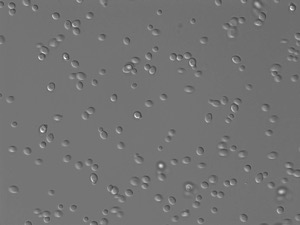 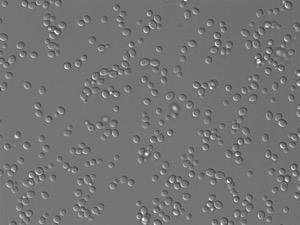 277
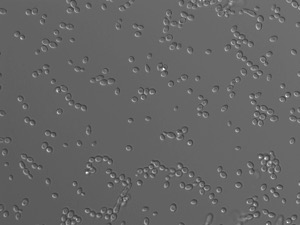 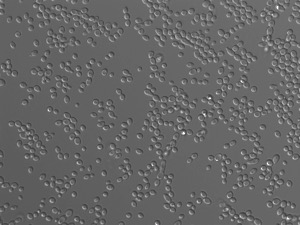 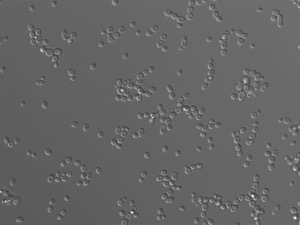 287
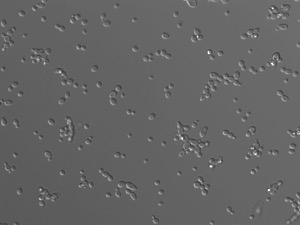 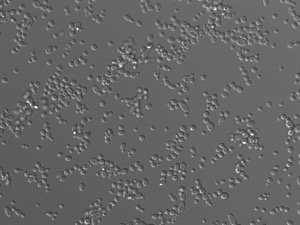 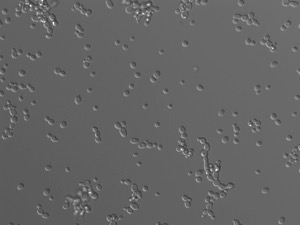 288
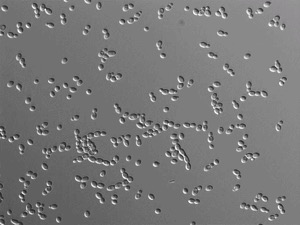 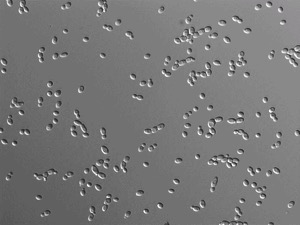 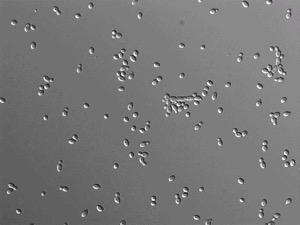 293
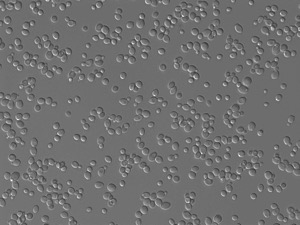 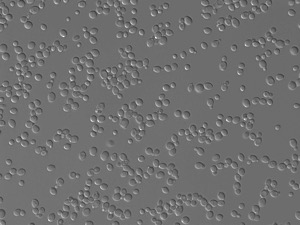 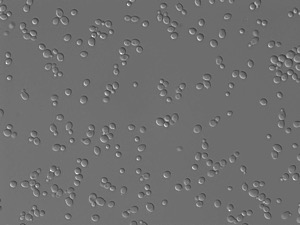 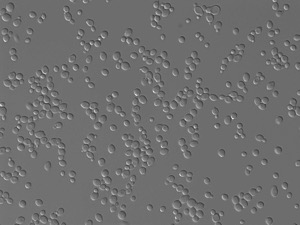 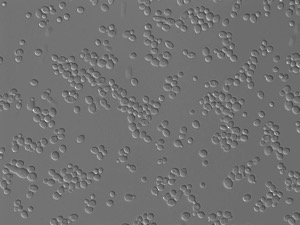 294
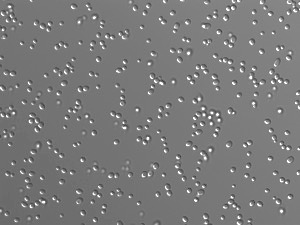 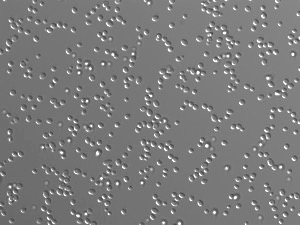 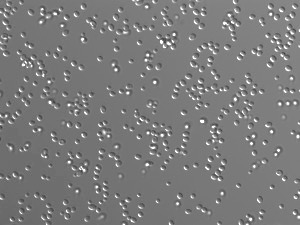 299
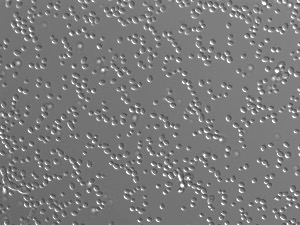 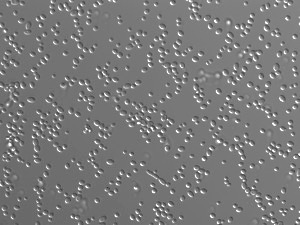 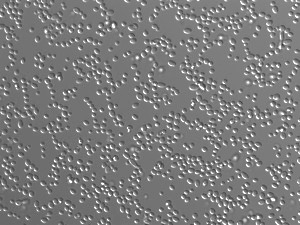 307
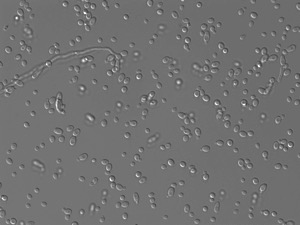 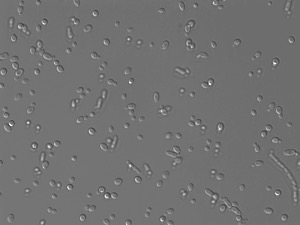 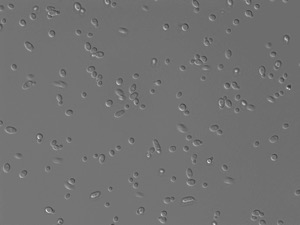 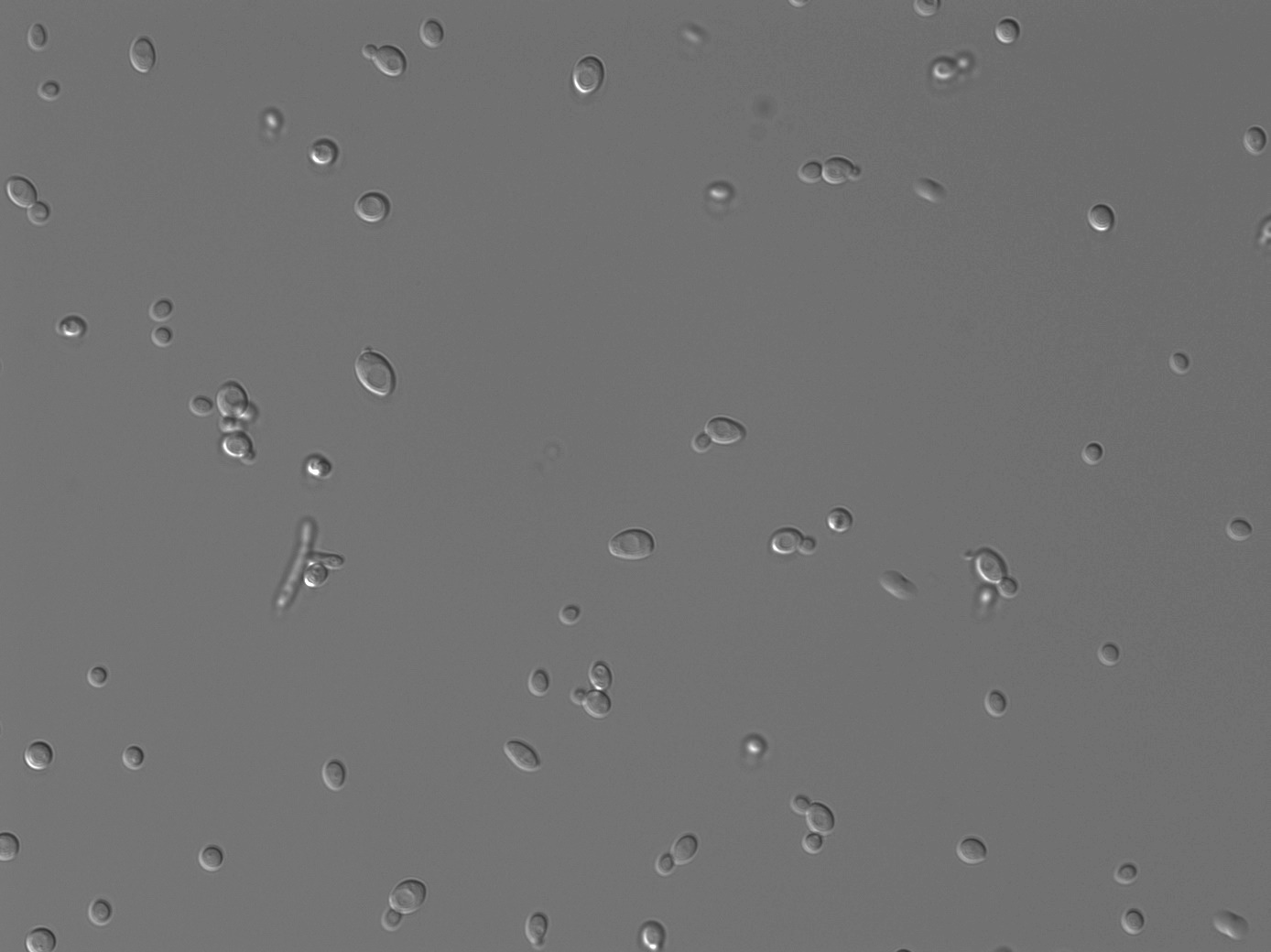 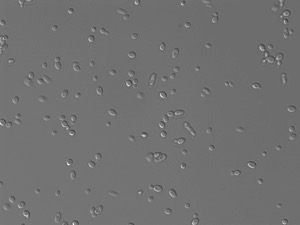 324
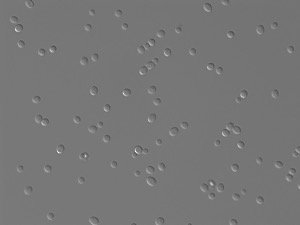 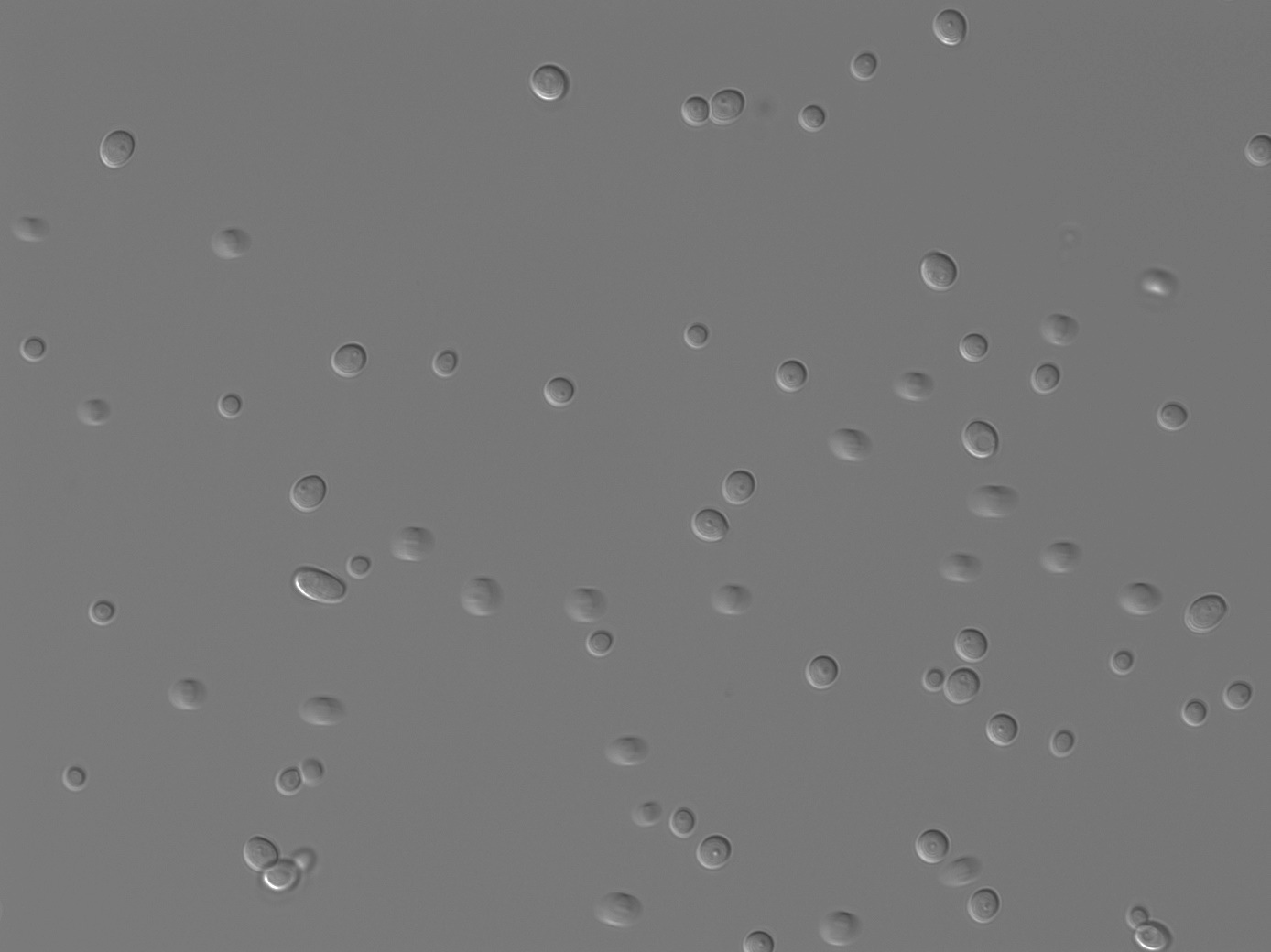 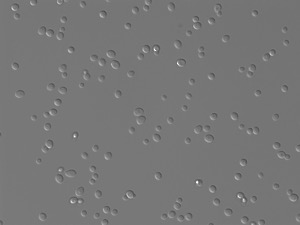 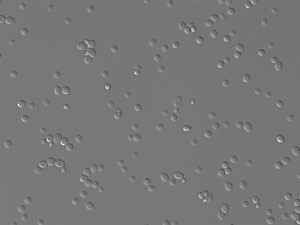 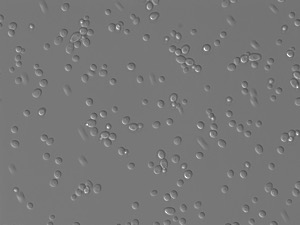 333
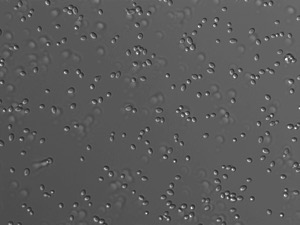 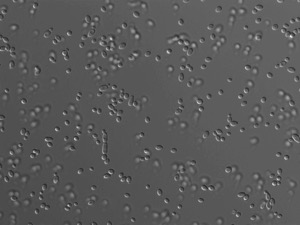 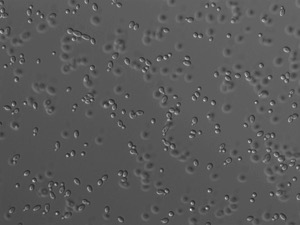 360
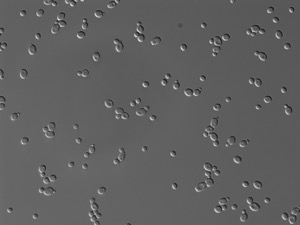 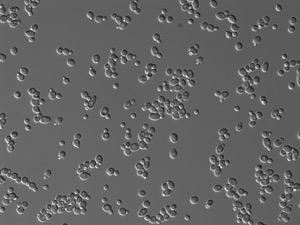 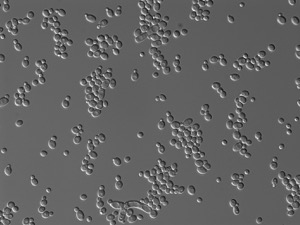 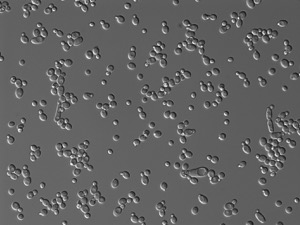 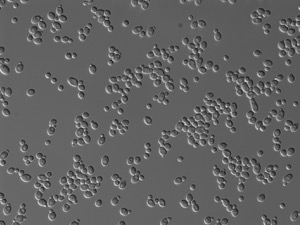 370
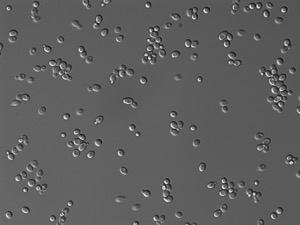 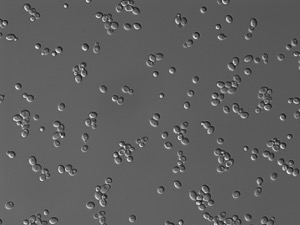 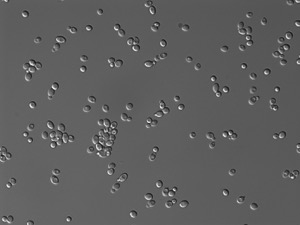 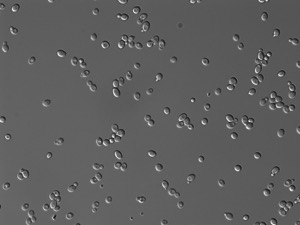 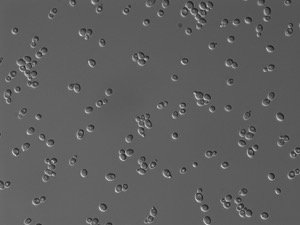 372
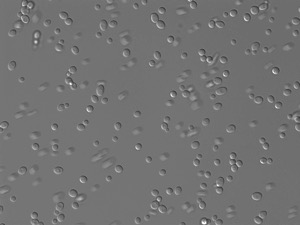 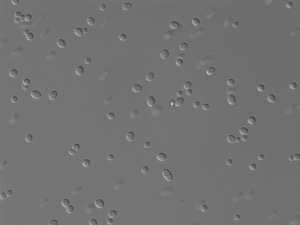 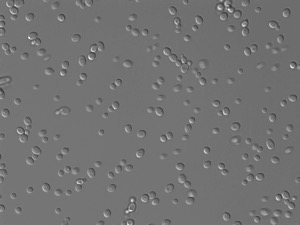 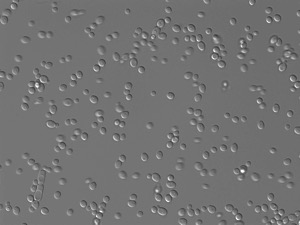 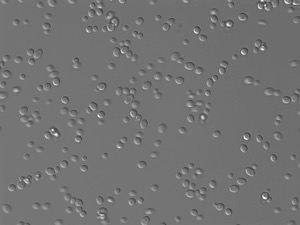 379
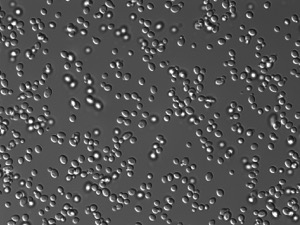 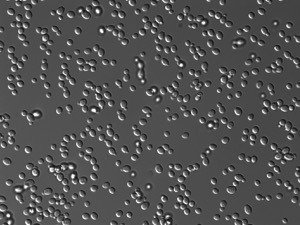 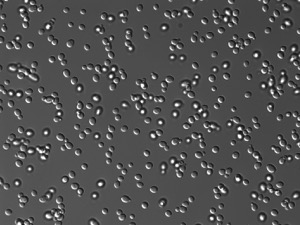 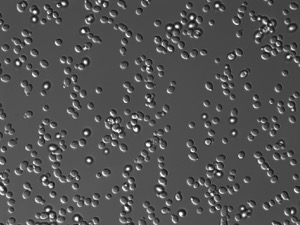 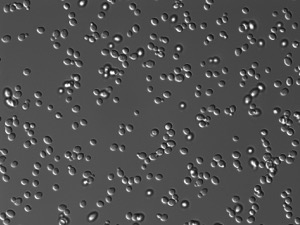 388
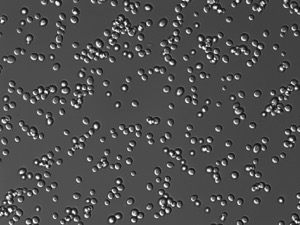 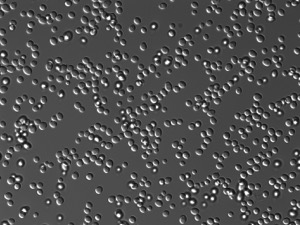 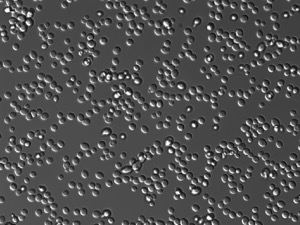 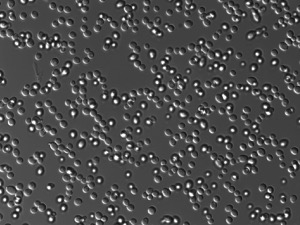 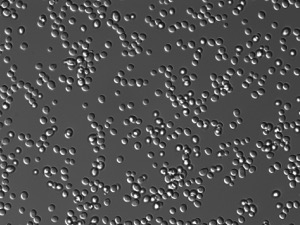 395
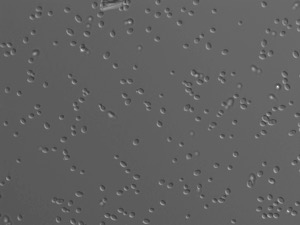 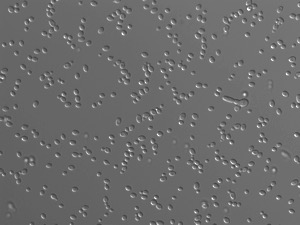 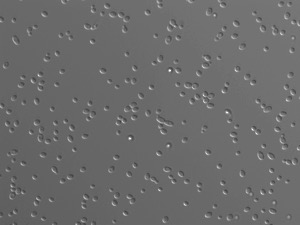 397
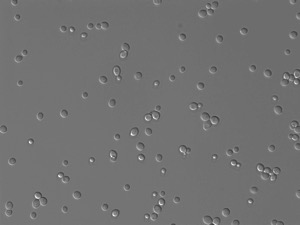 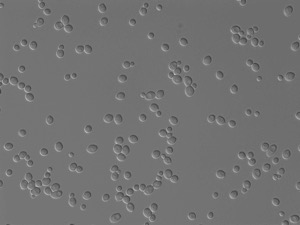 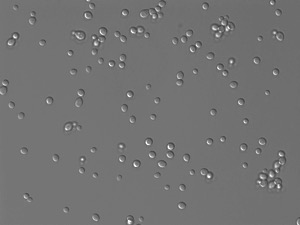 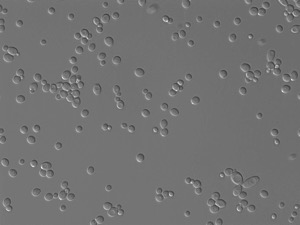 401
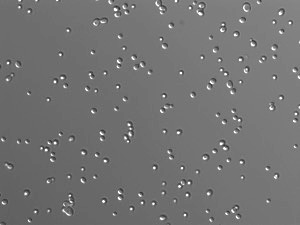 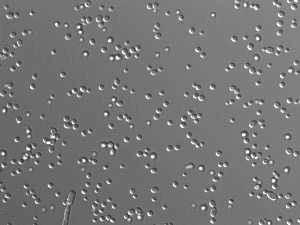 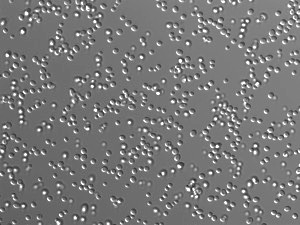 404
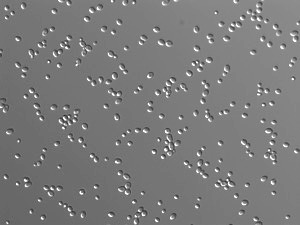 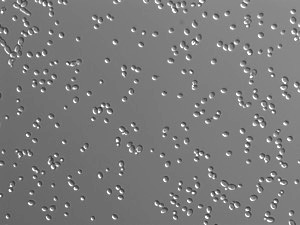 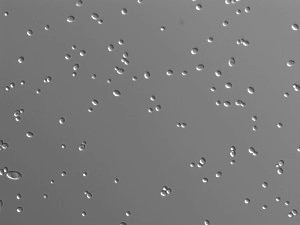 415
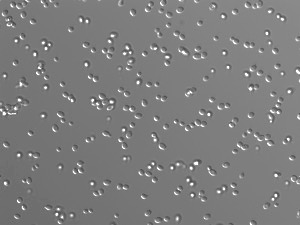 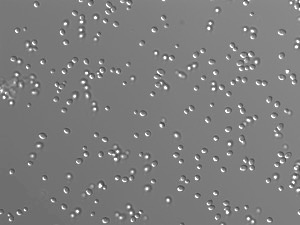 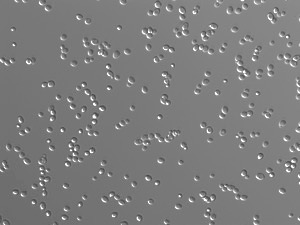 473
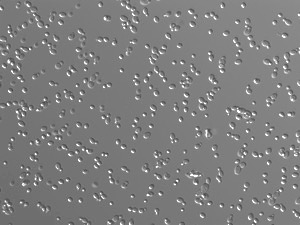 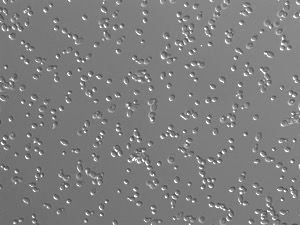 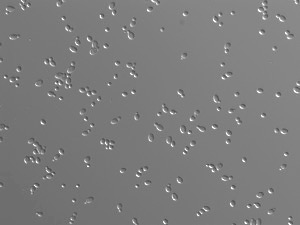 493
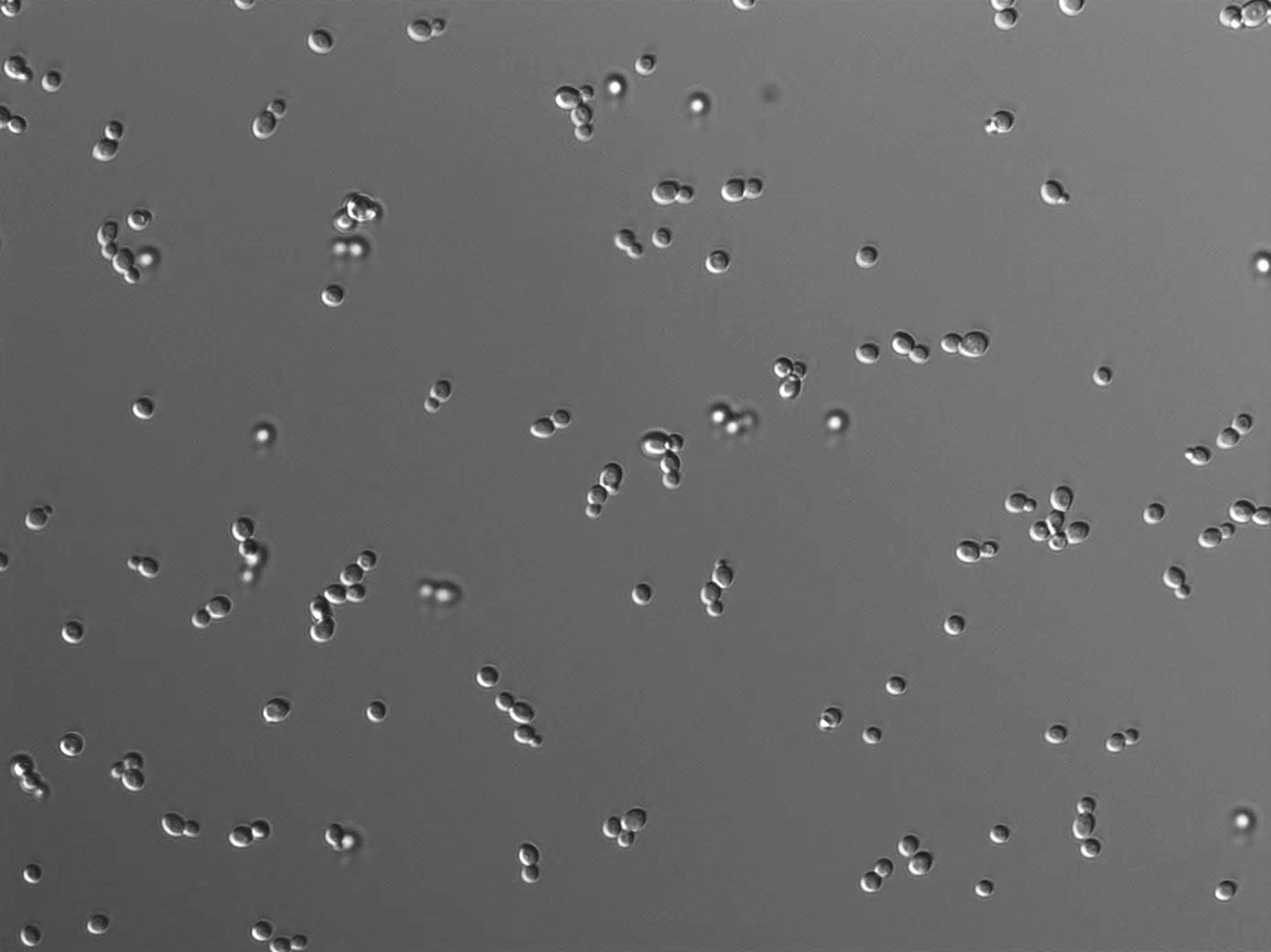 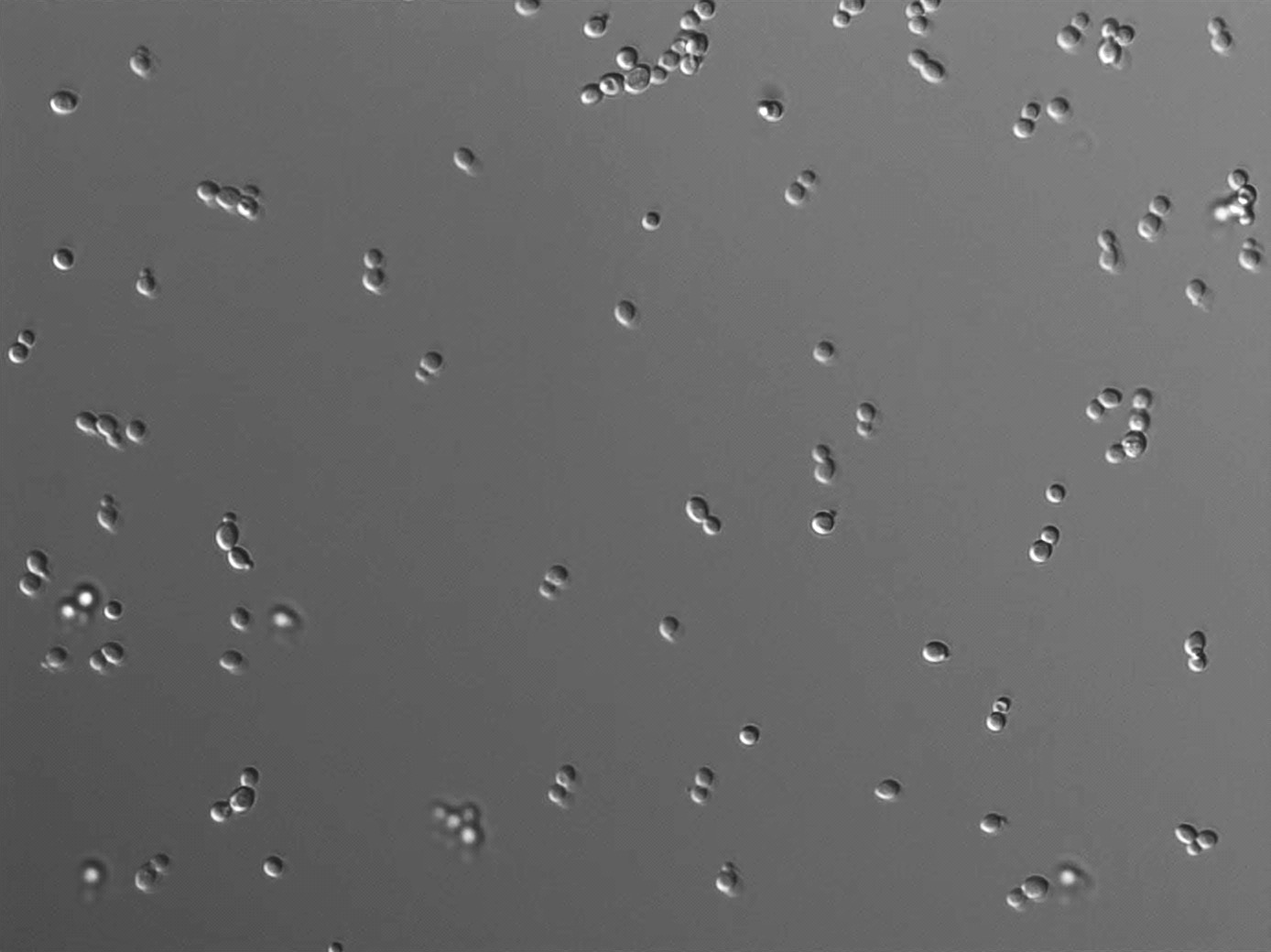 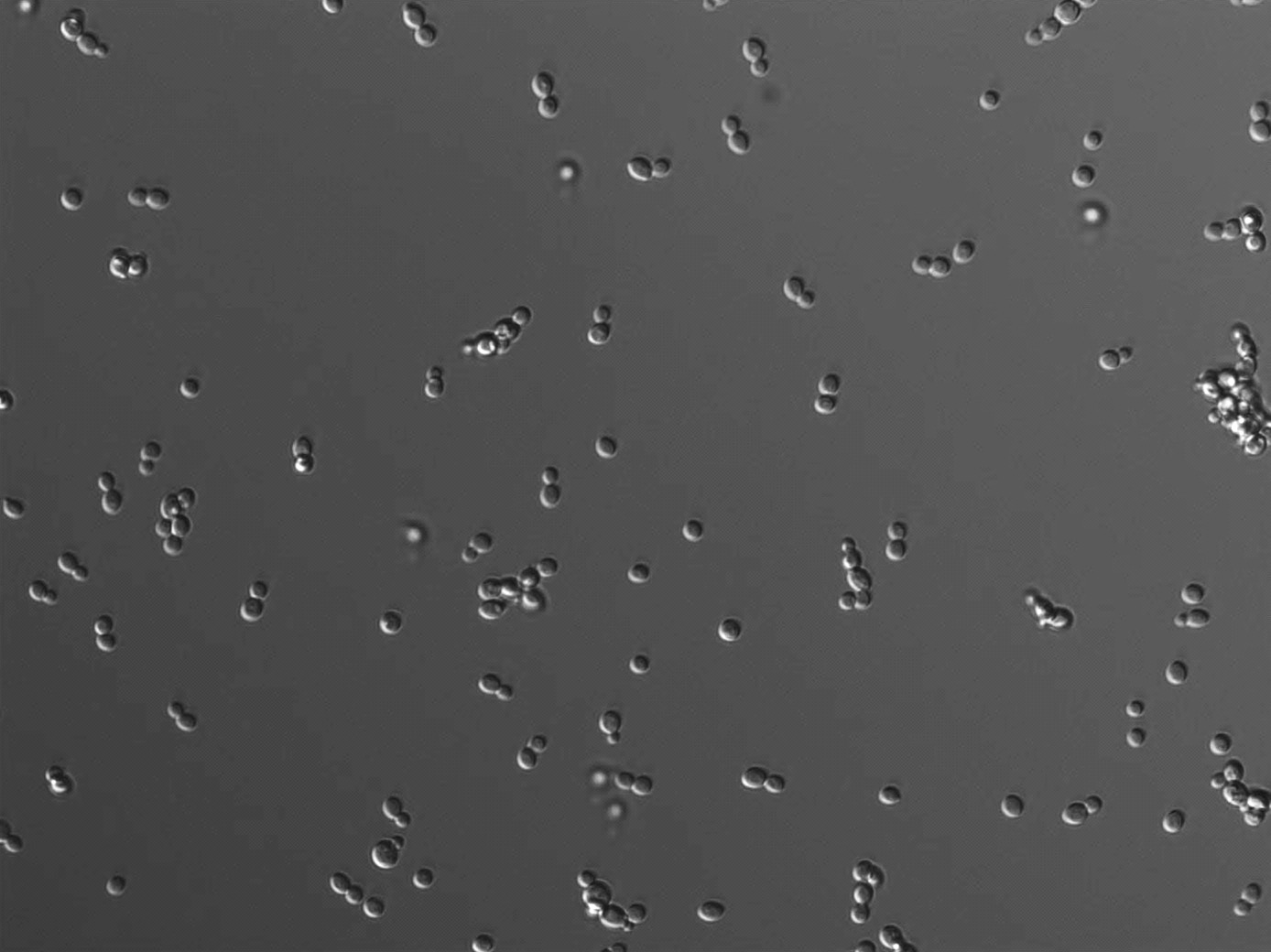 504
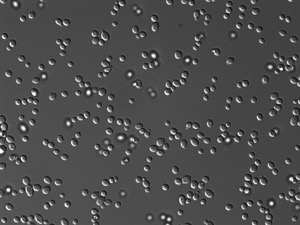 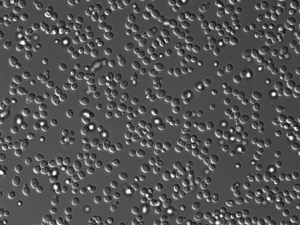 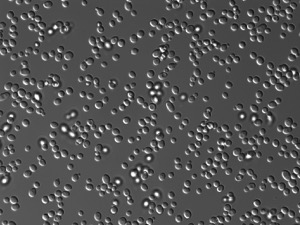 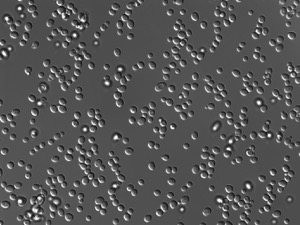 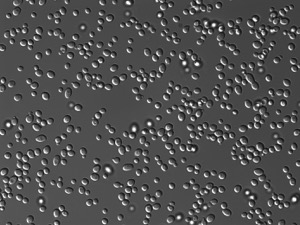 508
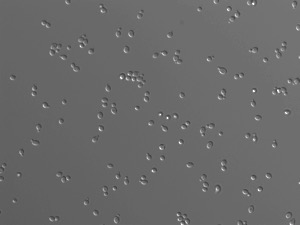 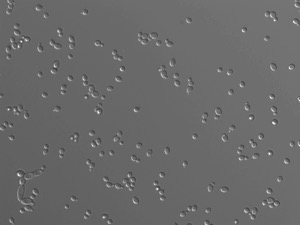 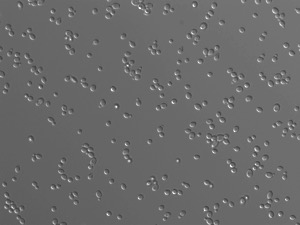 520
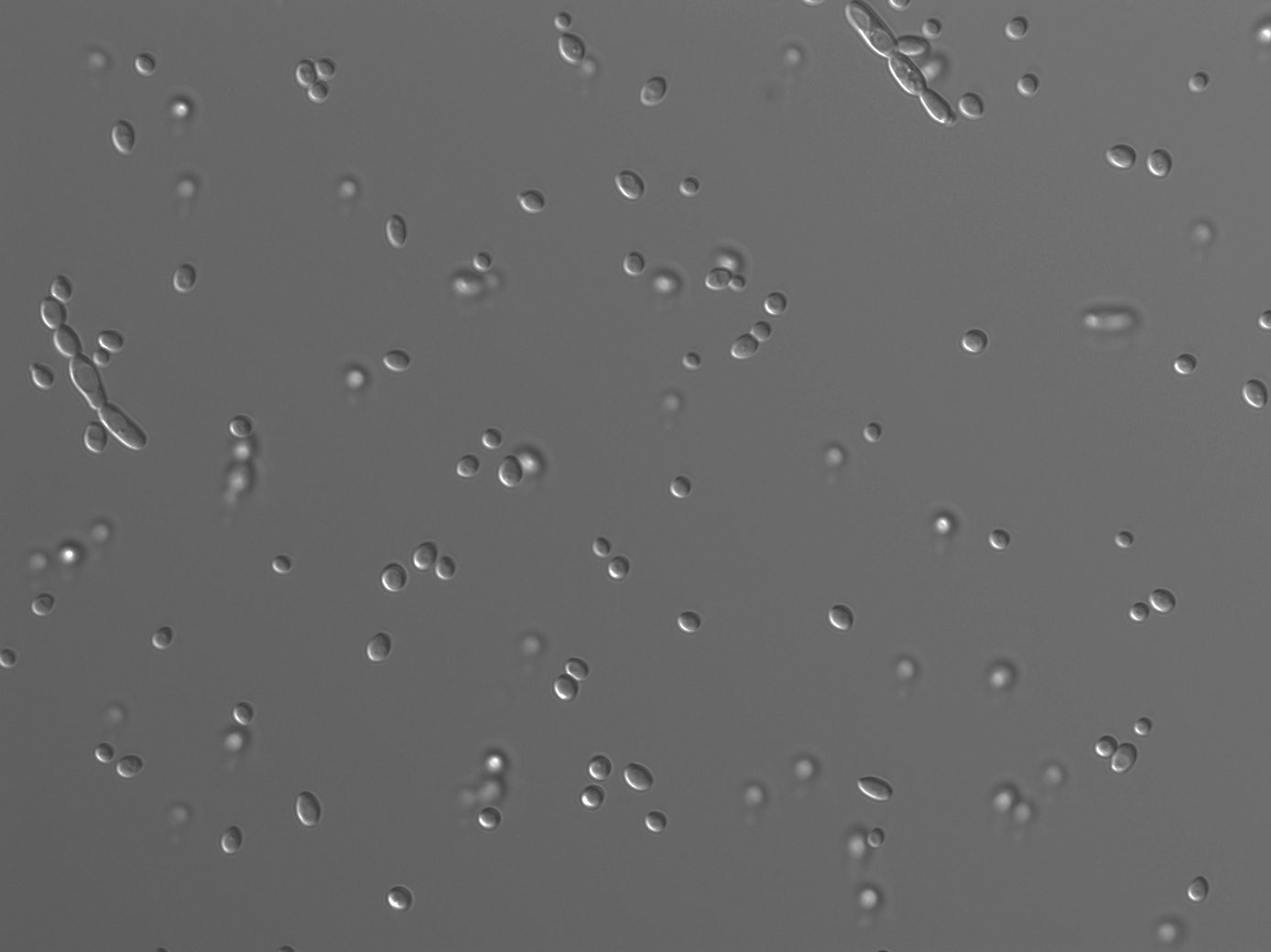 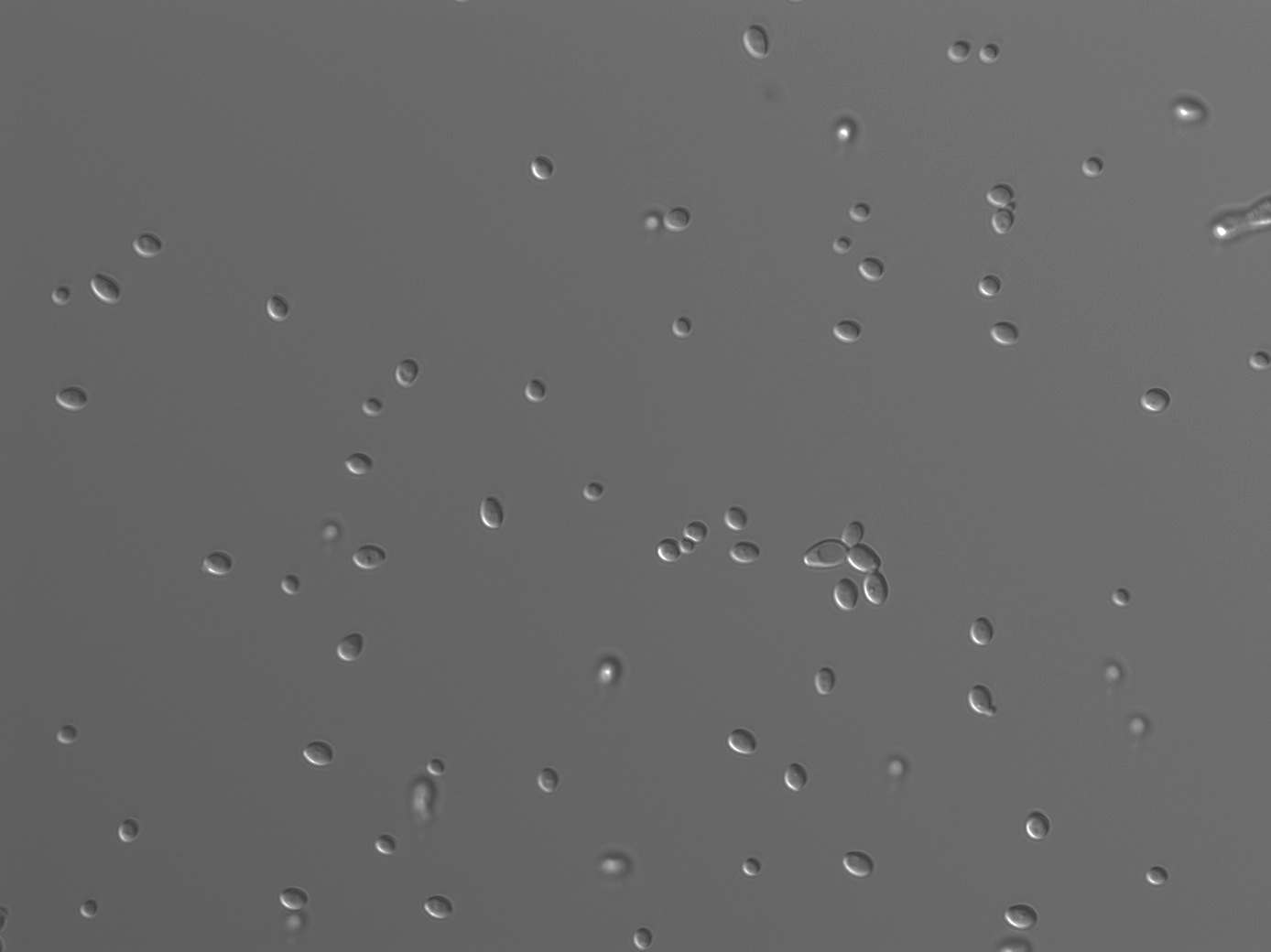 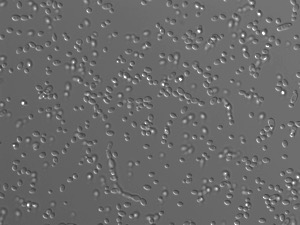 521
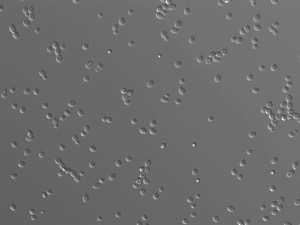 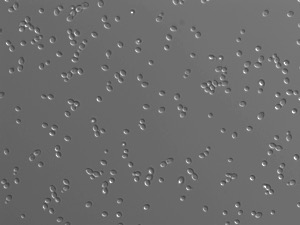 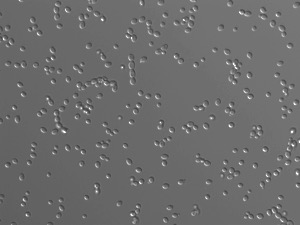 528
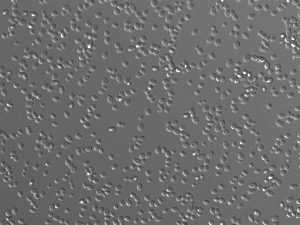 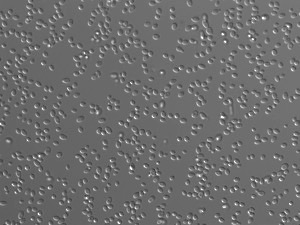 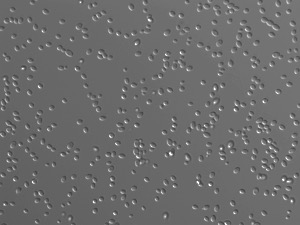 540
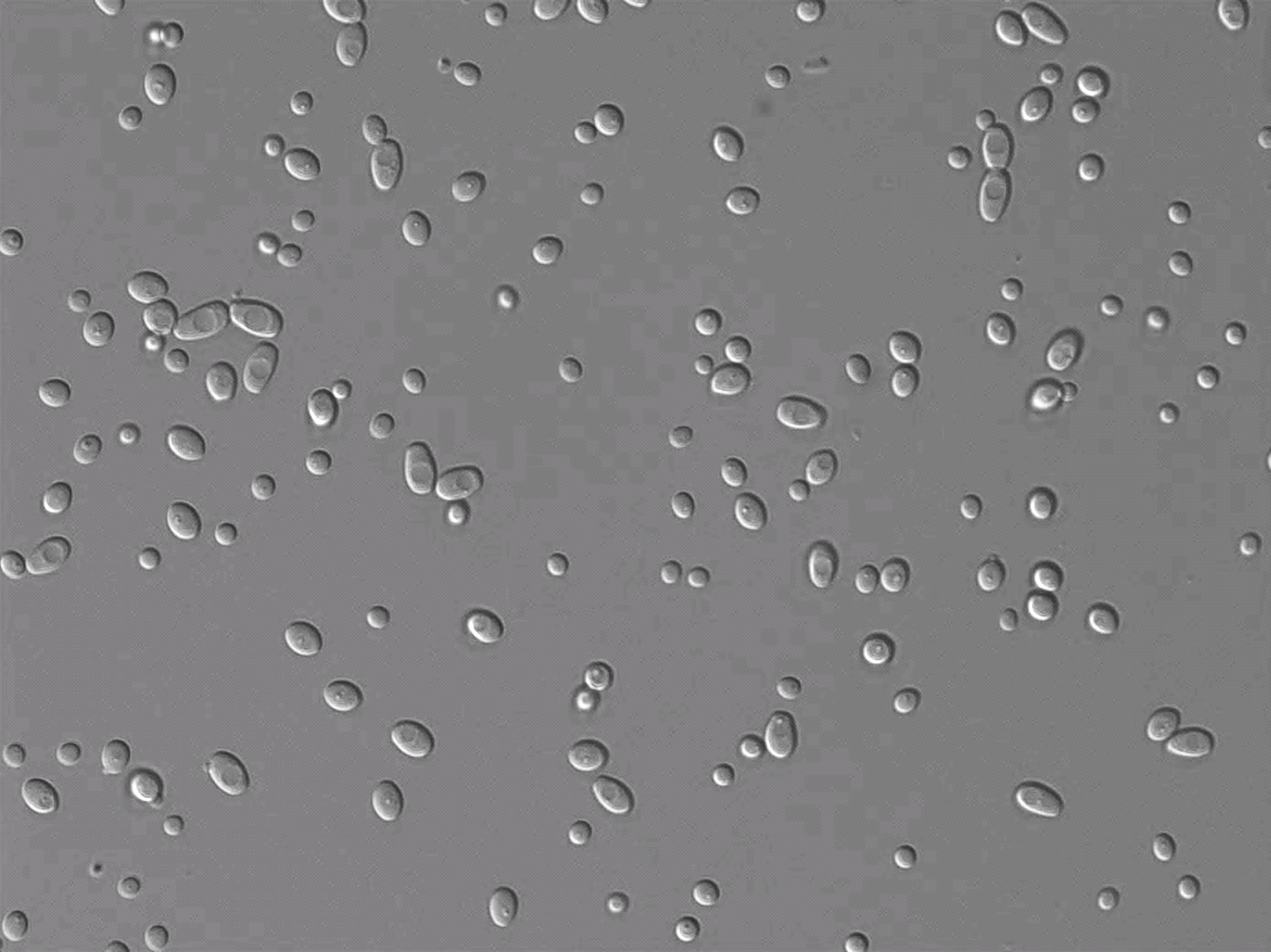 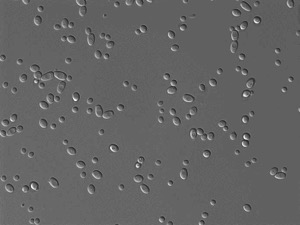 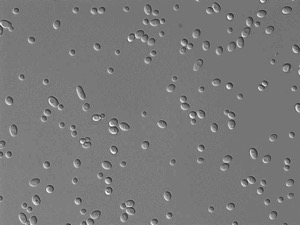 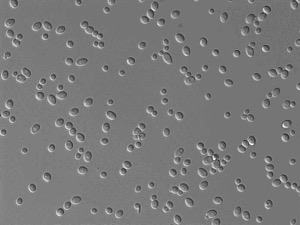 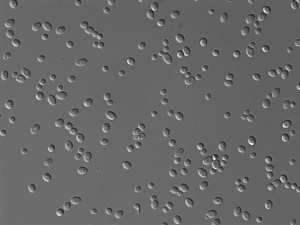 544
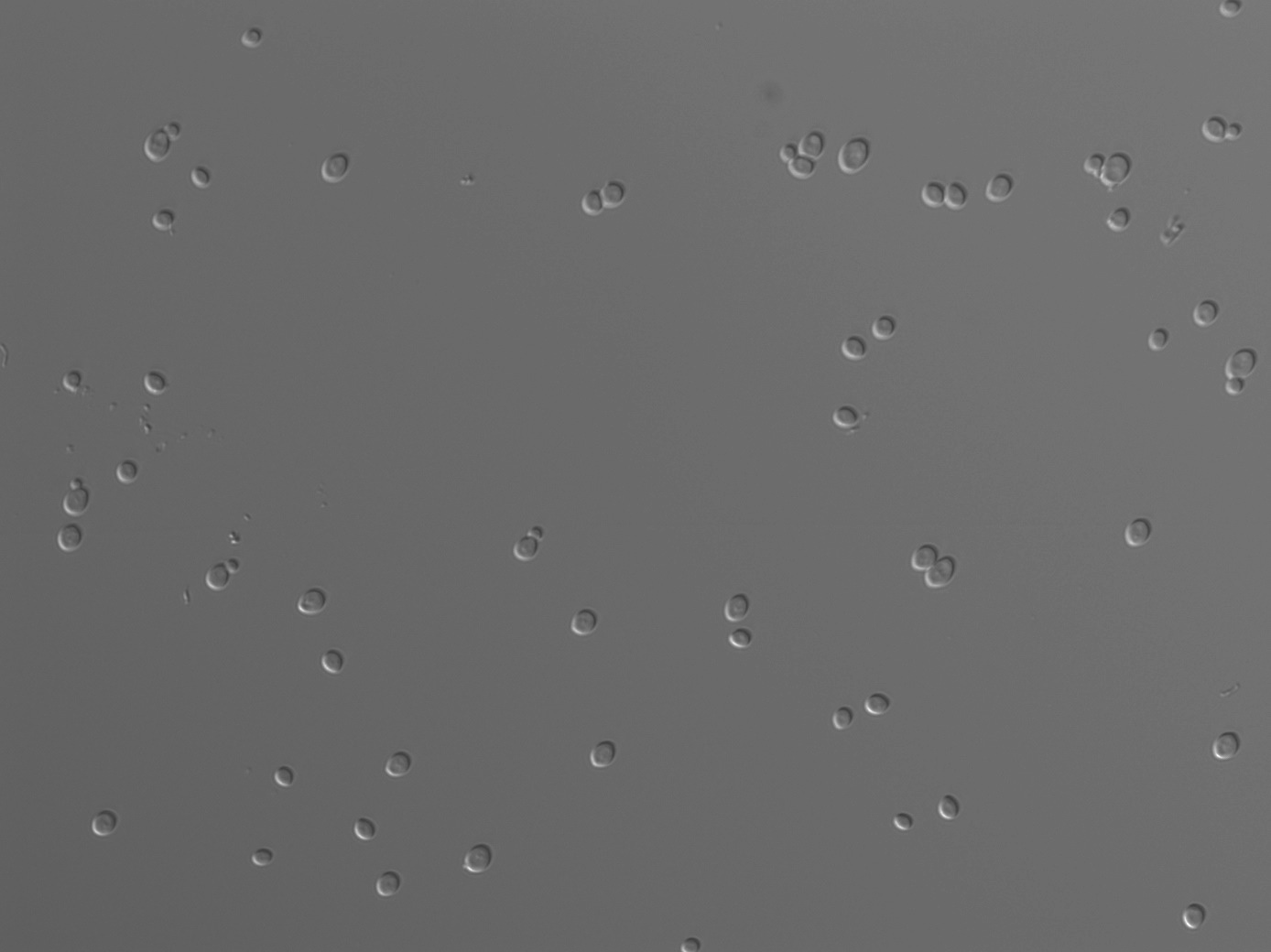 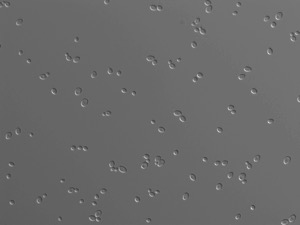 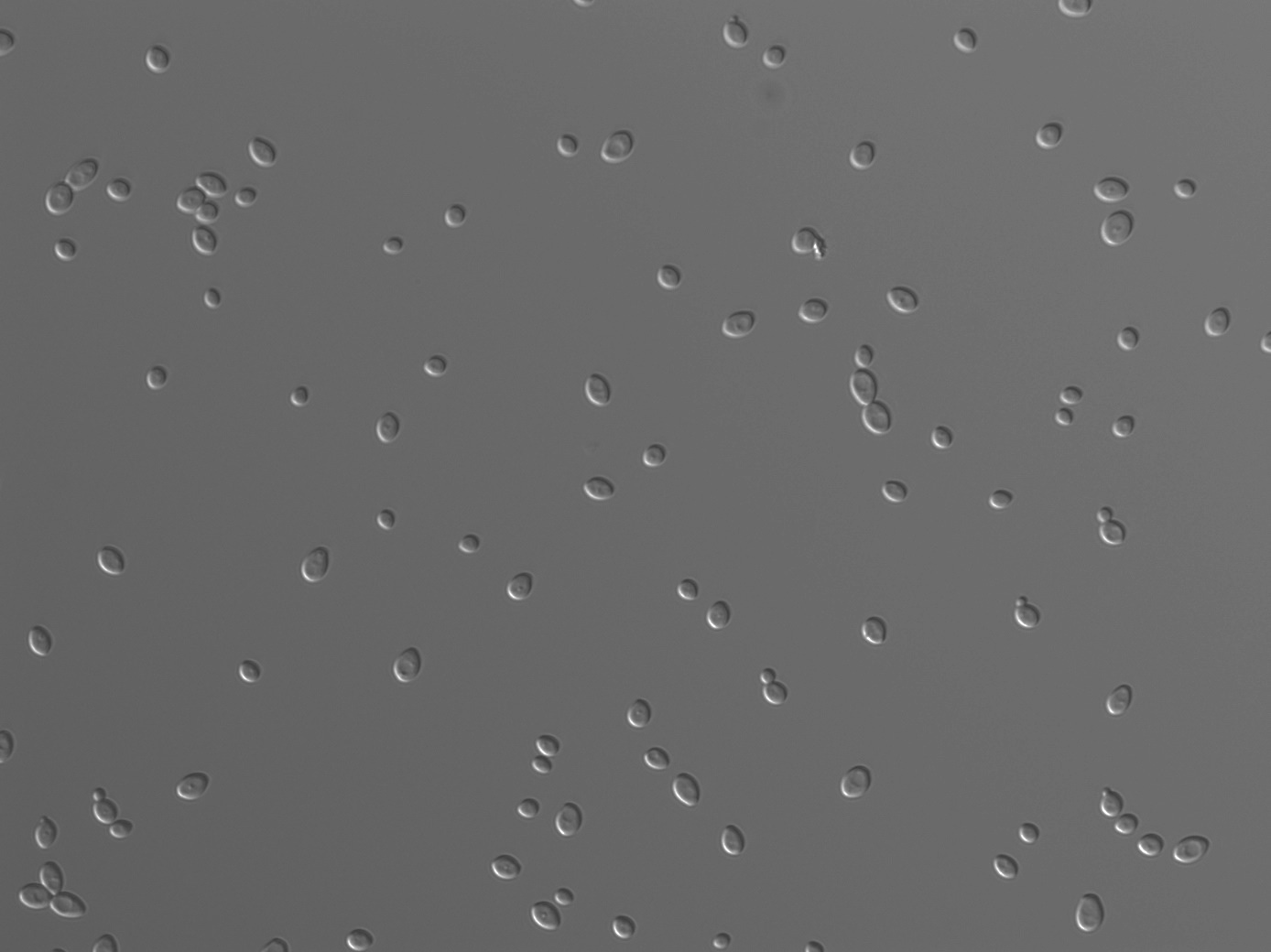 593
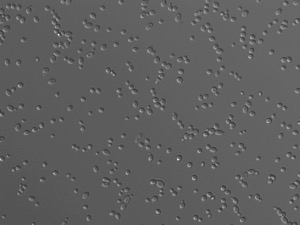 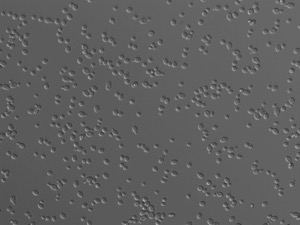 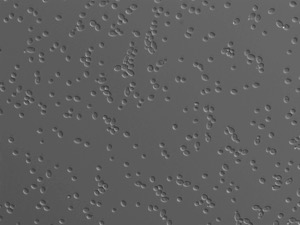 643
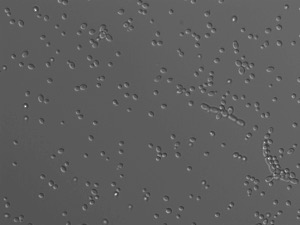 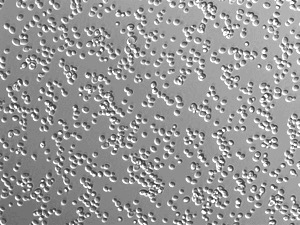 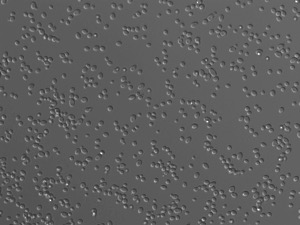 655
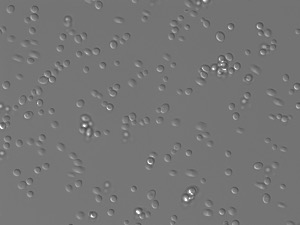 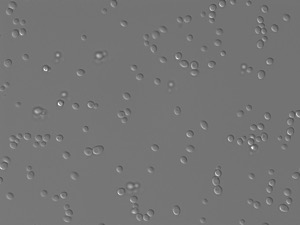 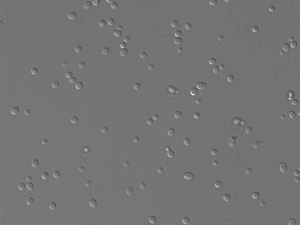 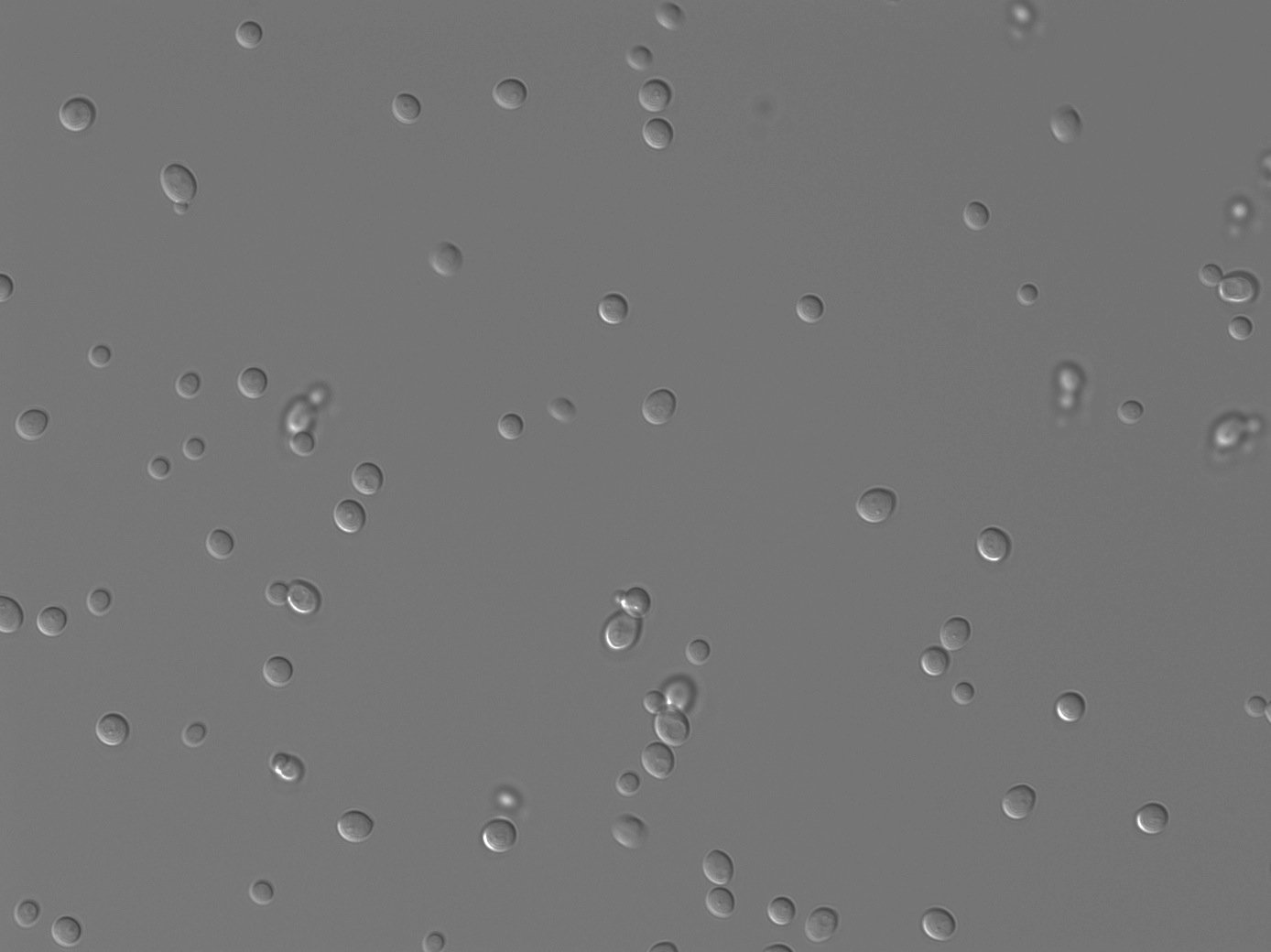 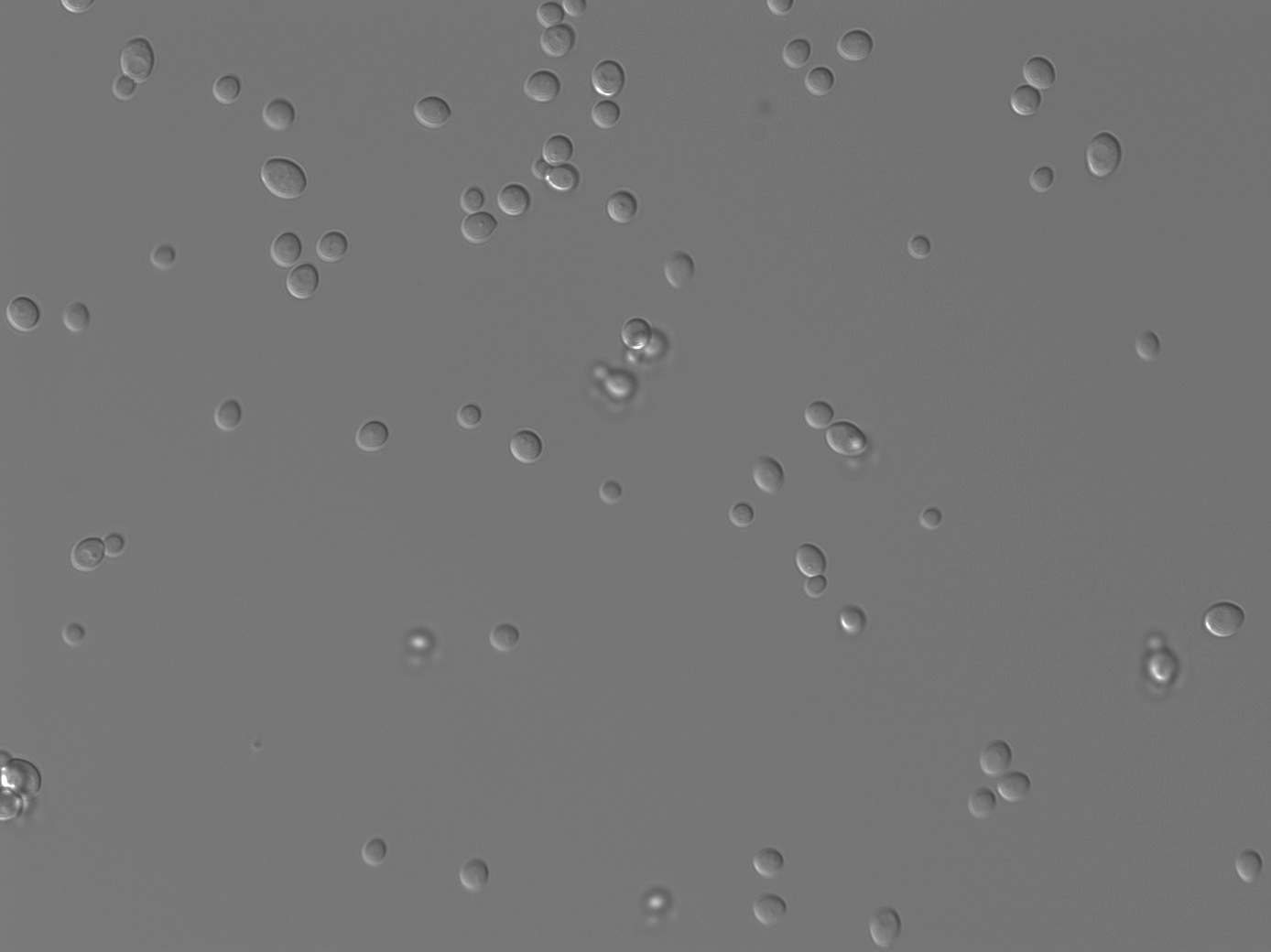 658
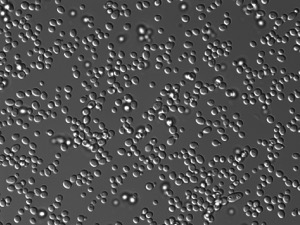 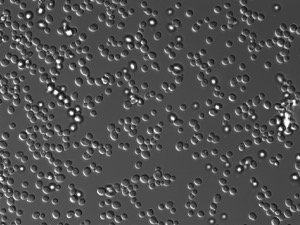 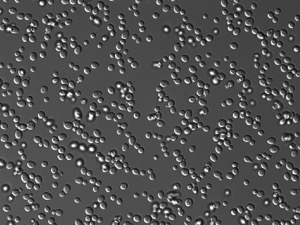 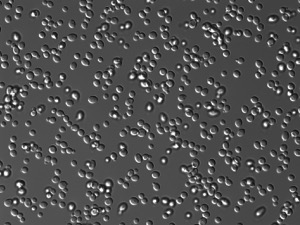 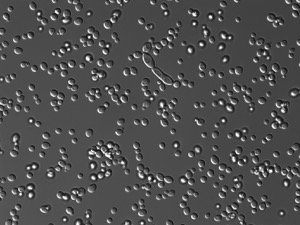 660
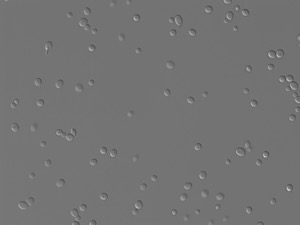 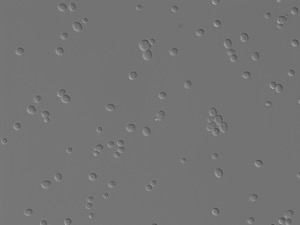 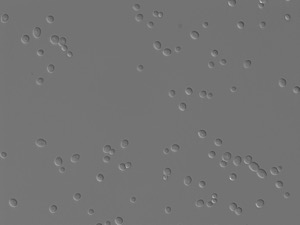 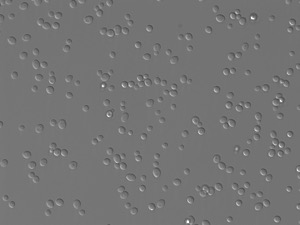 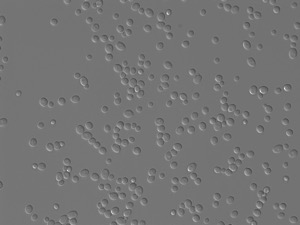 664
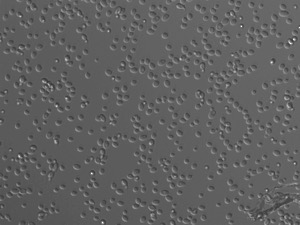 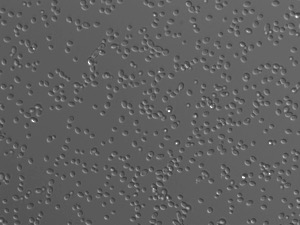 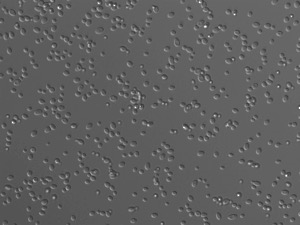 665
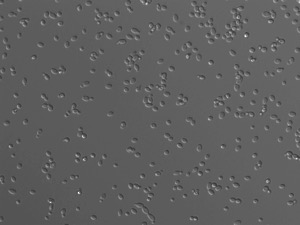 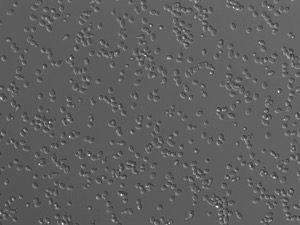 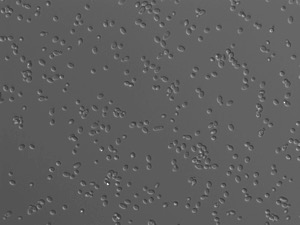 674
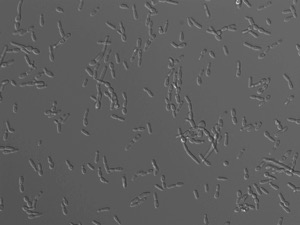 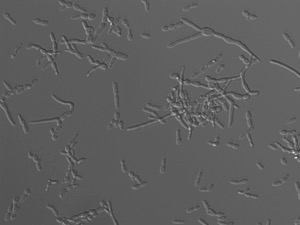 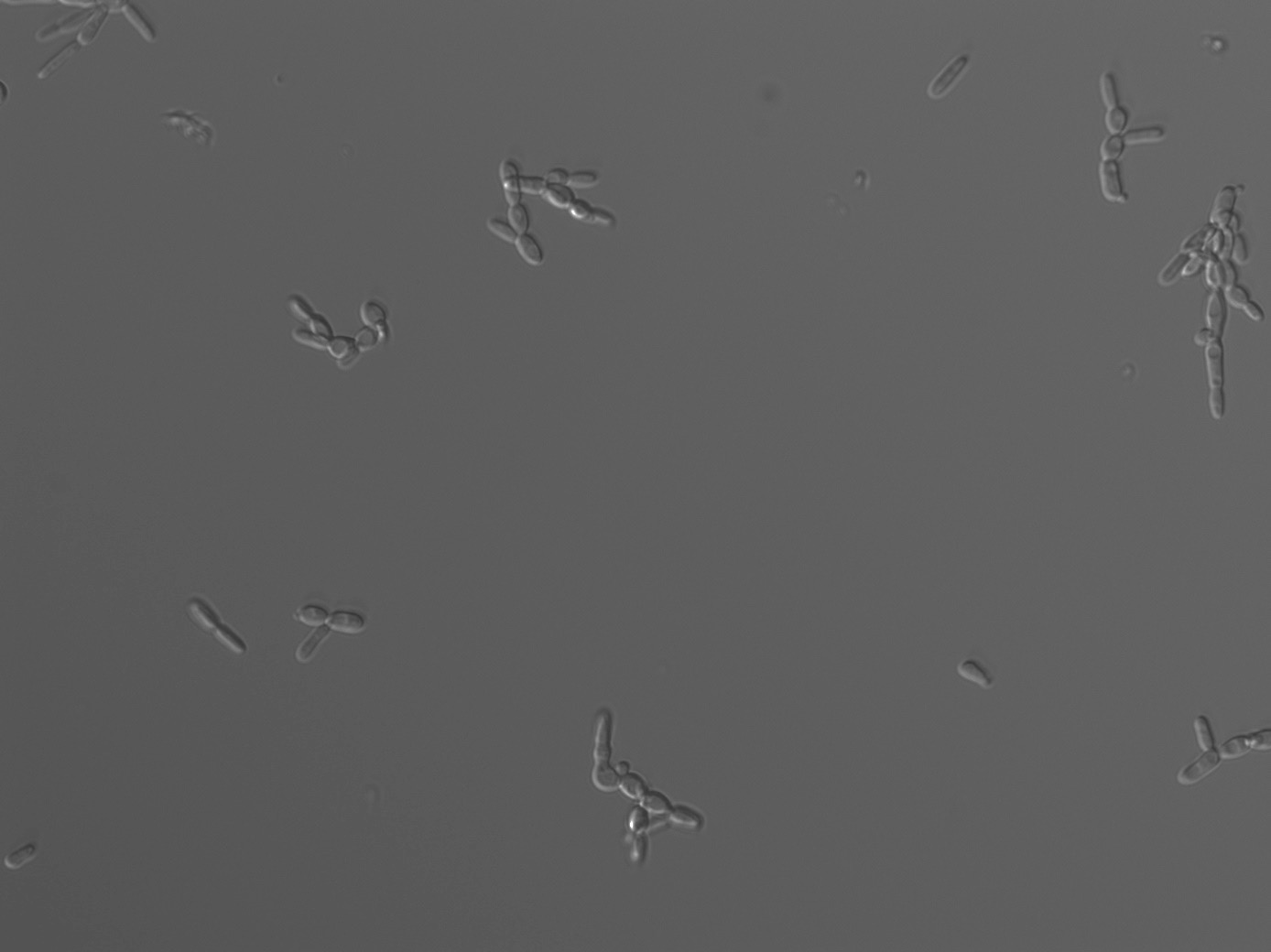 678
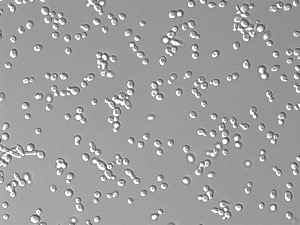 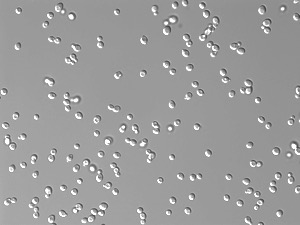 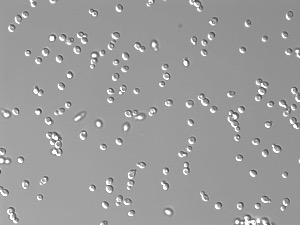 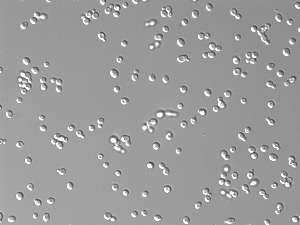 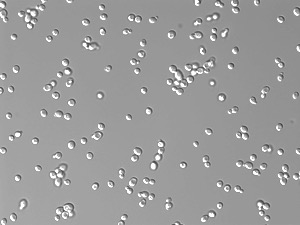 683
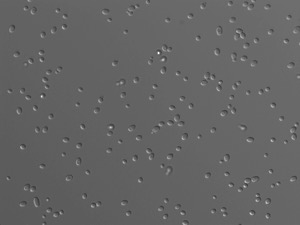 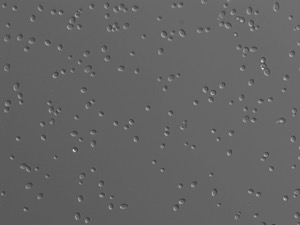 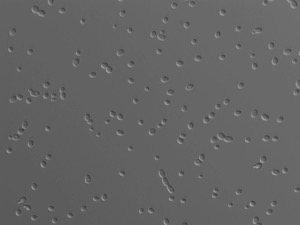 687
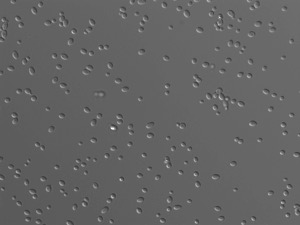 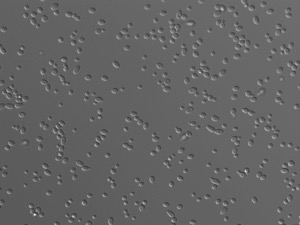 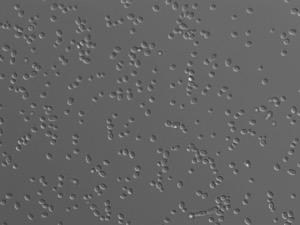 690
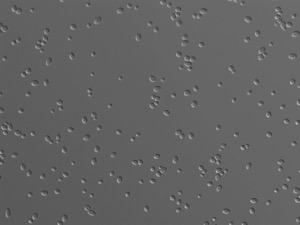 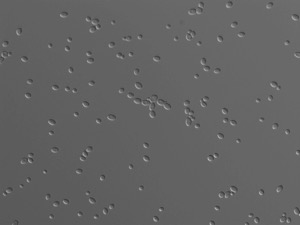 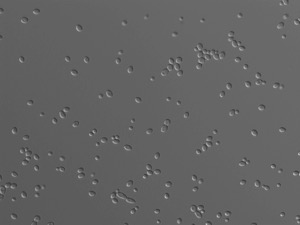 692
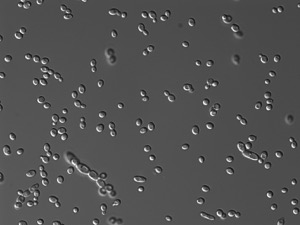 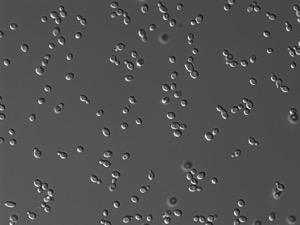 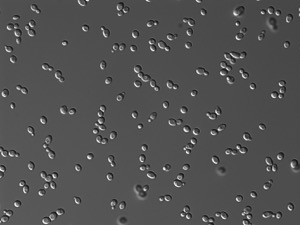 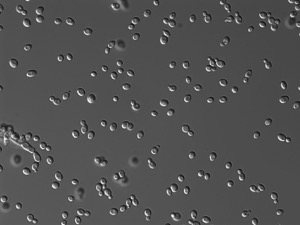 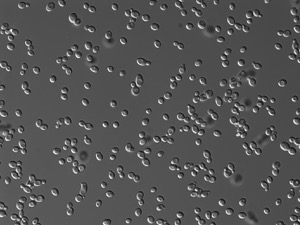 706
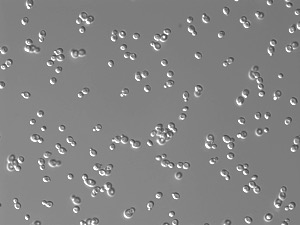 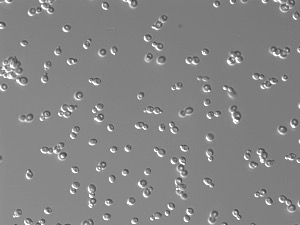 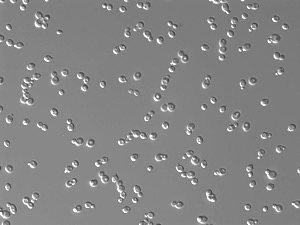 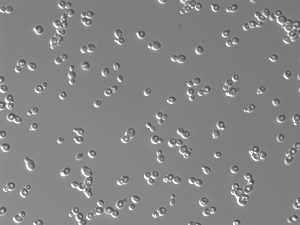 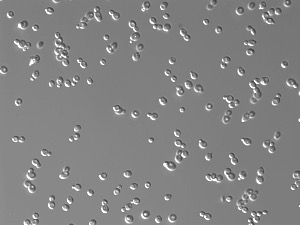 724
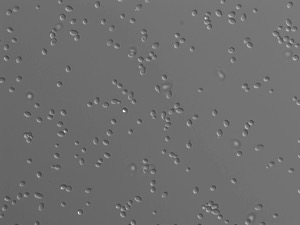 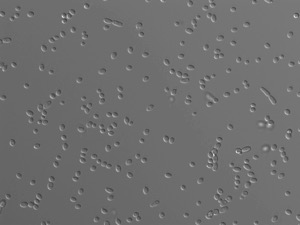 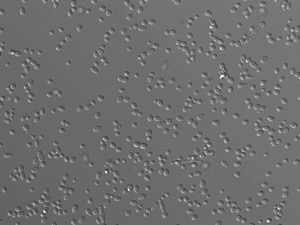 726
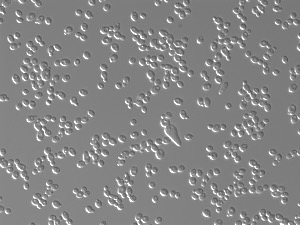 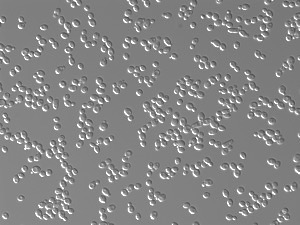 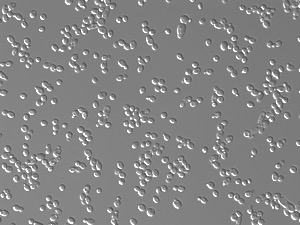 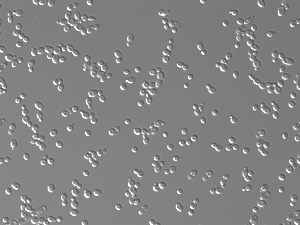 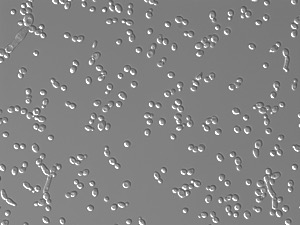 728
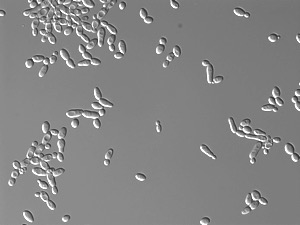 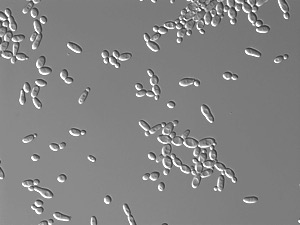 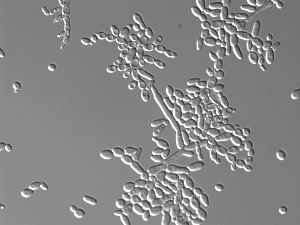 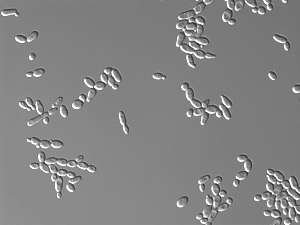 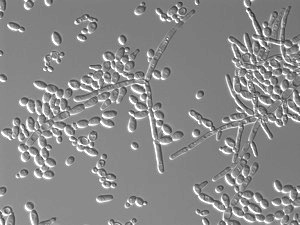 733
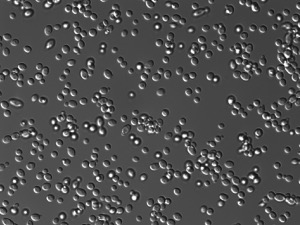 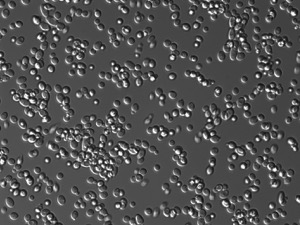 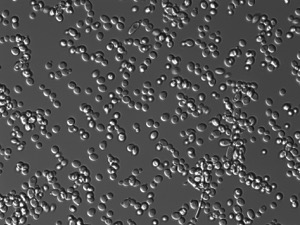 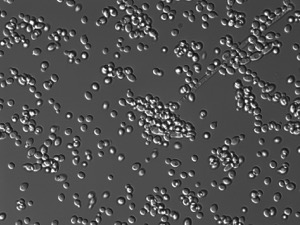 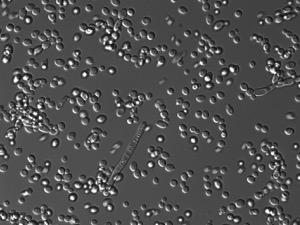 746
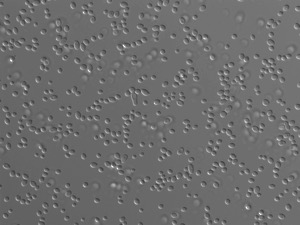 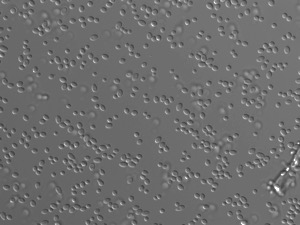 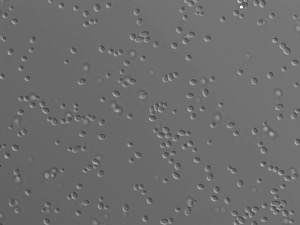 748
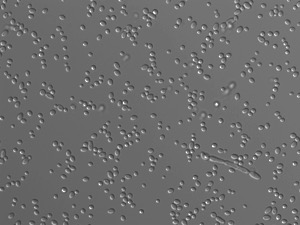 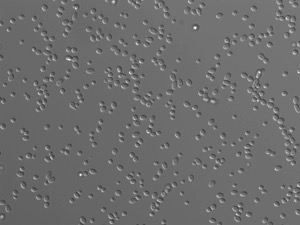 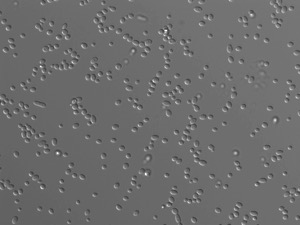 750
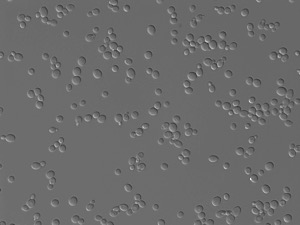 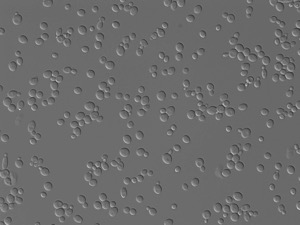 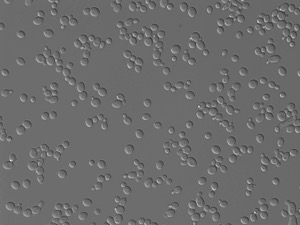 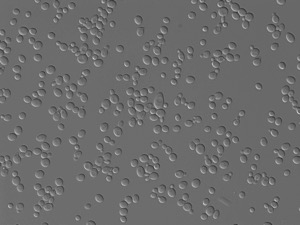 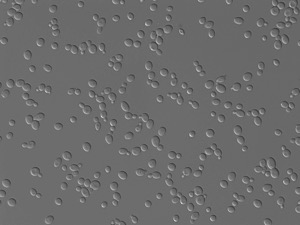 770
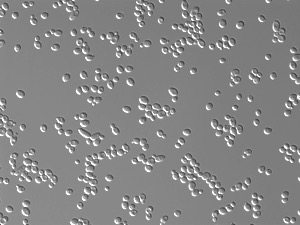 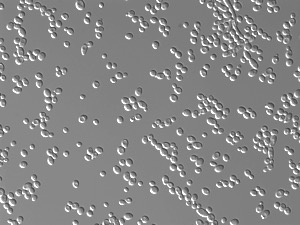 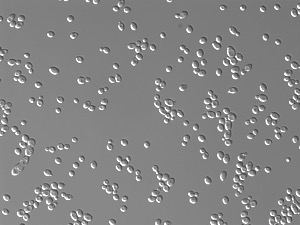 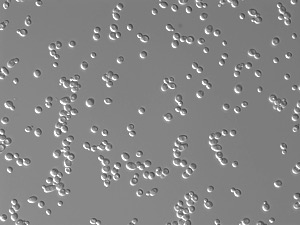 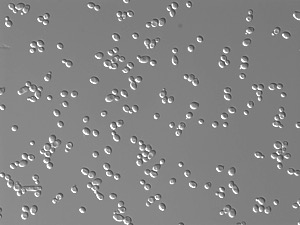 776
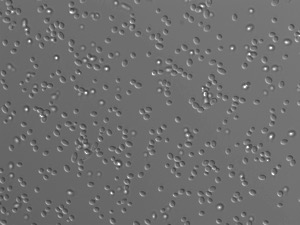 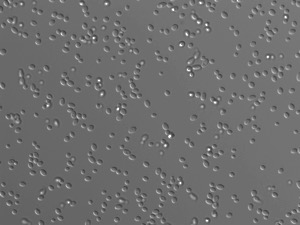 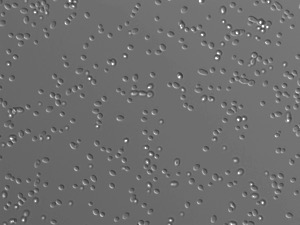 786
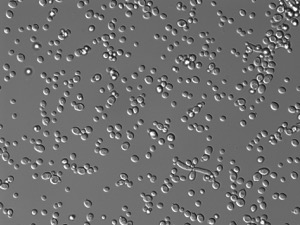 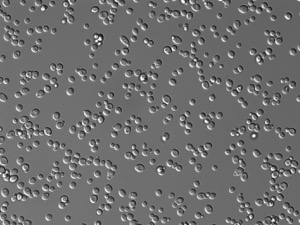 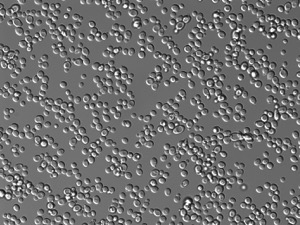 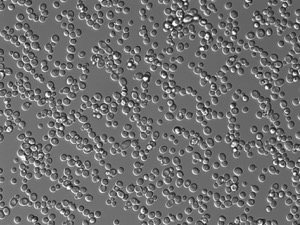 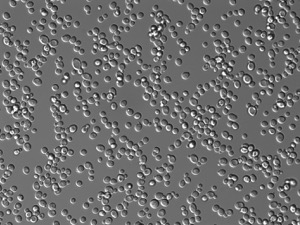 791
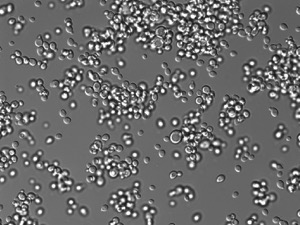 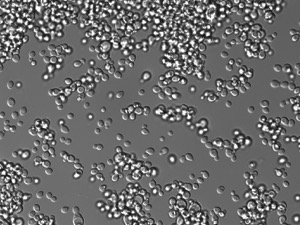 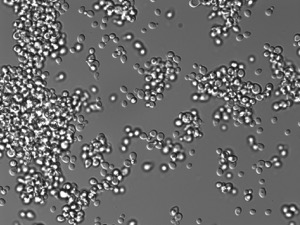 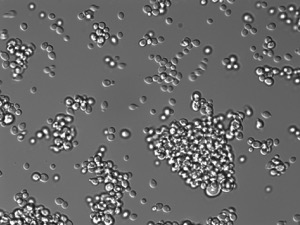 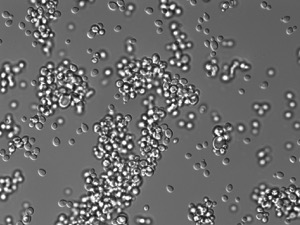 795
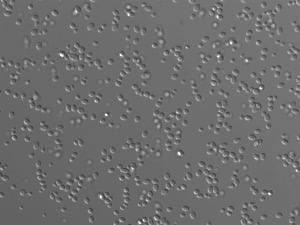 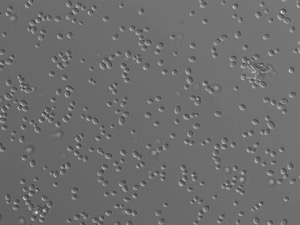 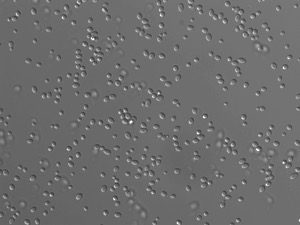 796
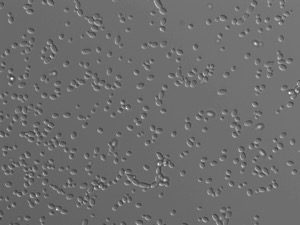 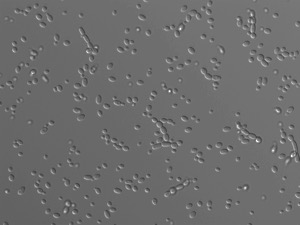 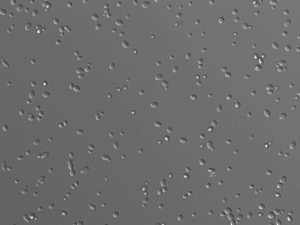 805
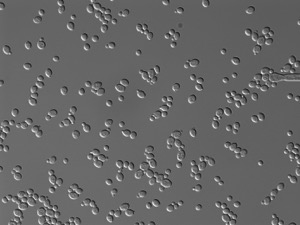 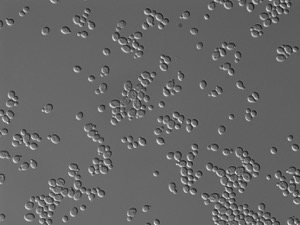 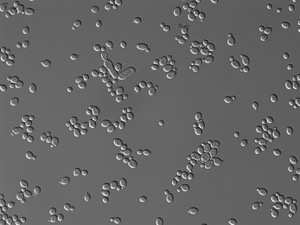 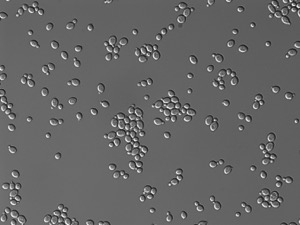 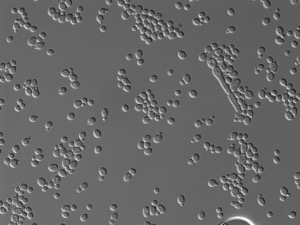 808
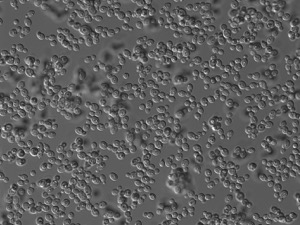 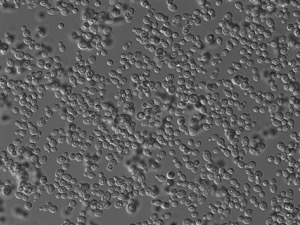 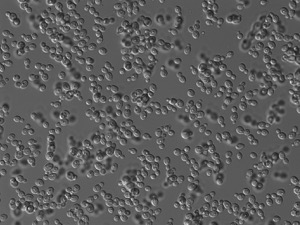 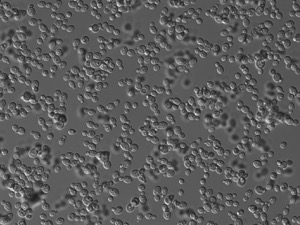 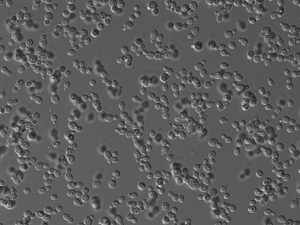 809
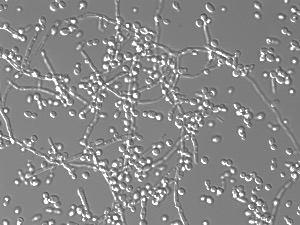 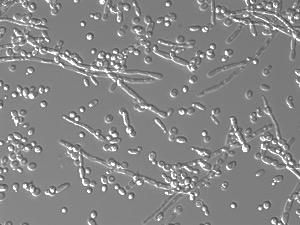 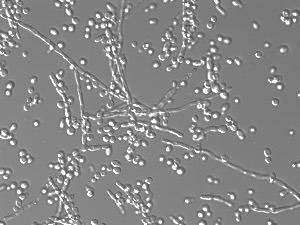 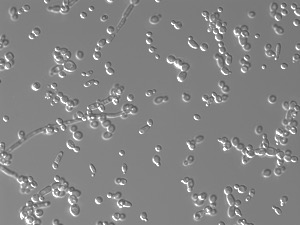 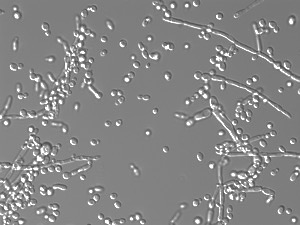 812
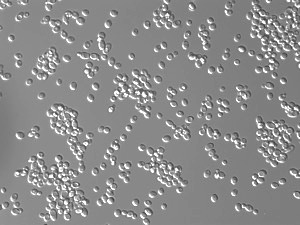 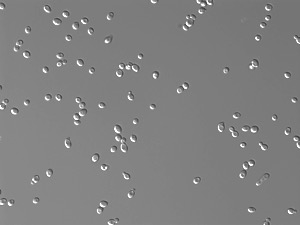 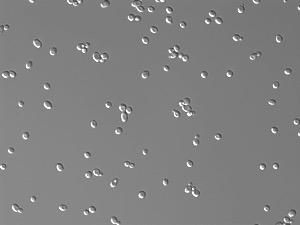 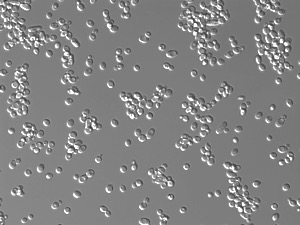 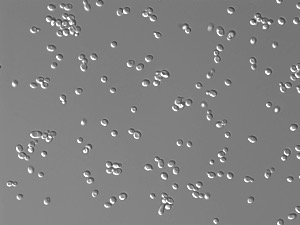 822
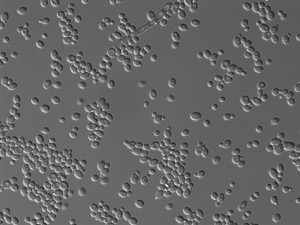 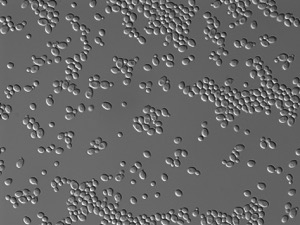 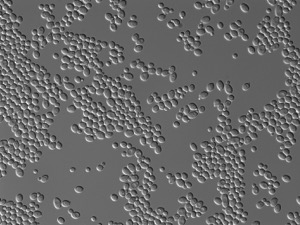 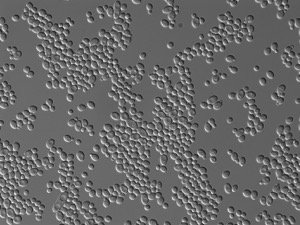 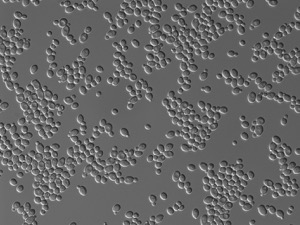 831
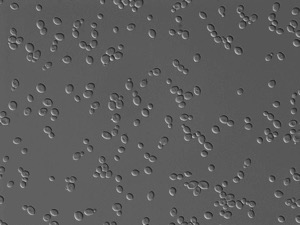 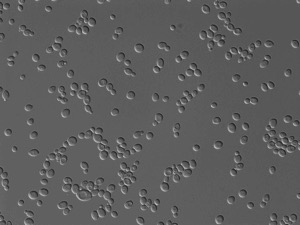 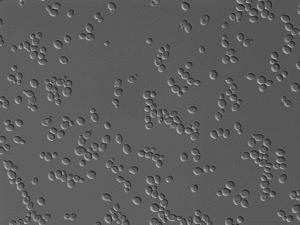 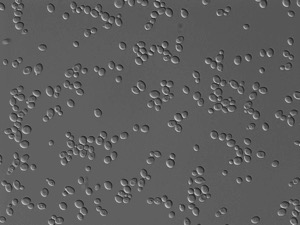 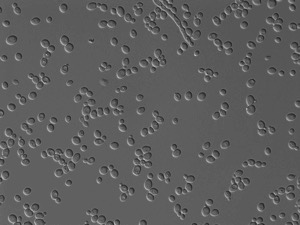 851
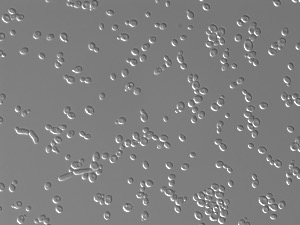 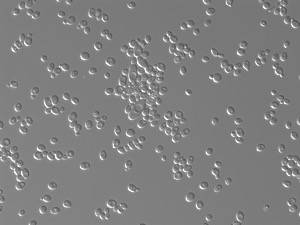 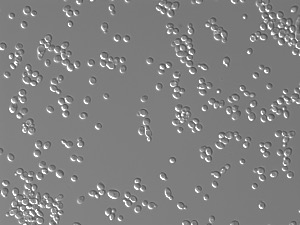 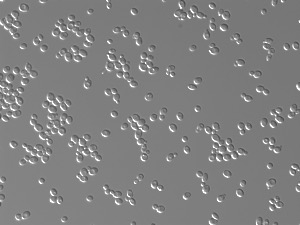 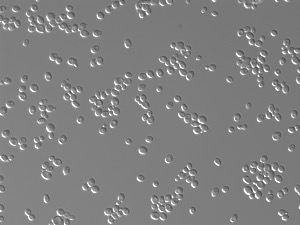 855
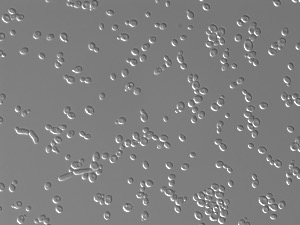 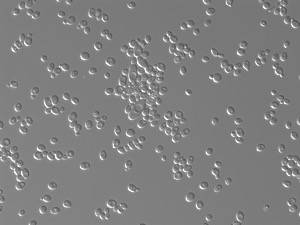 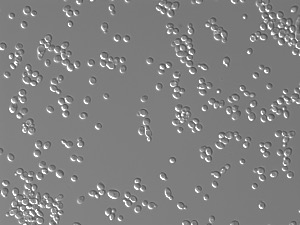 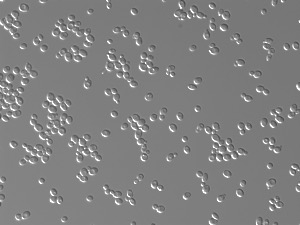 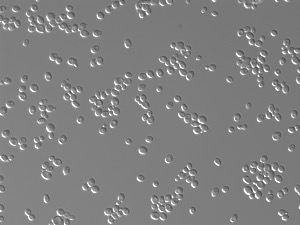 863
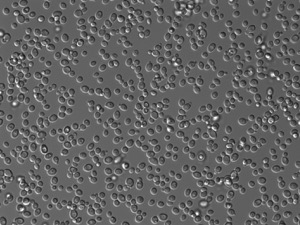 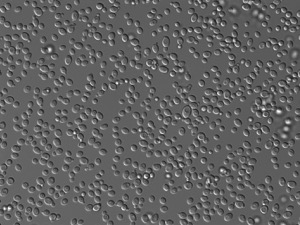 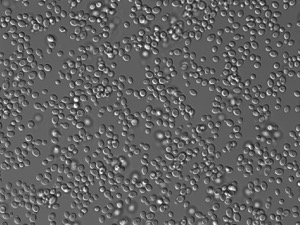 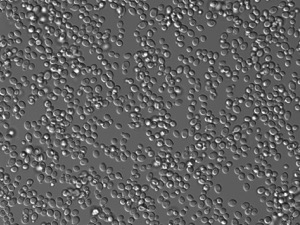 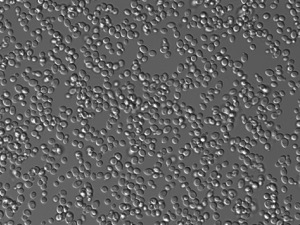 875
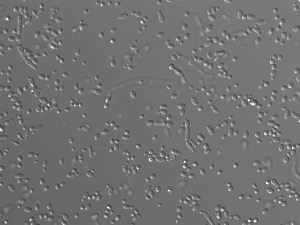 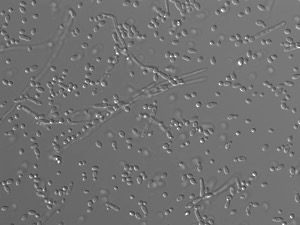 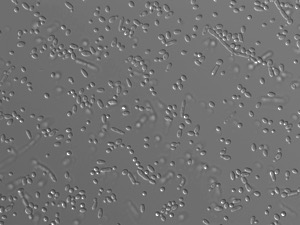 881
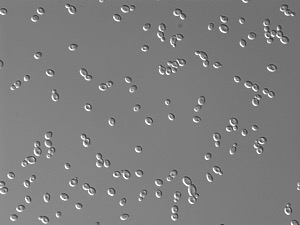 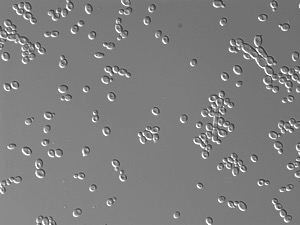 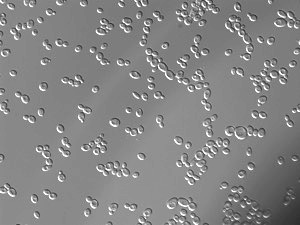 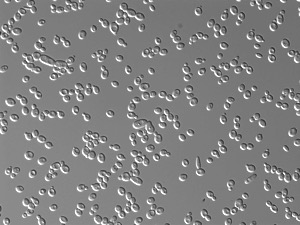 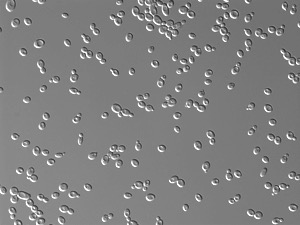 882
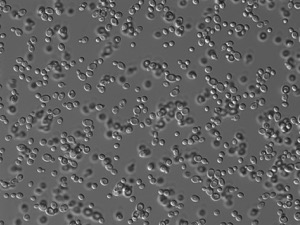 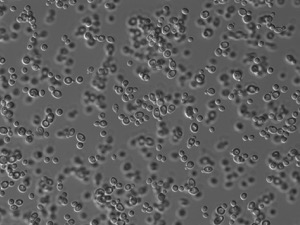 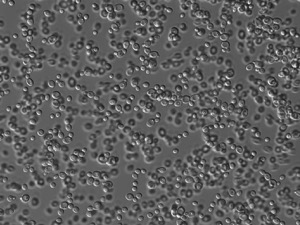 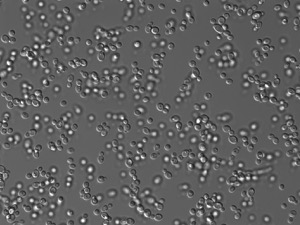 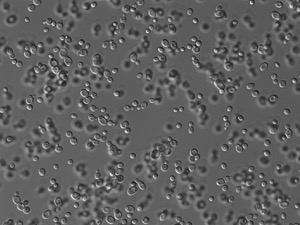 903
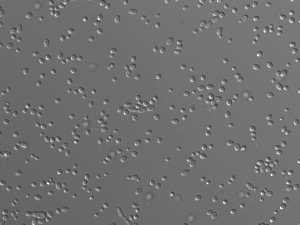 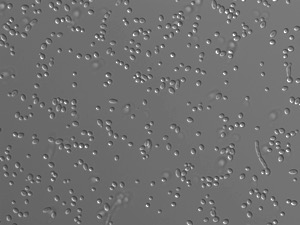 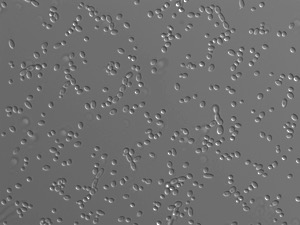 918
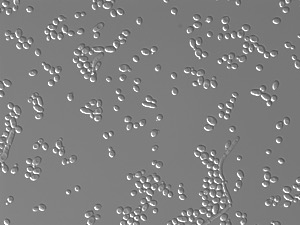 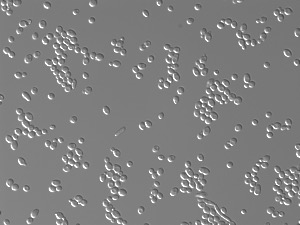 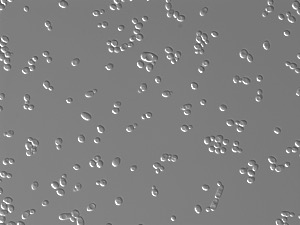 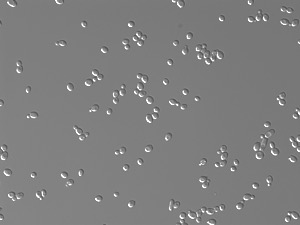 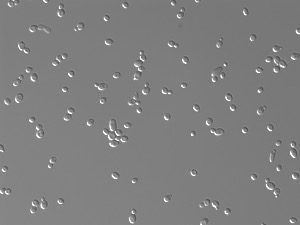 938
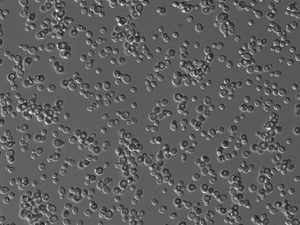 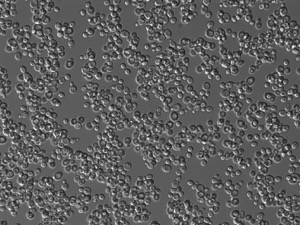 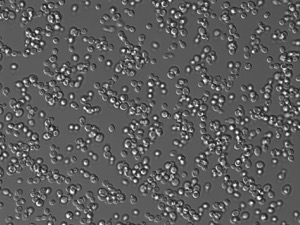 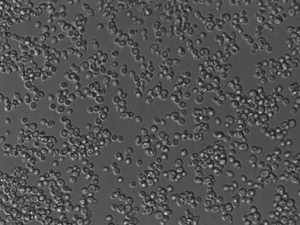 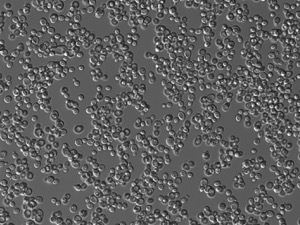 941
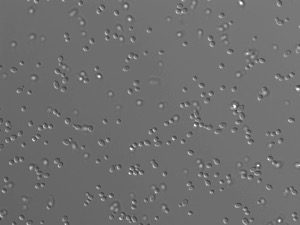 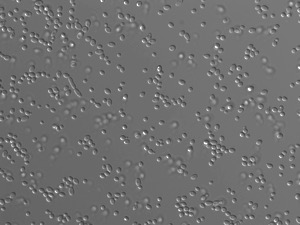 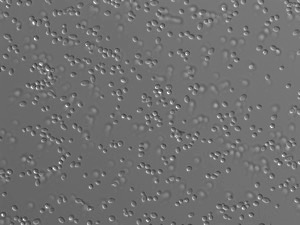 944
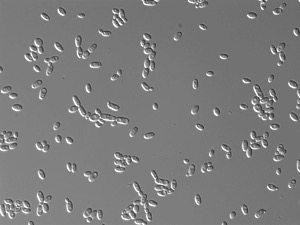 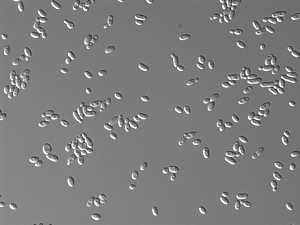 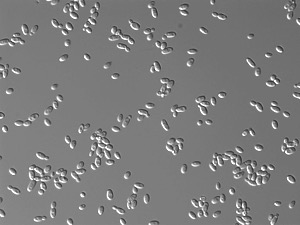 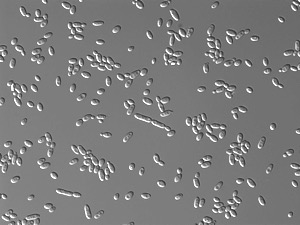 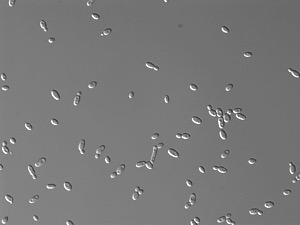 957
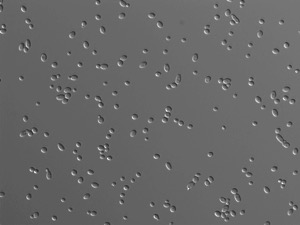 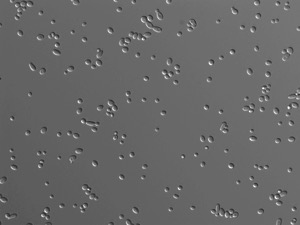 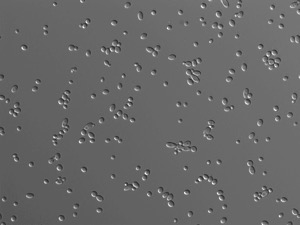 969
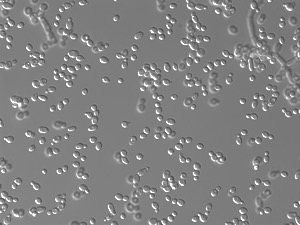 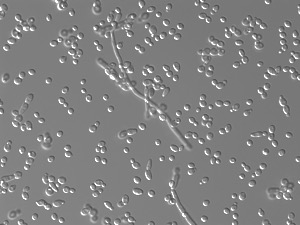 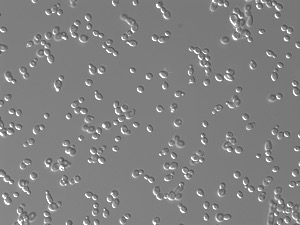 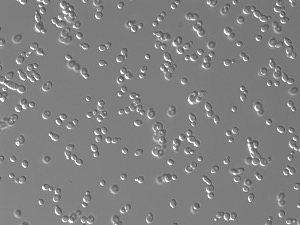 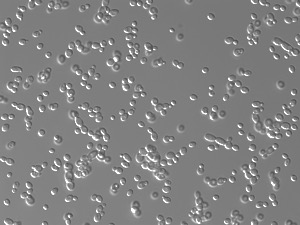 973
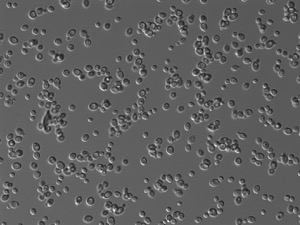 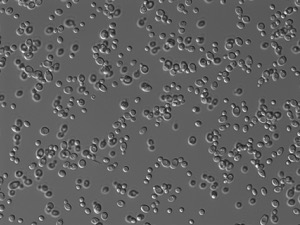 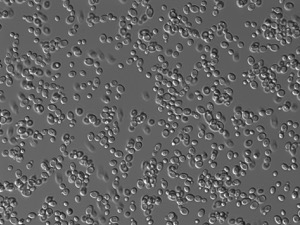 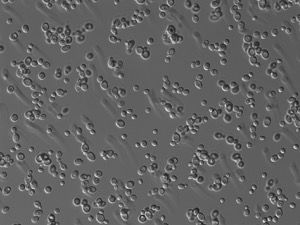 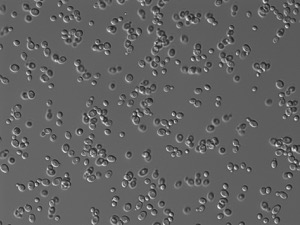 976
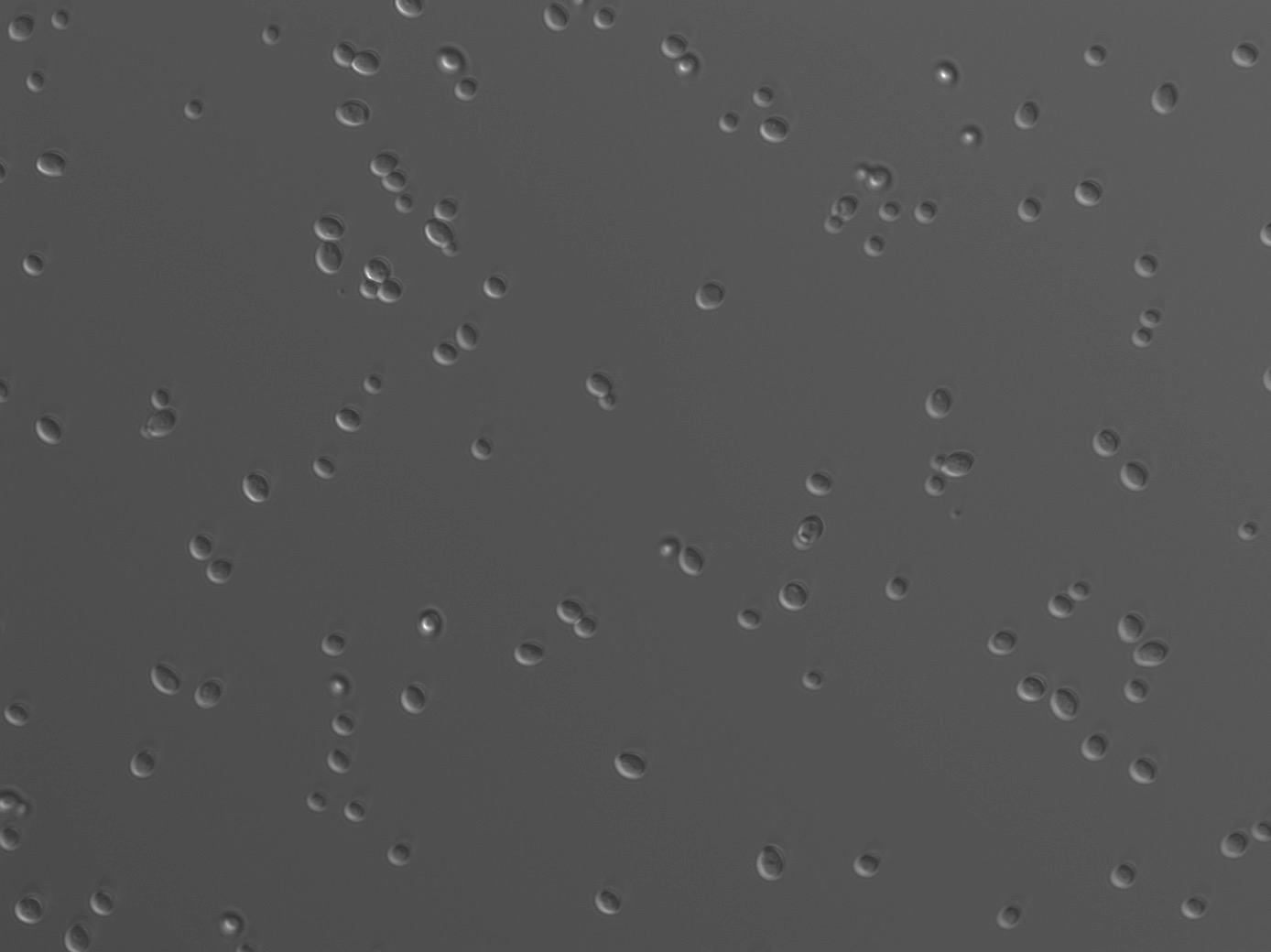 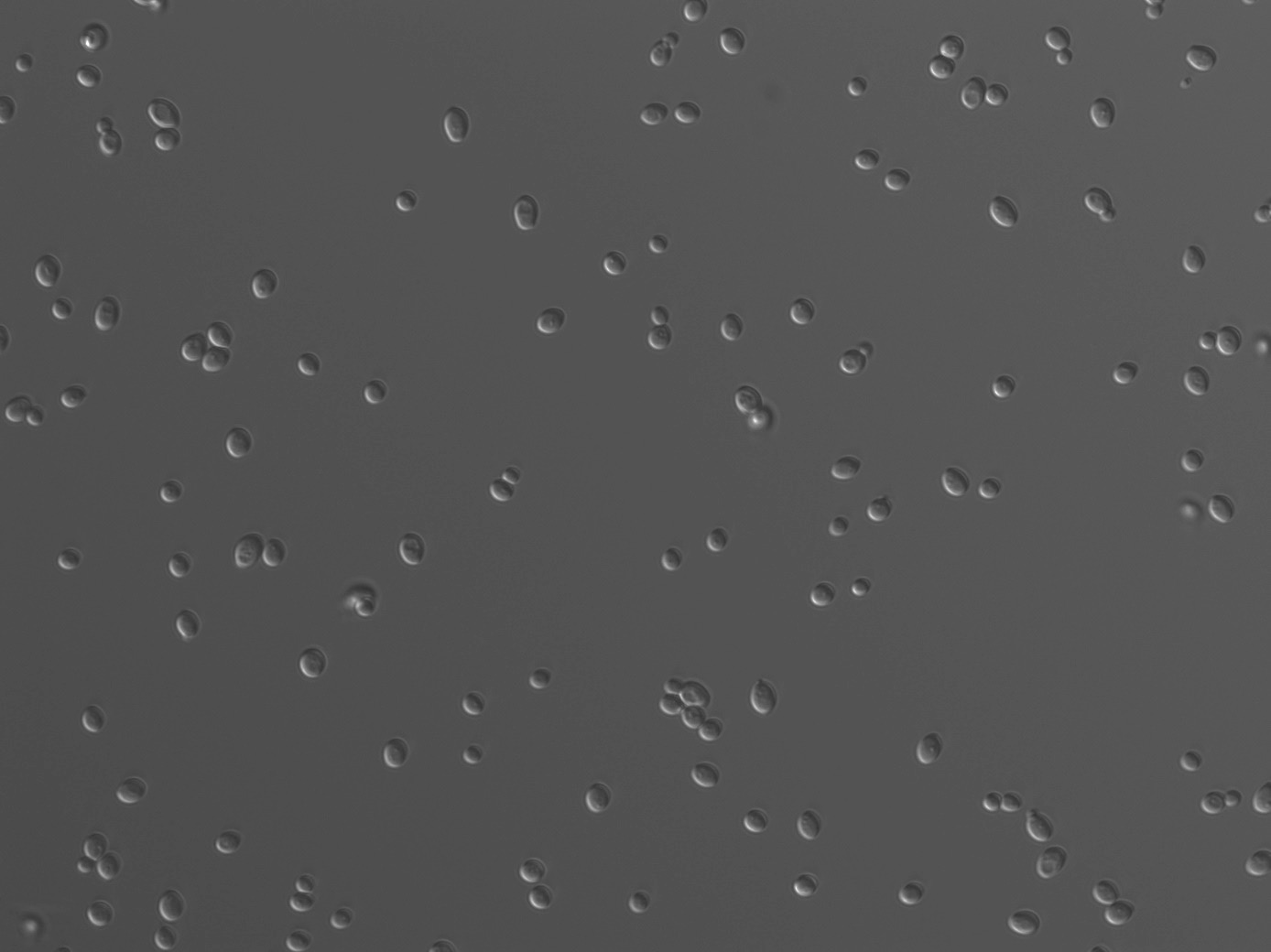 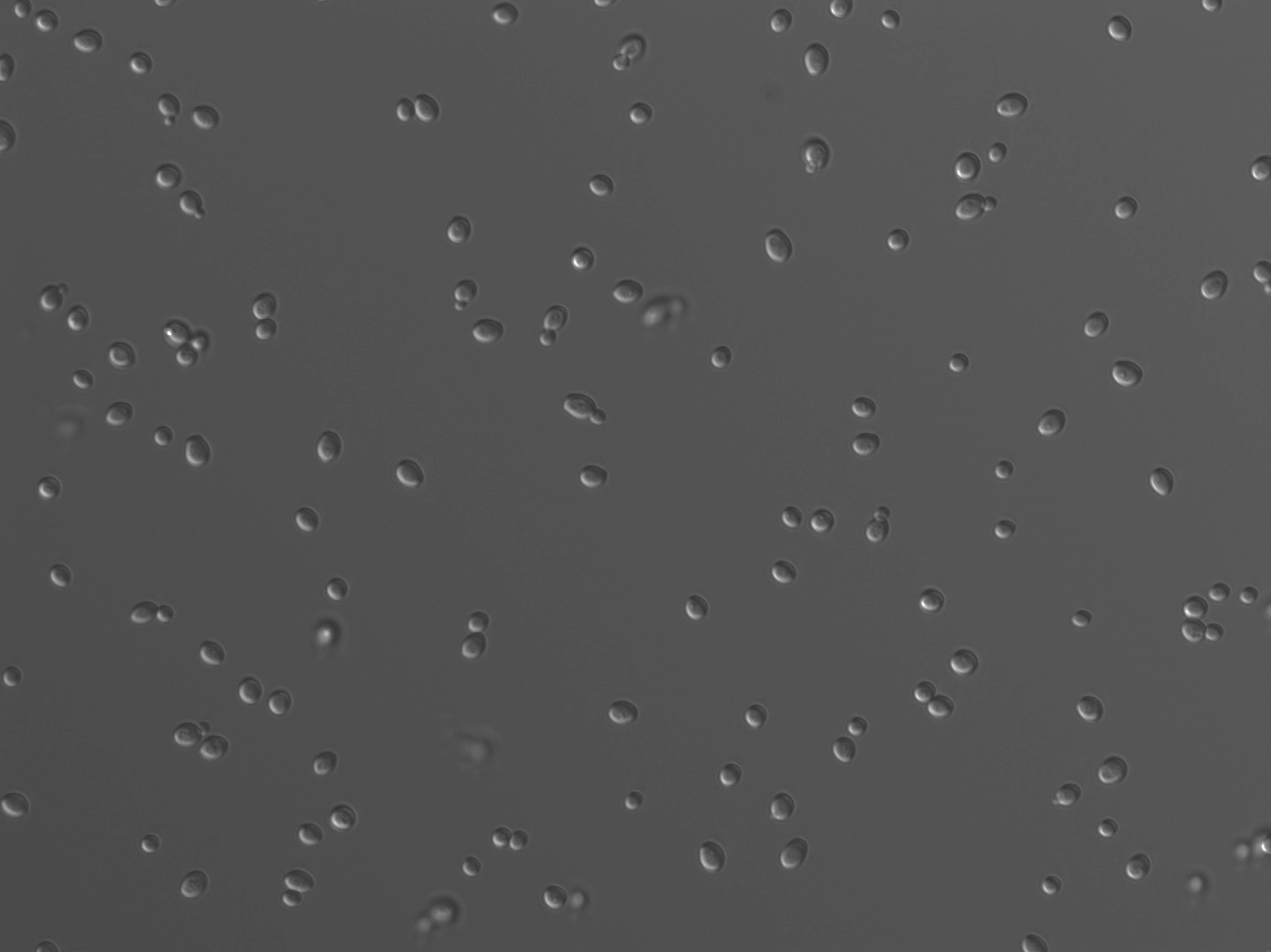 992
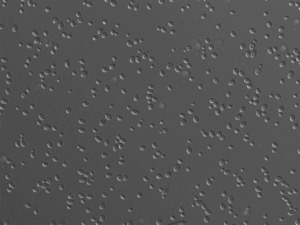 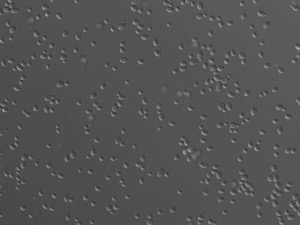 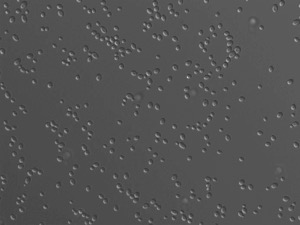 1005
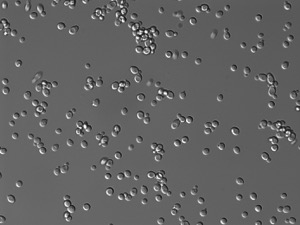 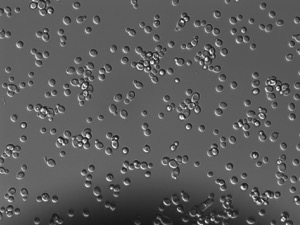 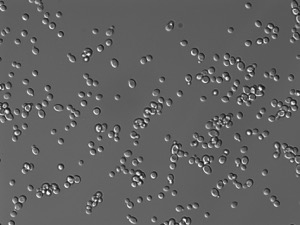 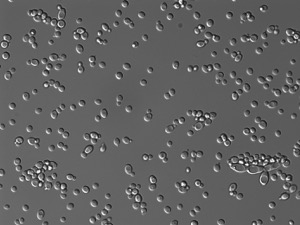 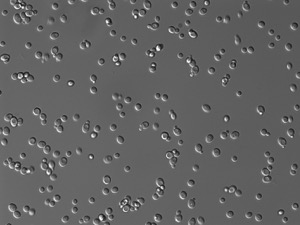 1018
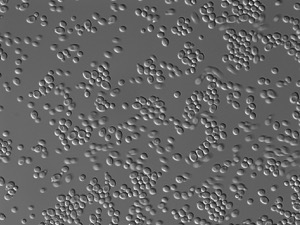 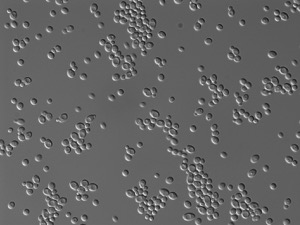 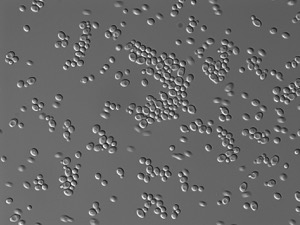 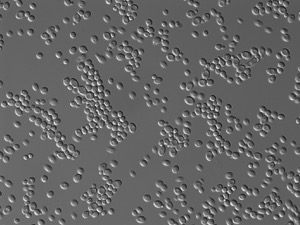 1031
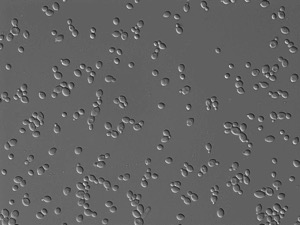 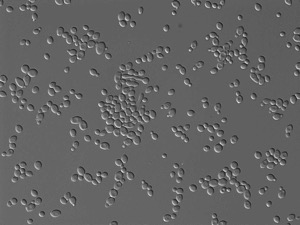 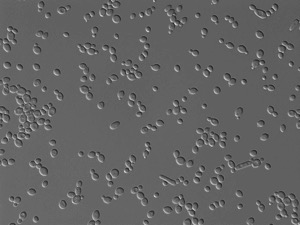 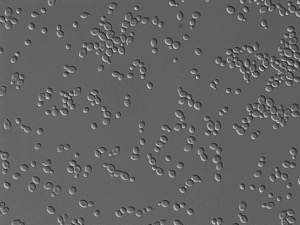 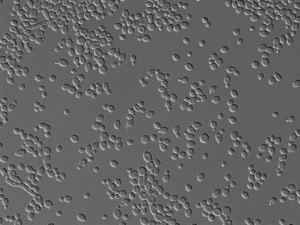 1032
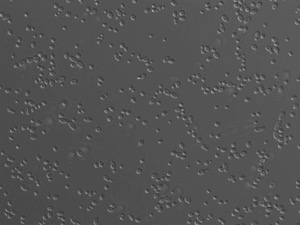 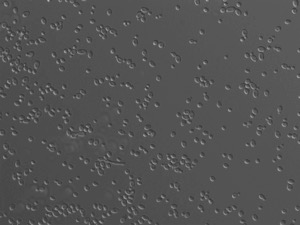 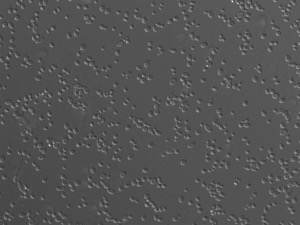 1035
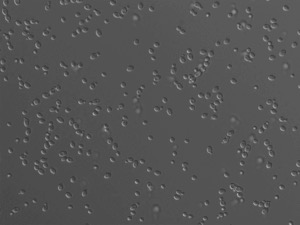 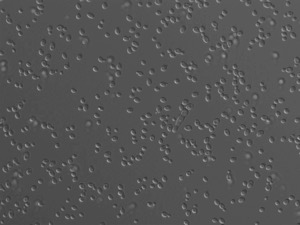 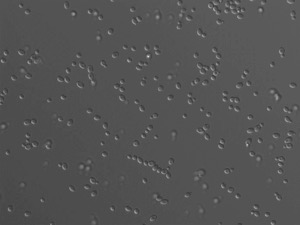 1039
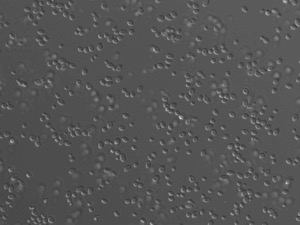 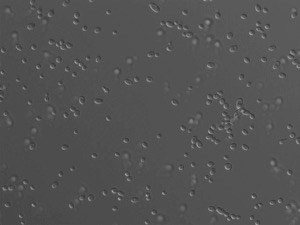 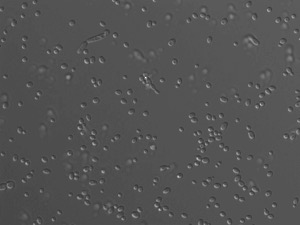 1054
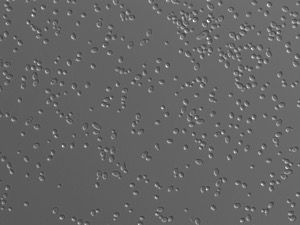 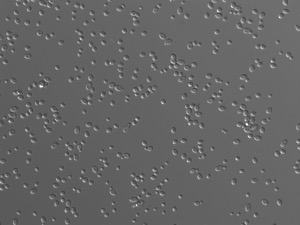 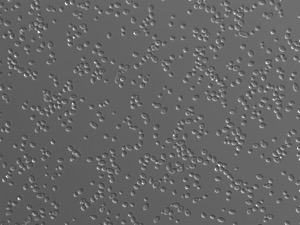 1071
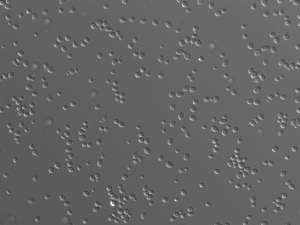 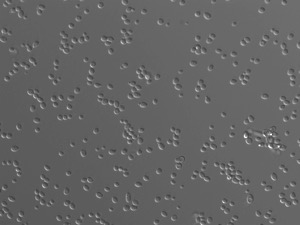 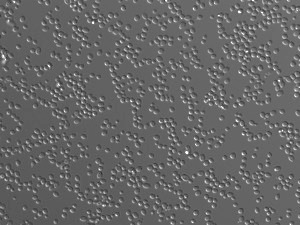 1072
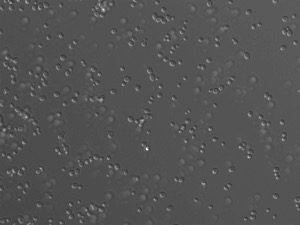 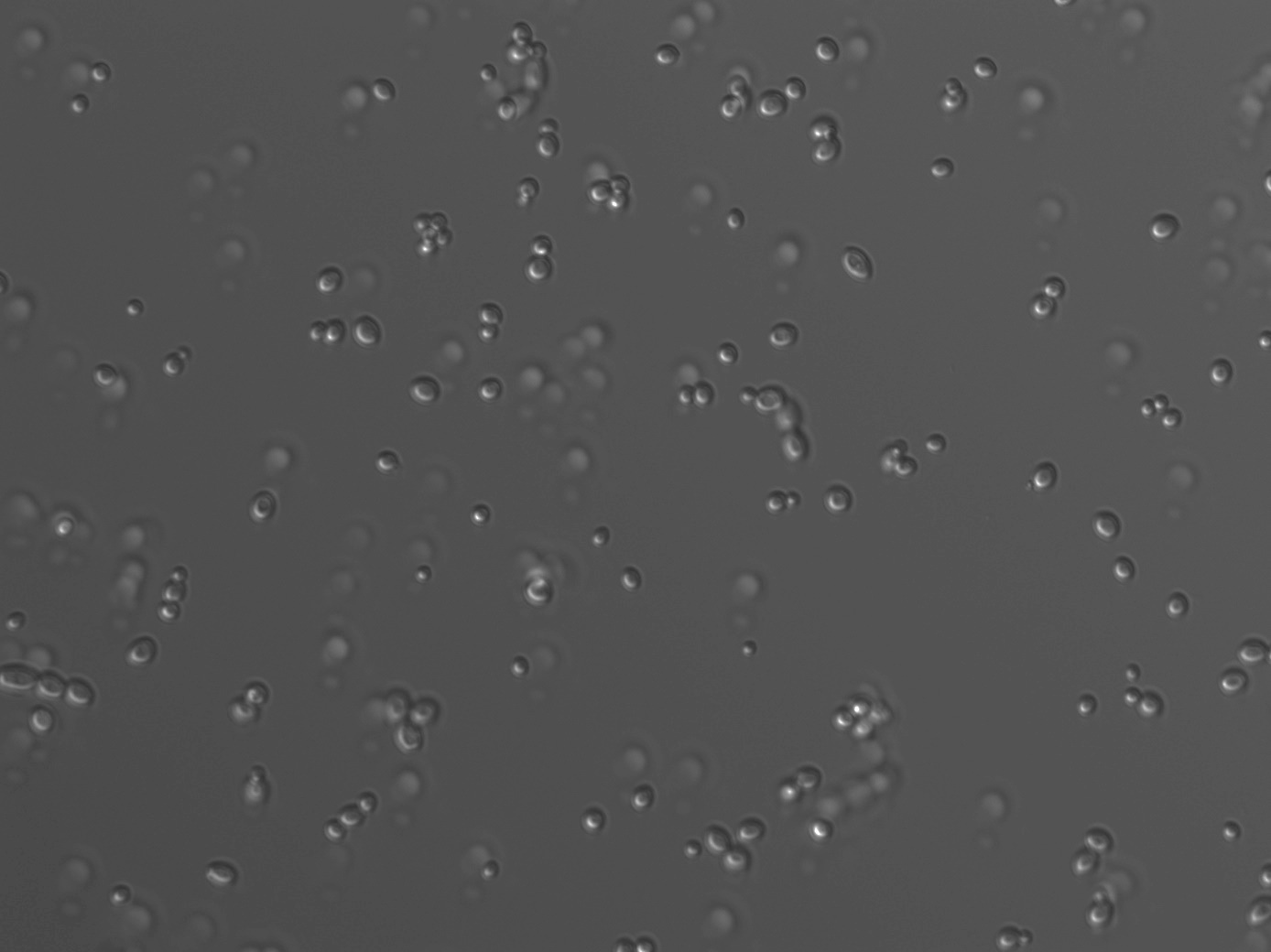 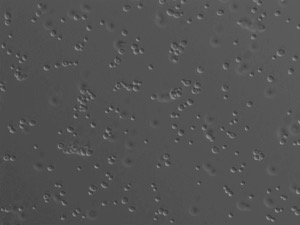 1074
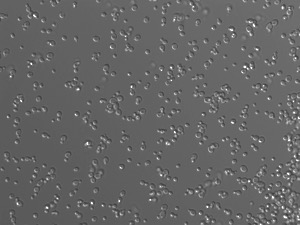 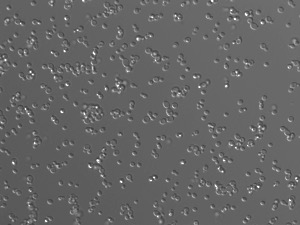 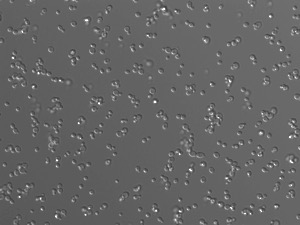 1076
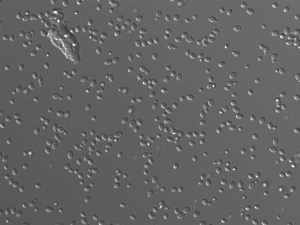 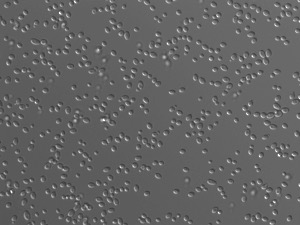 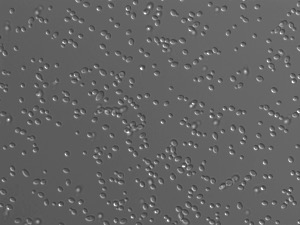 1095
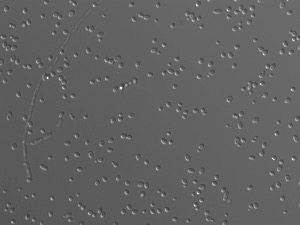 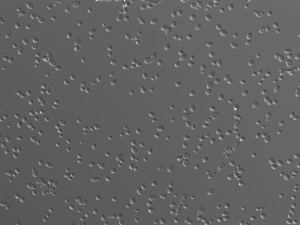 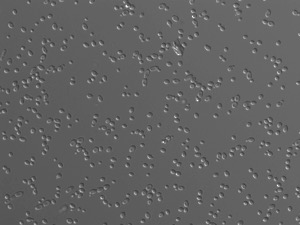 1098
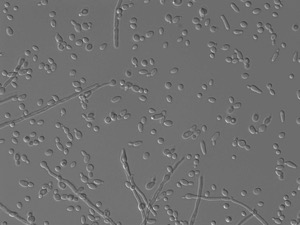 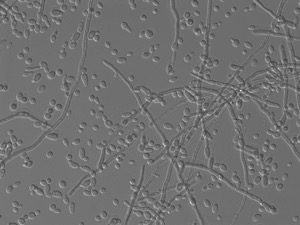 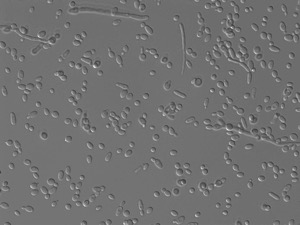 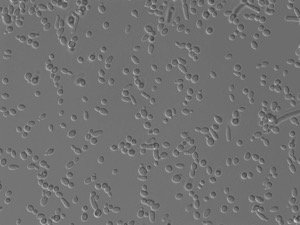 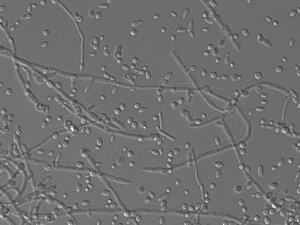 1108
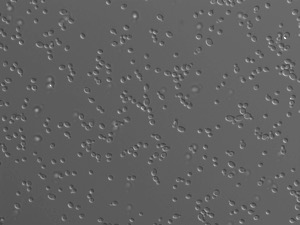 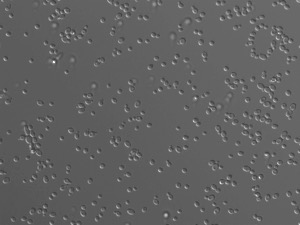 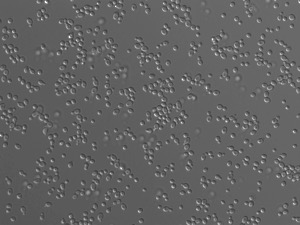 1119
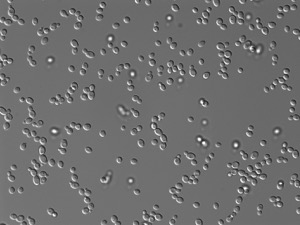 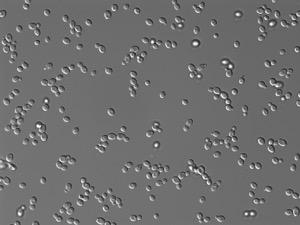 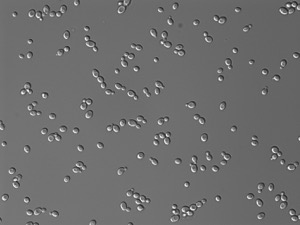 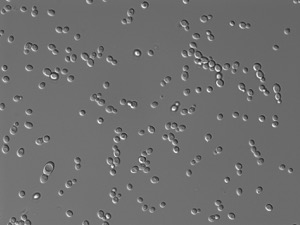 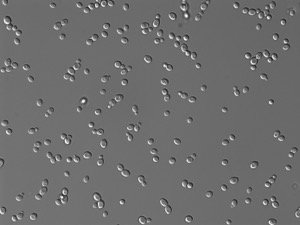 1128
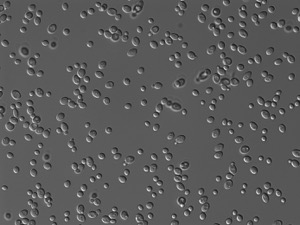 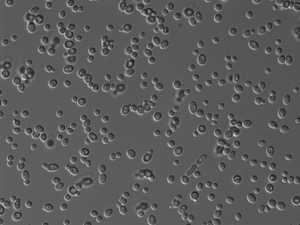 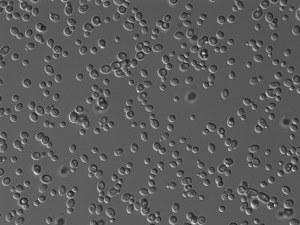 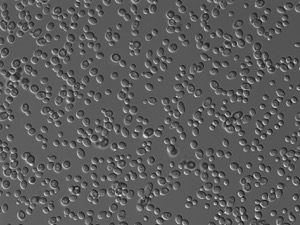 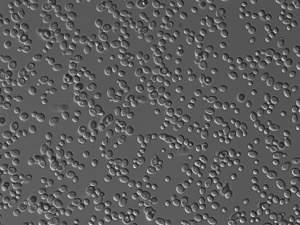 1133
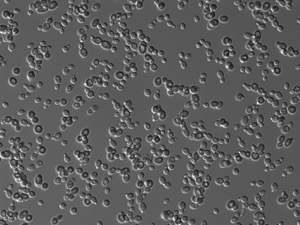 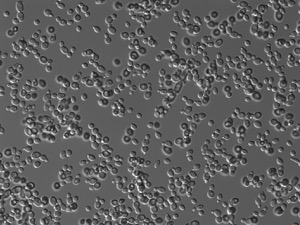 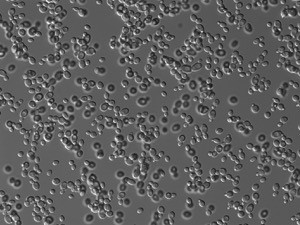 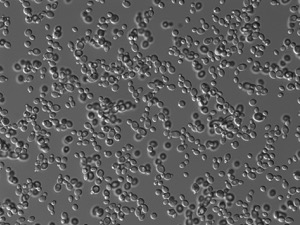 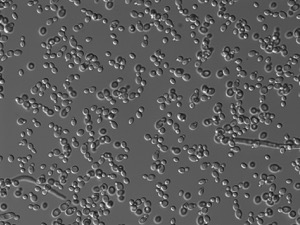 1139
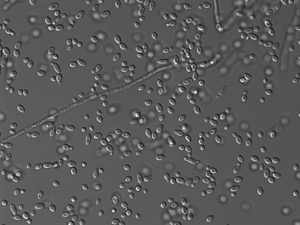 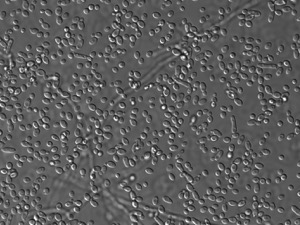 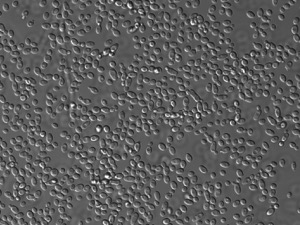 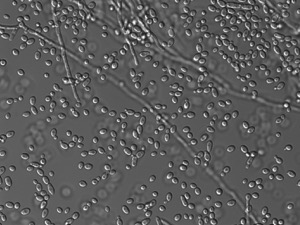 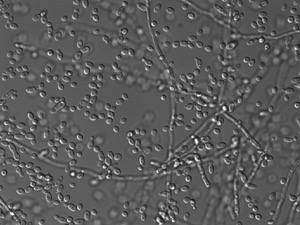 1147
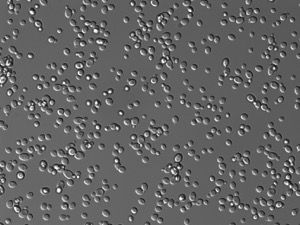 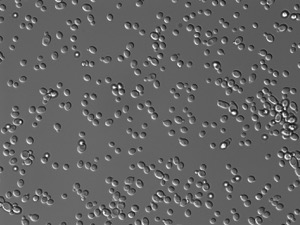 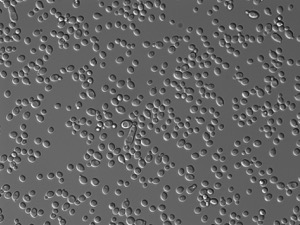 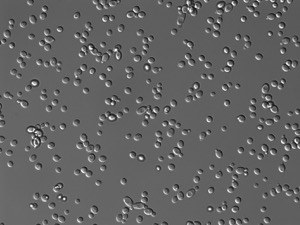 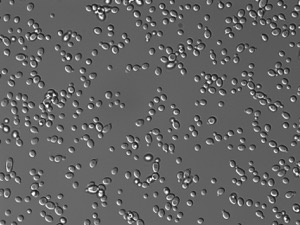 1149
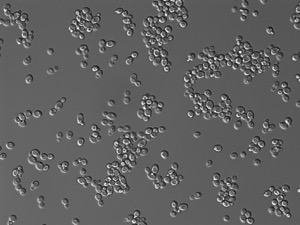 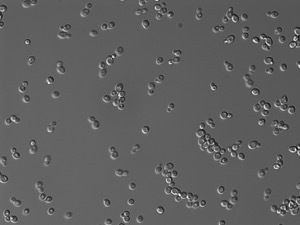 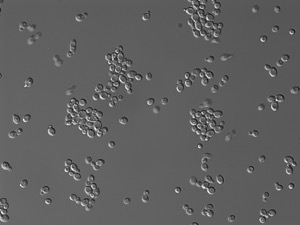 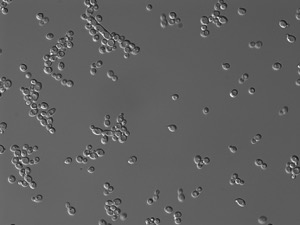 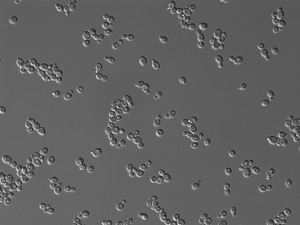